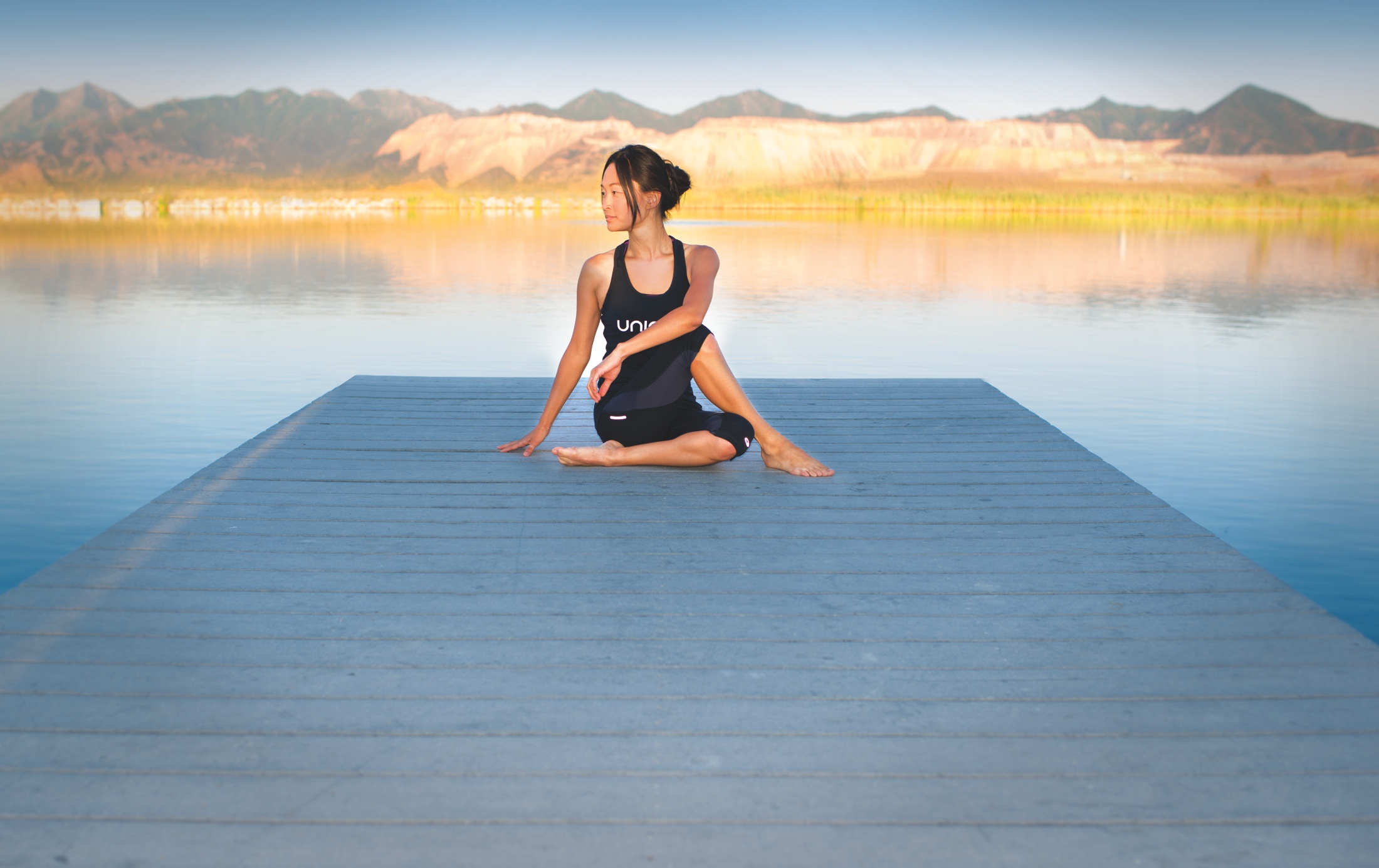 Define Your
PRIME
Tod Pettus Transformation short video without check presentation(or anyone of the Grand Prize Prime Challenge Transformation videos could be shown here)
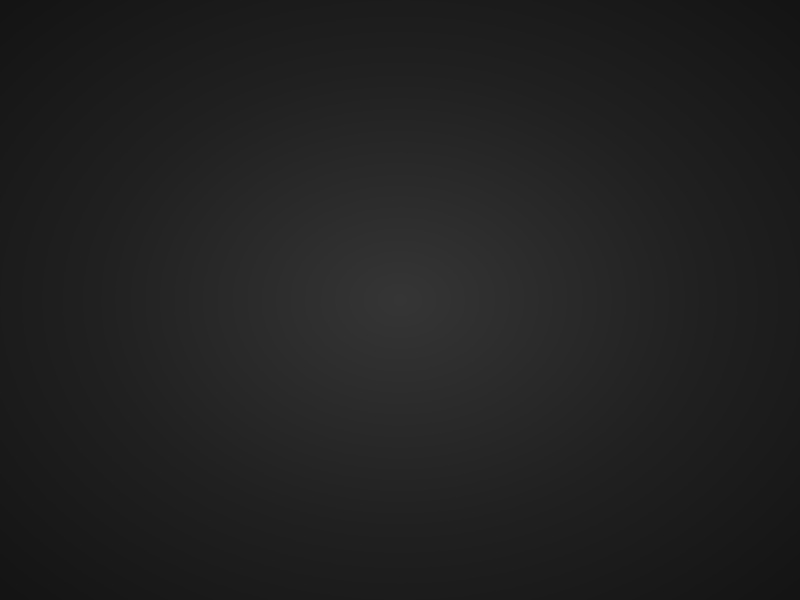 TOD
STATS
Weight:
Down 35.2 lbs
Waist:
33 - 28
Cholesterol:
163 - 107
LDL:
98 - 57
HDL:
38 - 46
Triglycerides:
136 - 23
Blood Press:
134/84-108/64
Heart Rate:
84 – 51 BPM
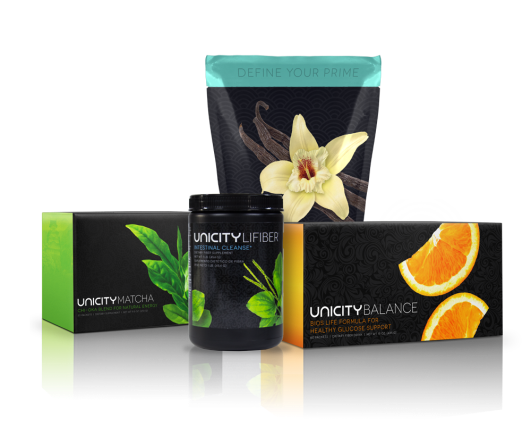 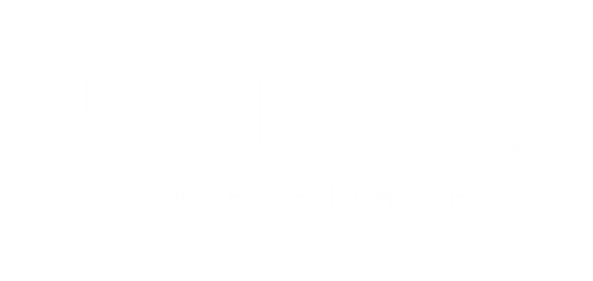 BEFORE
AFTER
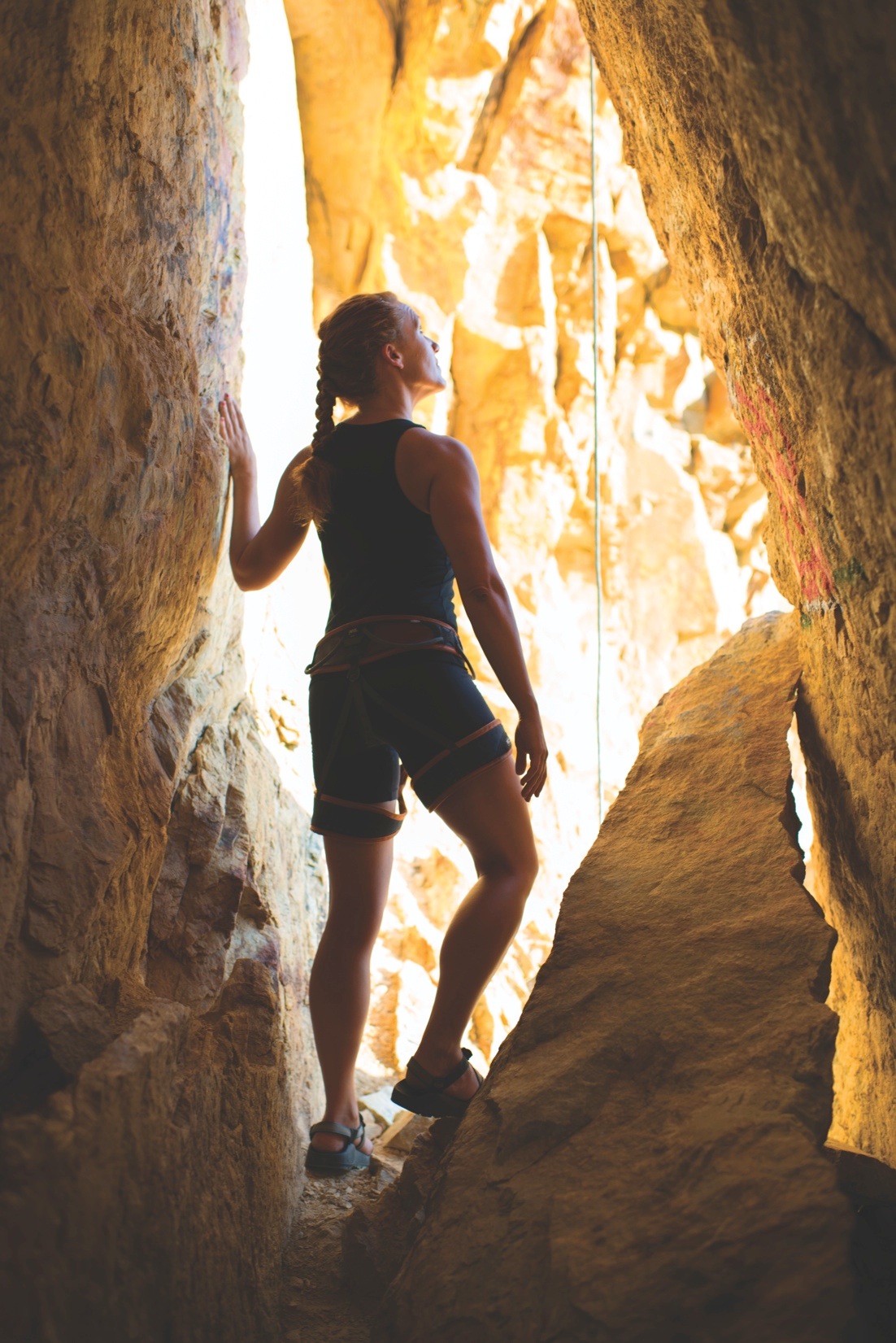 Why
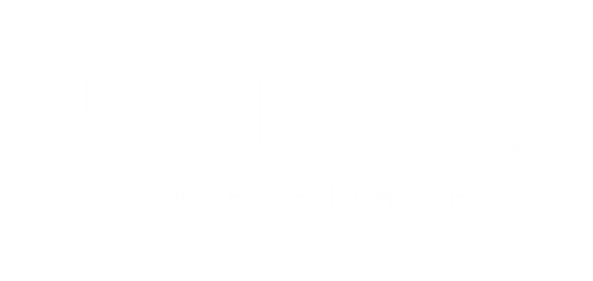 ?
Why
    NOW?
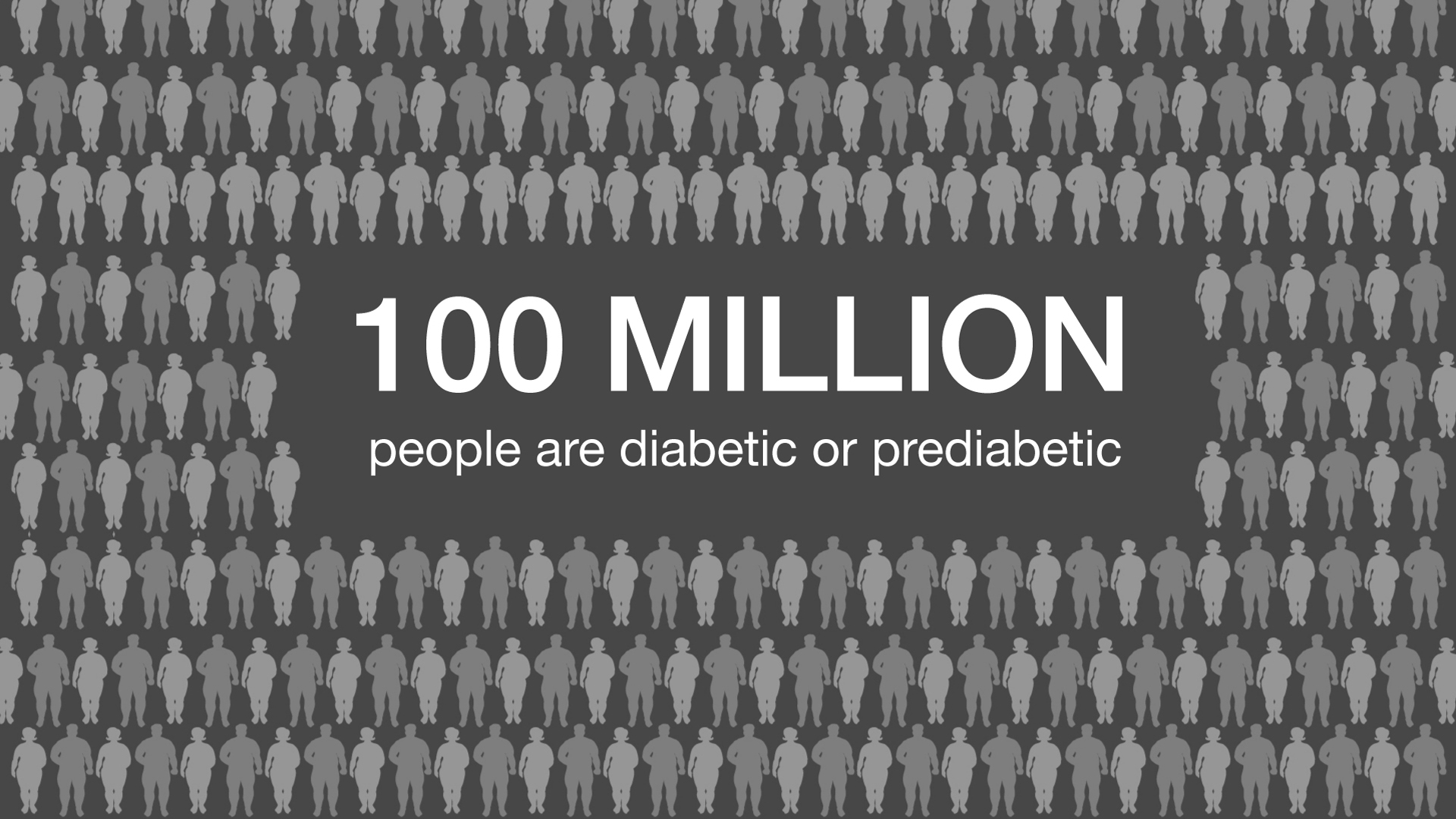 [Speaker Notes: More than 100 million people in the U.S. (one-third of the population) are diabetic or prediabetic]
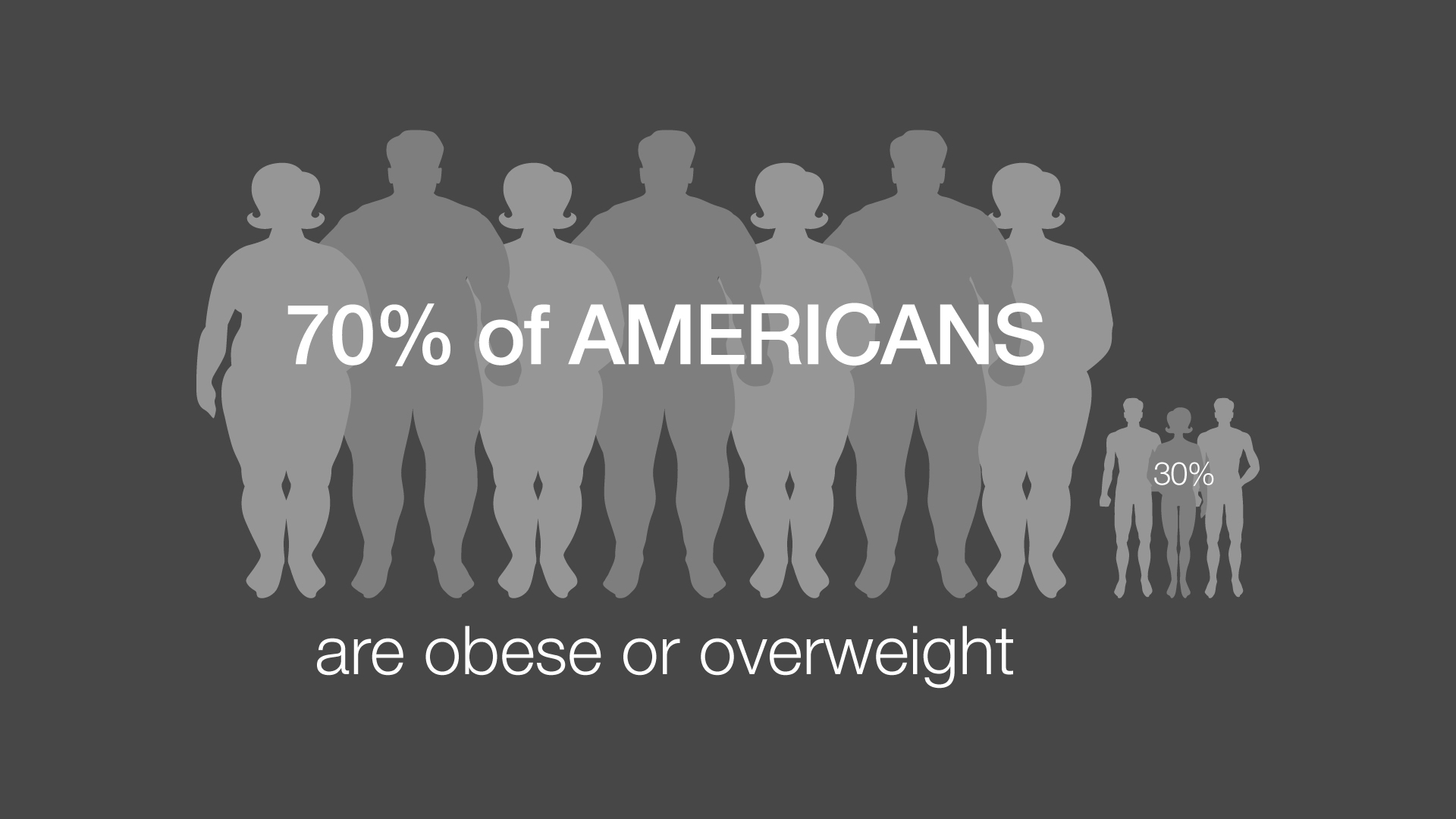 [Speaker Notes: nearly 70% of Americans  are obese or overweight]
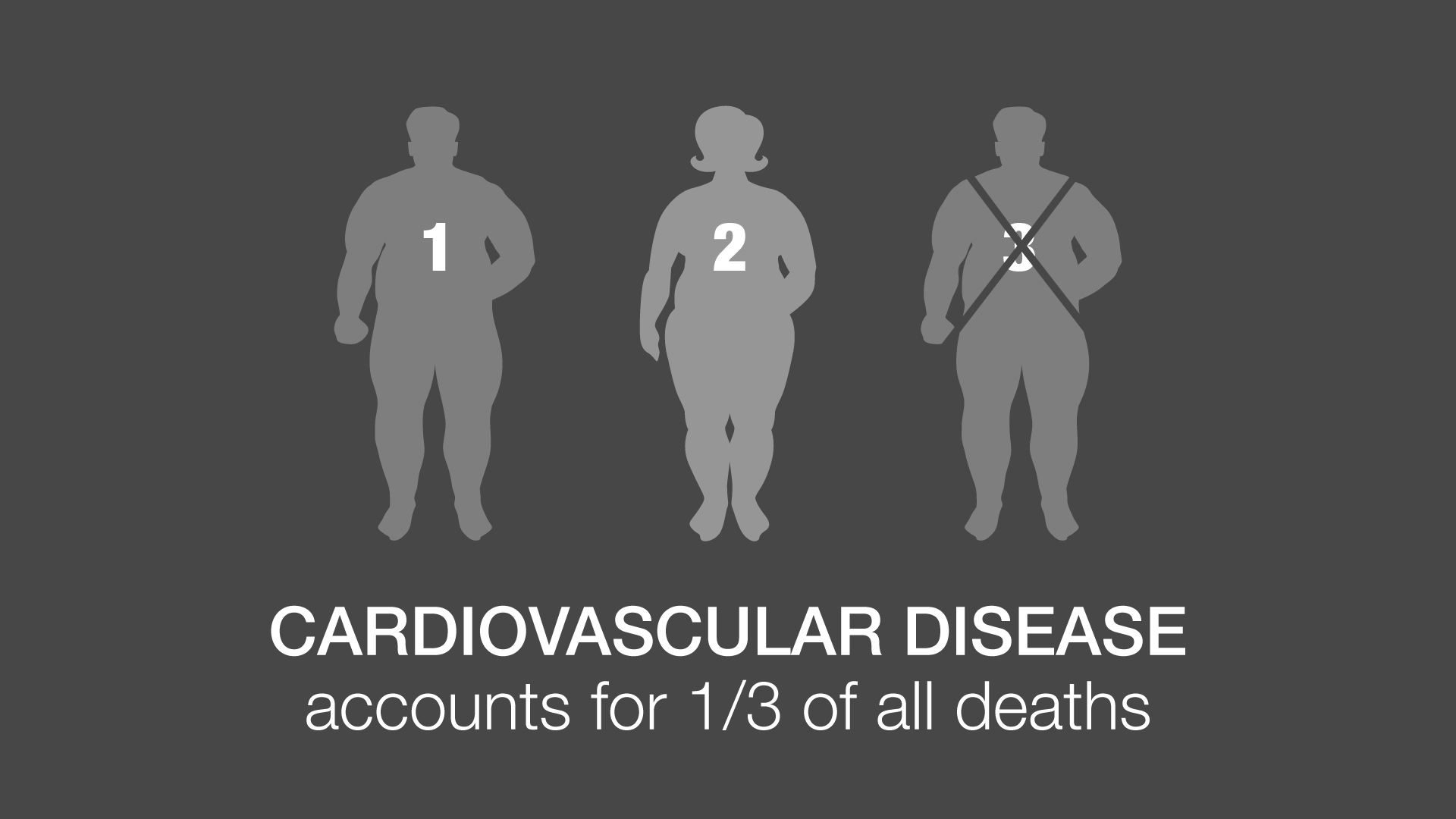 [Speaker Notes: cardiovascular diseases account for one-third of all deaths.]
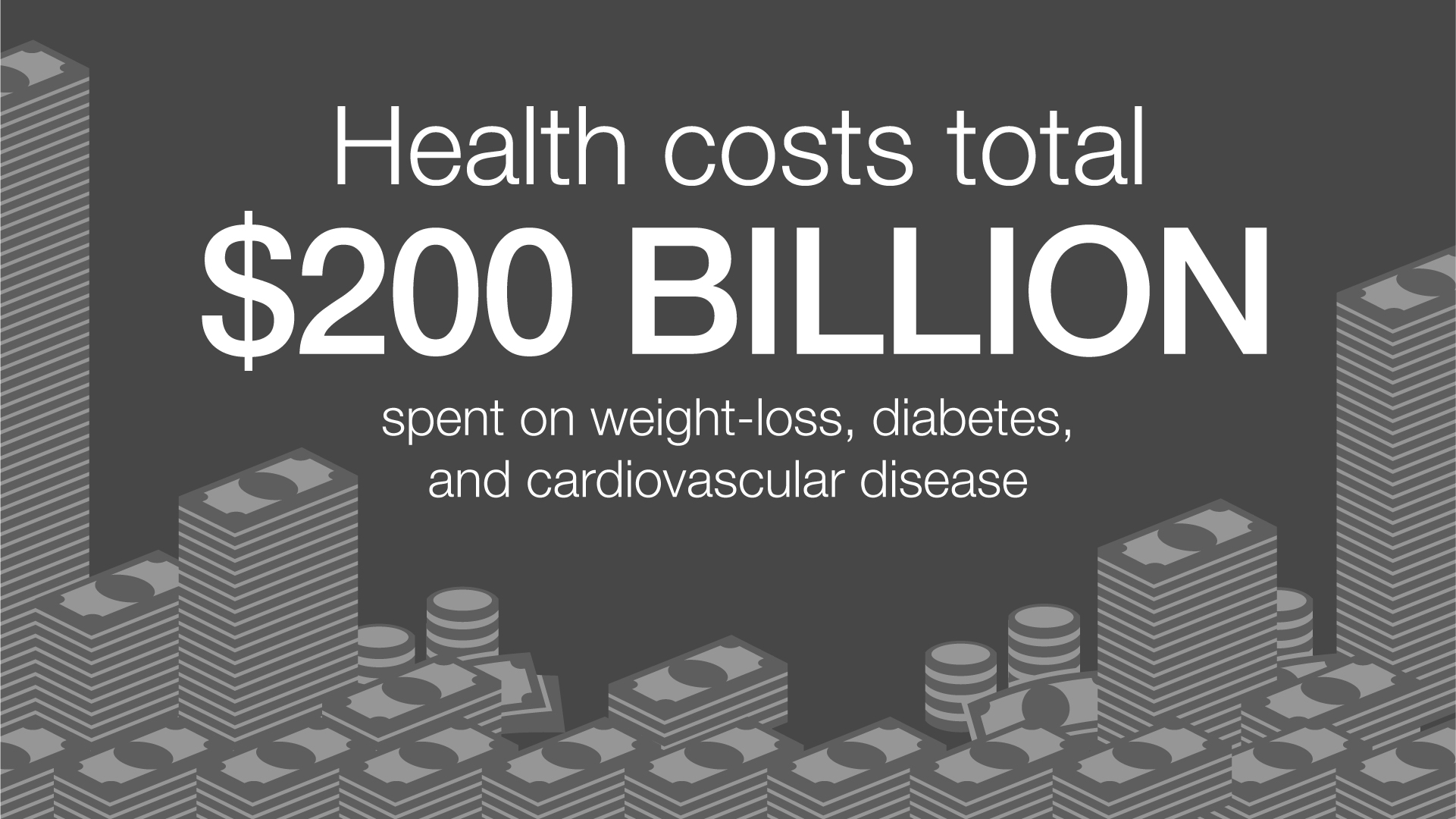 [Speaker Notes: Not only are weight-loss, diabetes, and cardiovascular the fastest growing health concerns, but they also comprise the biggest health markets. All told, they are on track to total nearly $200 billion a year. 

We’re not the only ones looking at this market. All of the pharmaceutical companies, like Abbot, Merck, GlaxoSmithKline, Roche, and Pfizer are actively looking for solutions. Weight loss companies like Nutri-Systems, Jenny Craig and Weight Watchers continue to grow, and food manufacturers are constantly looking for diabetic-friendly formulas, heart-healthy foods, and “skinny” snacks.]
Play Richard Madsen “fix it” video
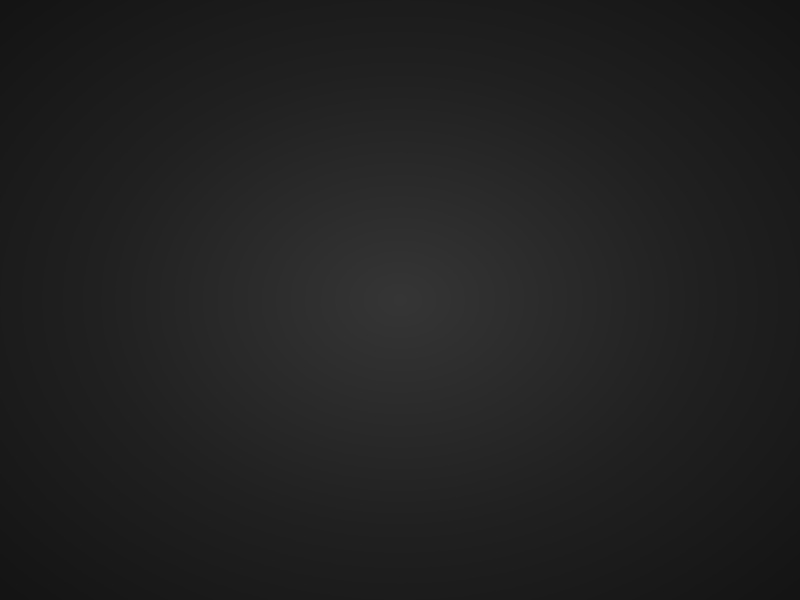 RICHARD
STATS
Weight:
Down 47 lbs
Waist:
43 - 35
Cholesterol:
194 - 159
LDL:
145 - 95
HDL:
36 - 53
Triglycerides:
66 - 54
Blood Press:
143/83 – 109/73
Heart Rate:
72 – 53 BPM
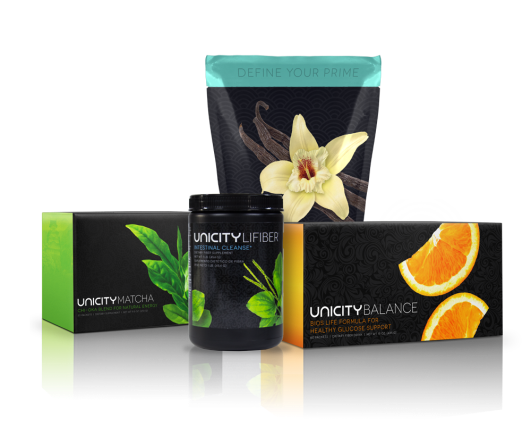 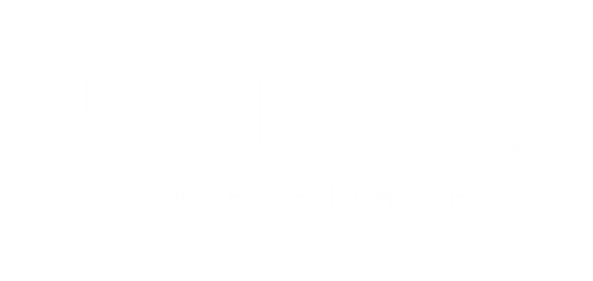 BEFORE
AFTER
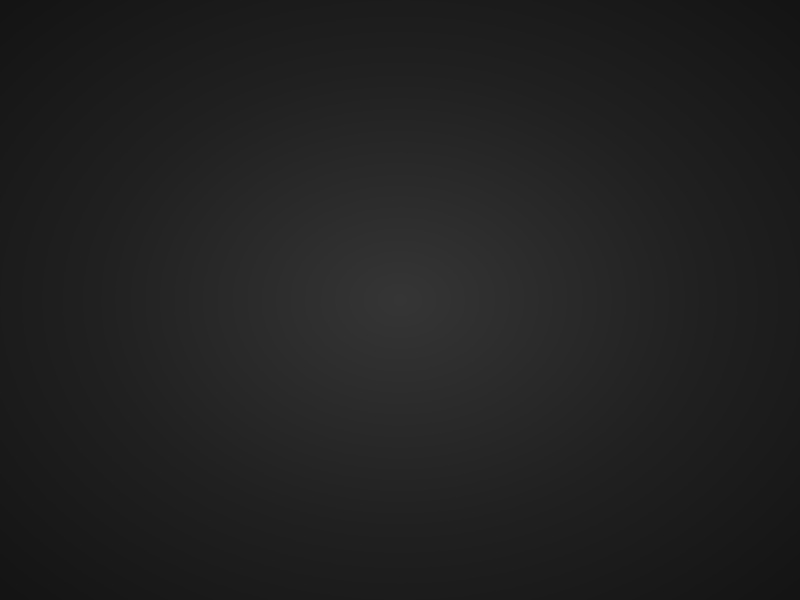 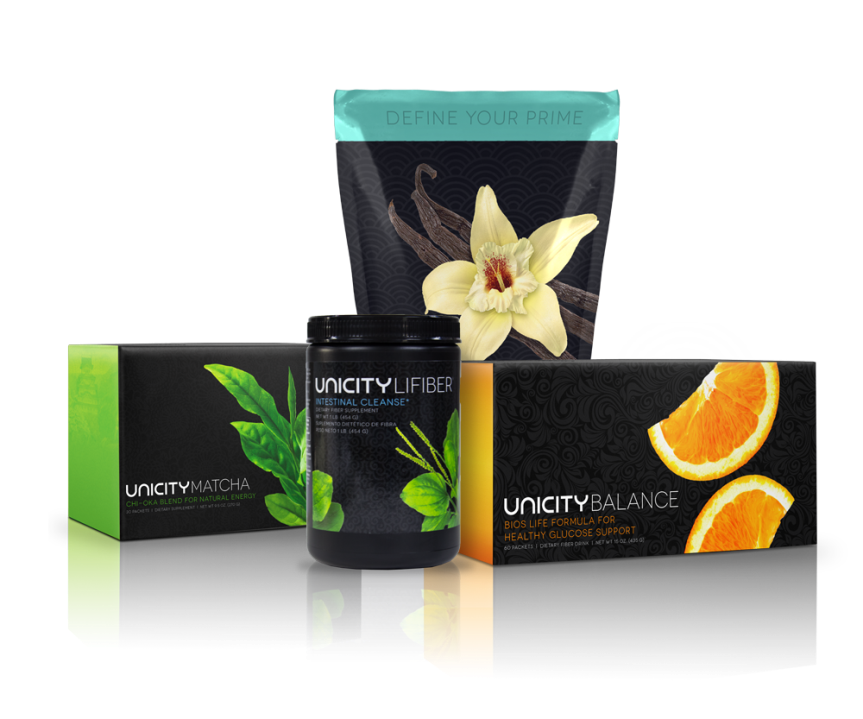 Problem
Solution
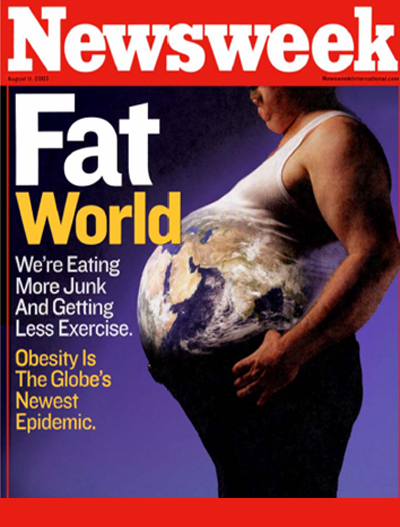 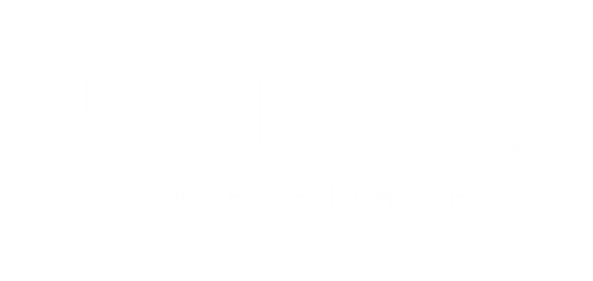 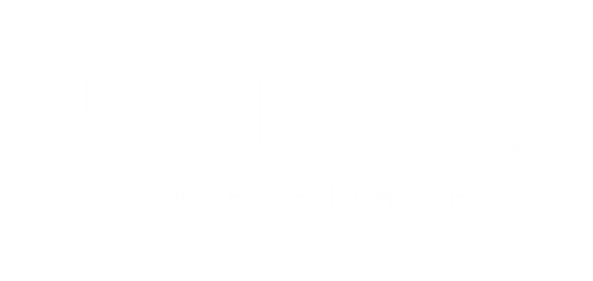 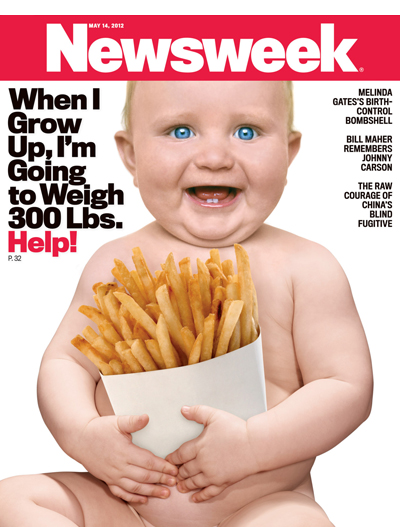 Products
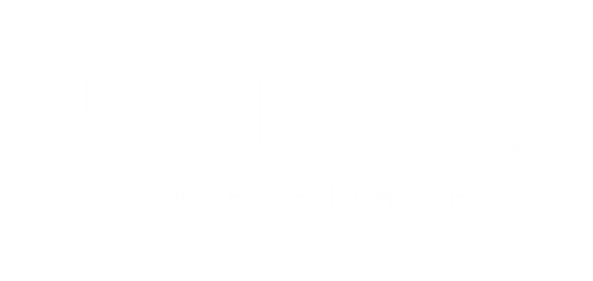 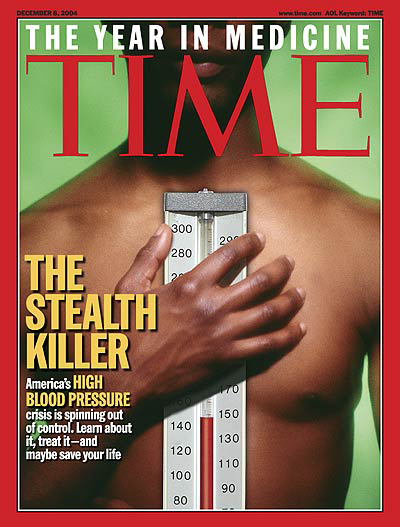 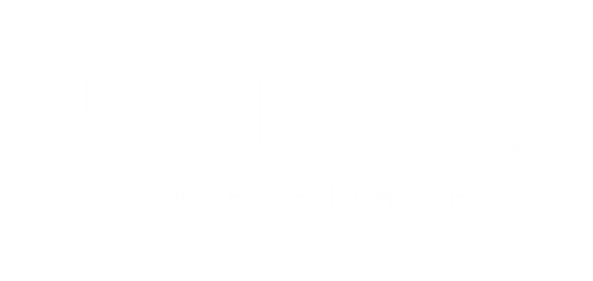 Leading Science
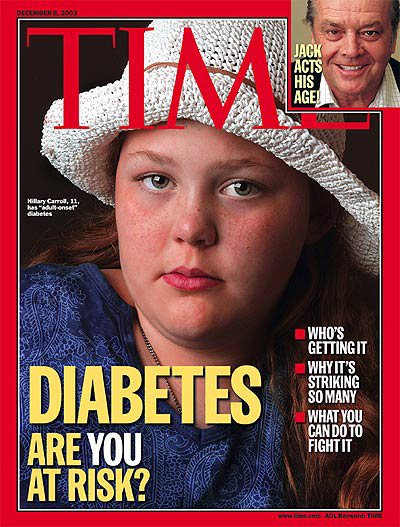 World Class Quality
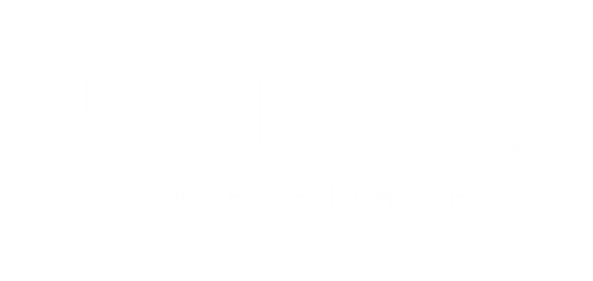 Highest Efficacy
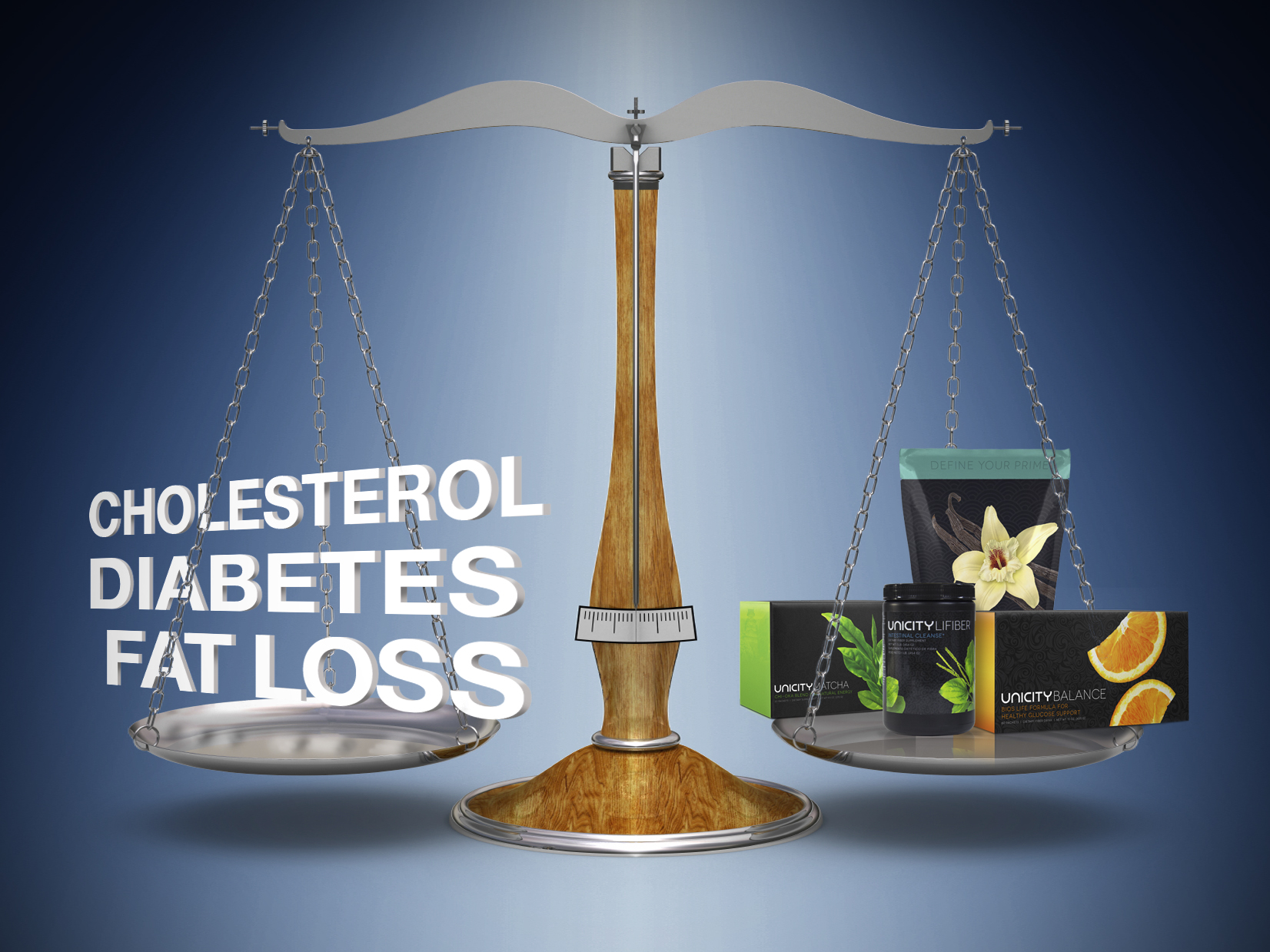 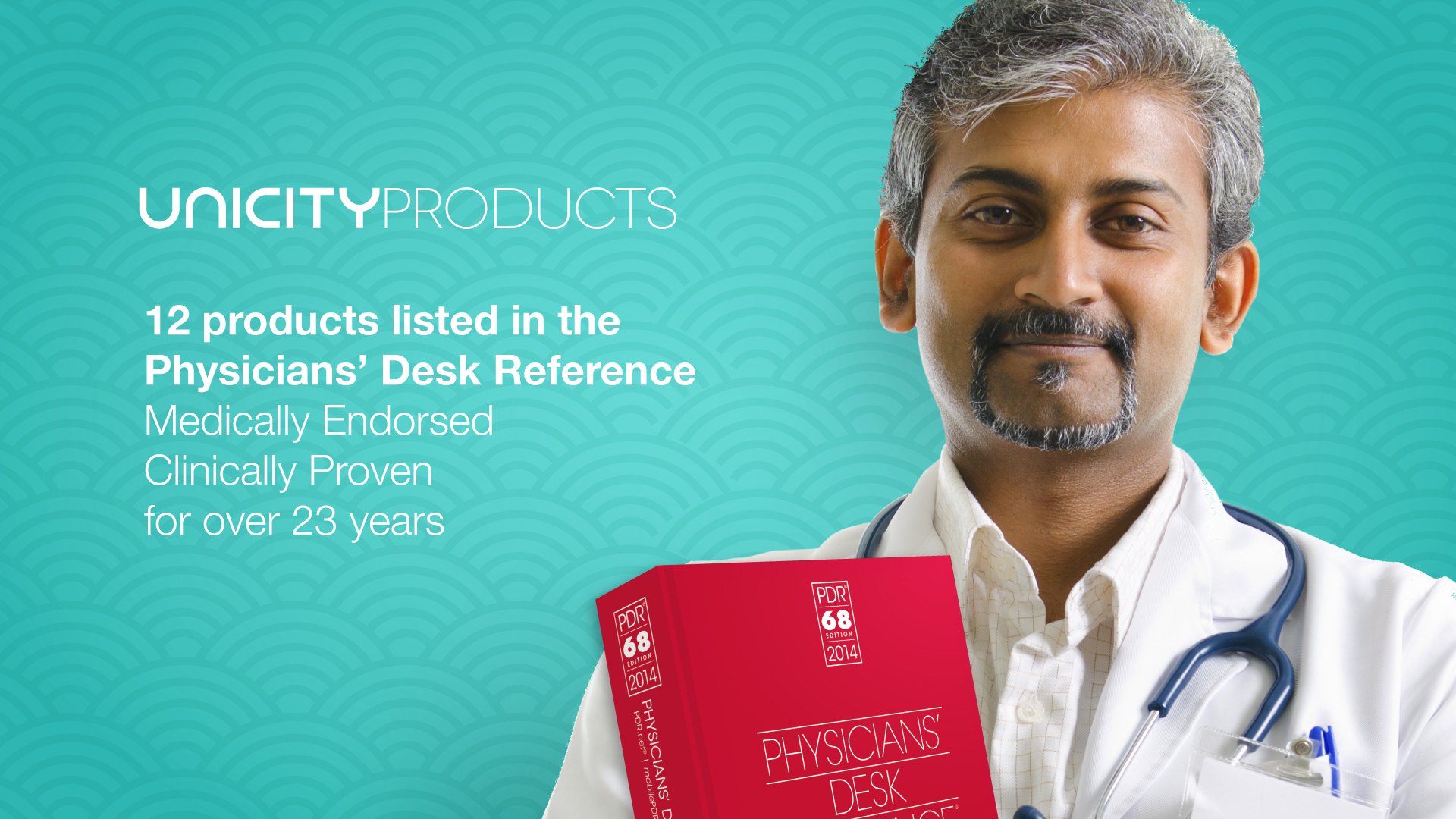 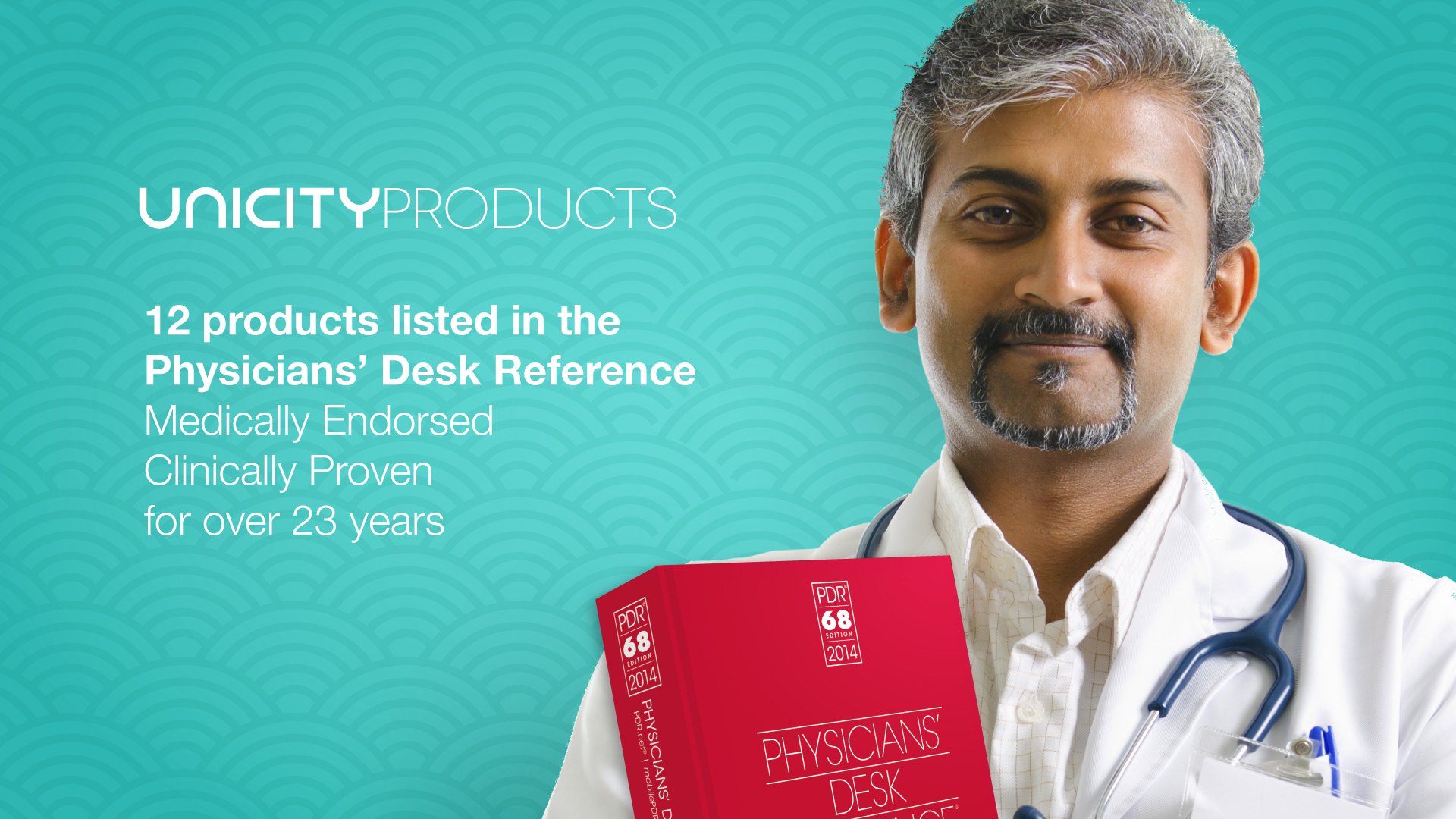 16
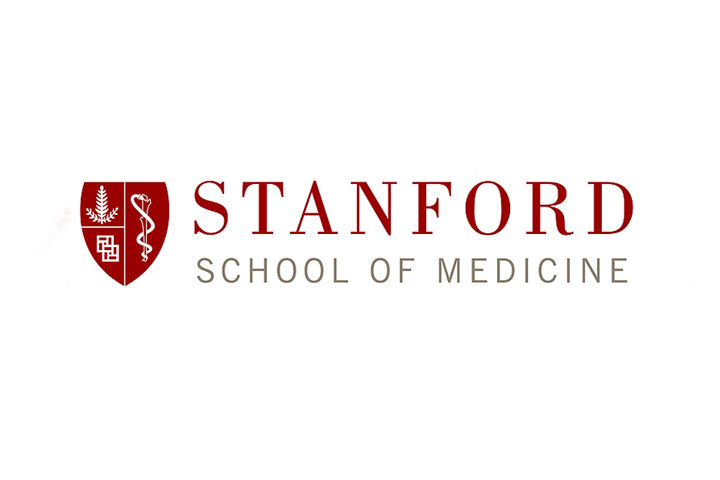 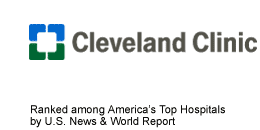 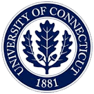 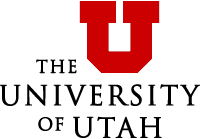 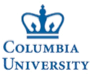 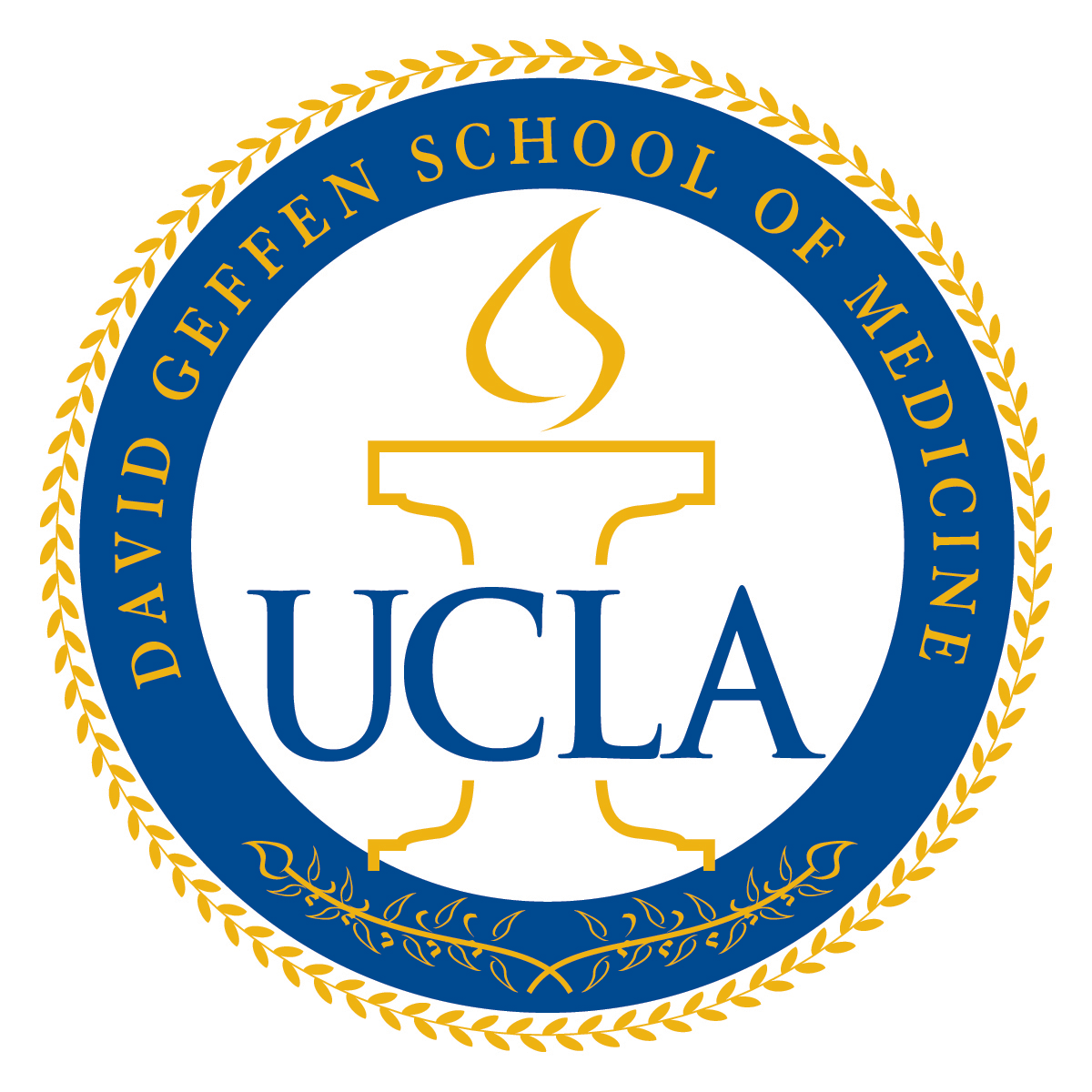 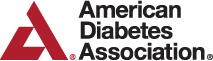 [Speaker Notes: Each of Unicity’s products are subject to meticulous research and development, and several are listed in the prestigious Physicians’ Desk Reference—a resource used often by doctors to learn about prescription drugs and clinically proven alternatives. Unicity has also collaborated with major medical institutions including: The Cleveland Clinic, The American Heart Association, The American Diabetes Association, University of Utah, University of Minnesota, and Columbia University.]
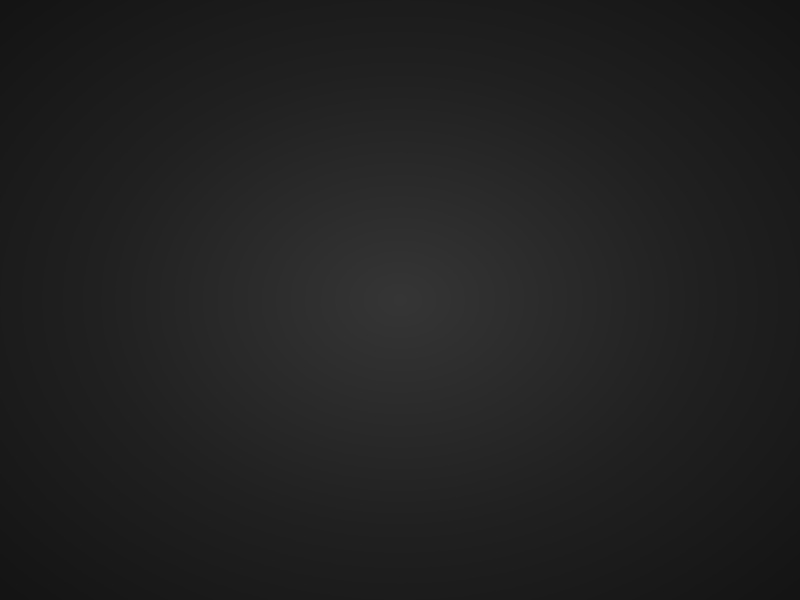 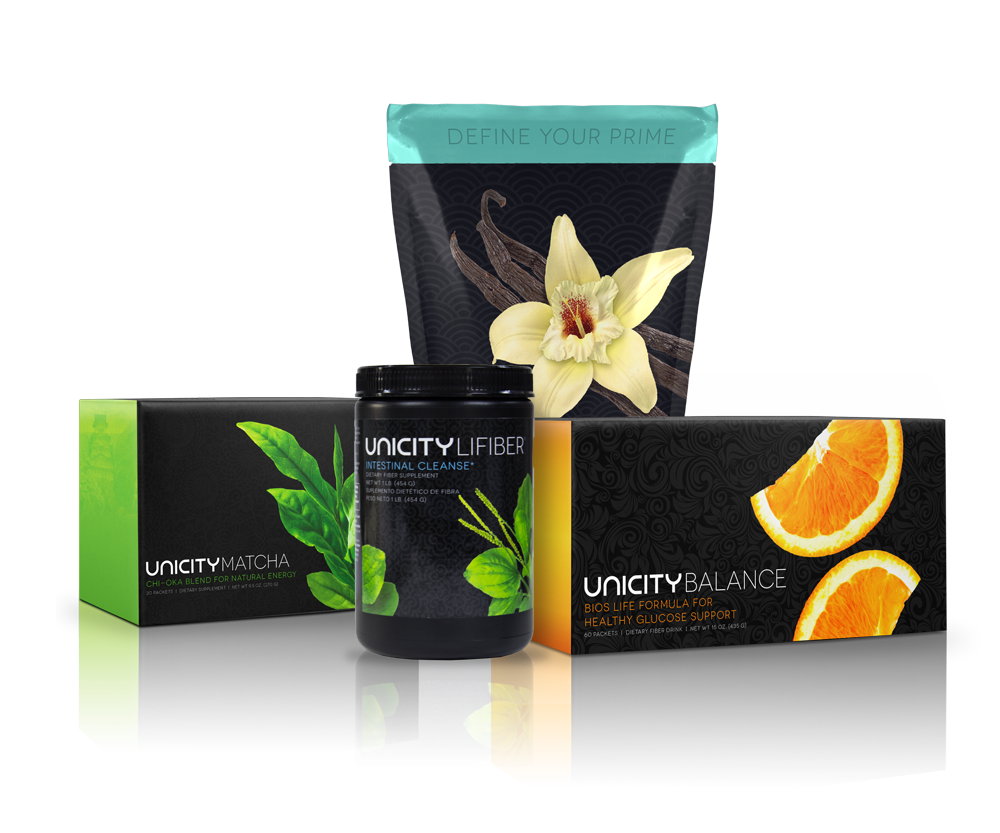 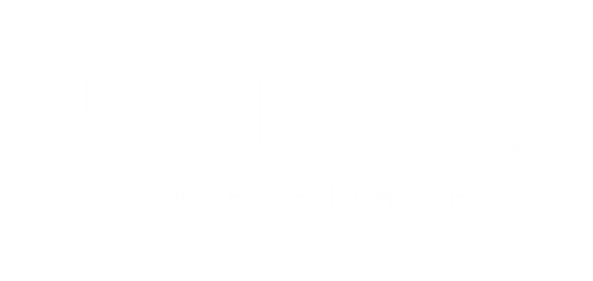 Prime Health Pack
Play Products Video from defineyoury.comNote: show either product video or the following product slides, but not both
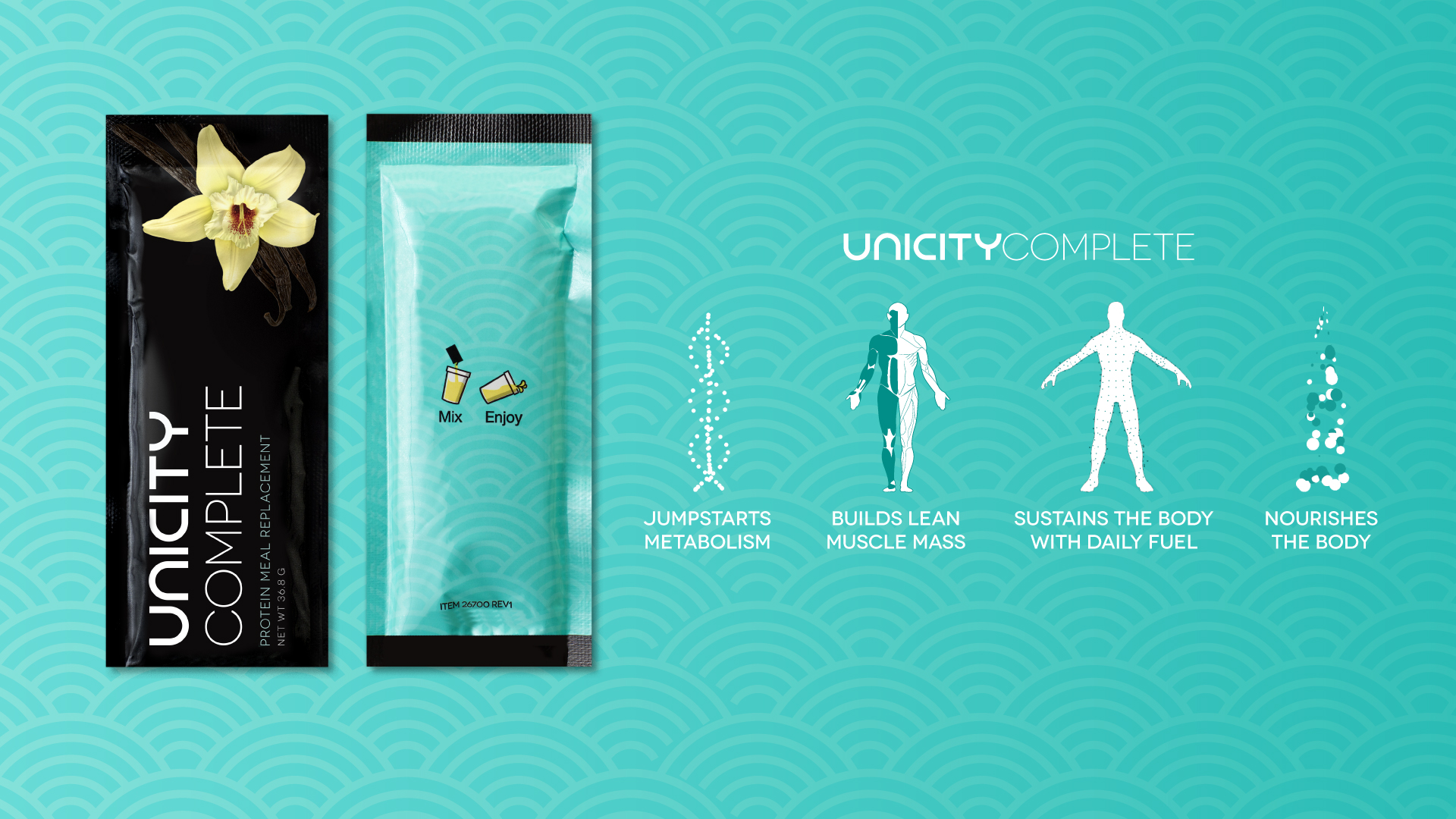 [Speaker Notes: Complete is a high-end protein meal replacement to ensure a fit, energized, and well-nourished body. Whether blended each morning with fresh fruit, or shaken up with a nice tall glass of milk, two scoops of Complete will help:
Provide 20 grams of high-quality protein, as well as beneficial fiber, to keep you feeling full, build lean muscle mass, and provide energy without causing large spikes in insulin
Ensure you’re getting 100% of your recommended daily intake for many essential vitamins and minerals
A delicious meal replacement, Complete infuses your body with high-quality protein—as well as natural fibers, vitamins, and minerals. With only the best ingredients, Complete sustains your body with the daily fuel you need and helps jumpstart your metabolism. This careful combination will build lean muscle and build your life.]
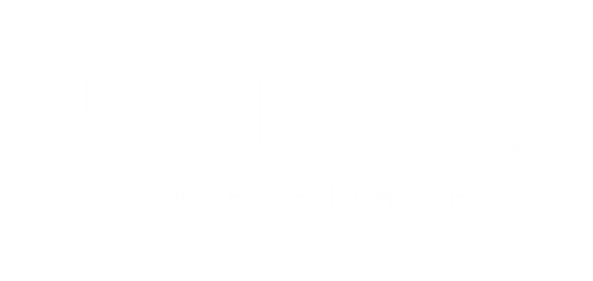 Why
COMPLETE?
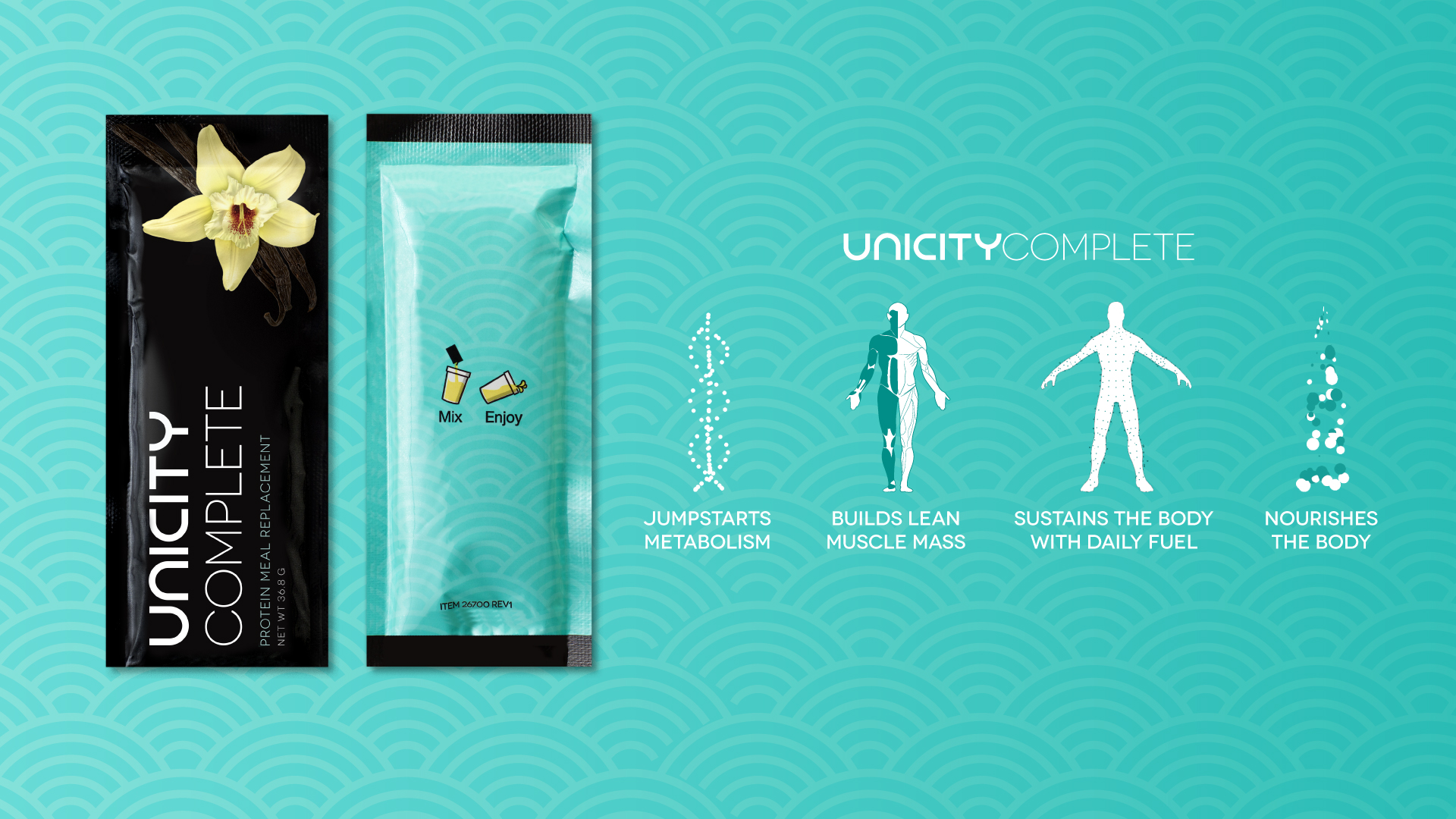 High Protein Meal Replacement
  Daily for Breakfast
  20 Grams of Protein
  Delicious & Low in Carbohydrates
  100% Daily Vitamins & Minerals
  Builds Lean Muscle
  Vanilla, Chocolate, and Vegan
[Speaker Notes: Complete is a high-end protein meal replacement to ensure a fit, energized, and well-nourished body. Whether blended each morning with fresh fruit, or shaken up with a nice tall glass of milk, two scoops of Complete will help:
Provide 20 grams of high-quality protein, as well as beneficial fiber, to keep you feeling full, build lean muscle mass, and provide energy without causing large spikes in insulin
Ensure you’re getting 100% of your recommended daily intake for many essential vitamins and minerals
A delicious meal replacement, Complete infuses your body with high-quality protein—as well as natural fibers, vitamins, and minerals. With only the best ingredients, Complete sustains your body with the daily fuel you need and helps jumpstart your metabolism. This careful combination will build lean muscle and build your life.]
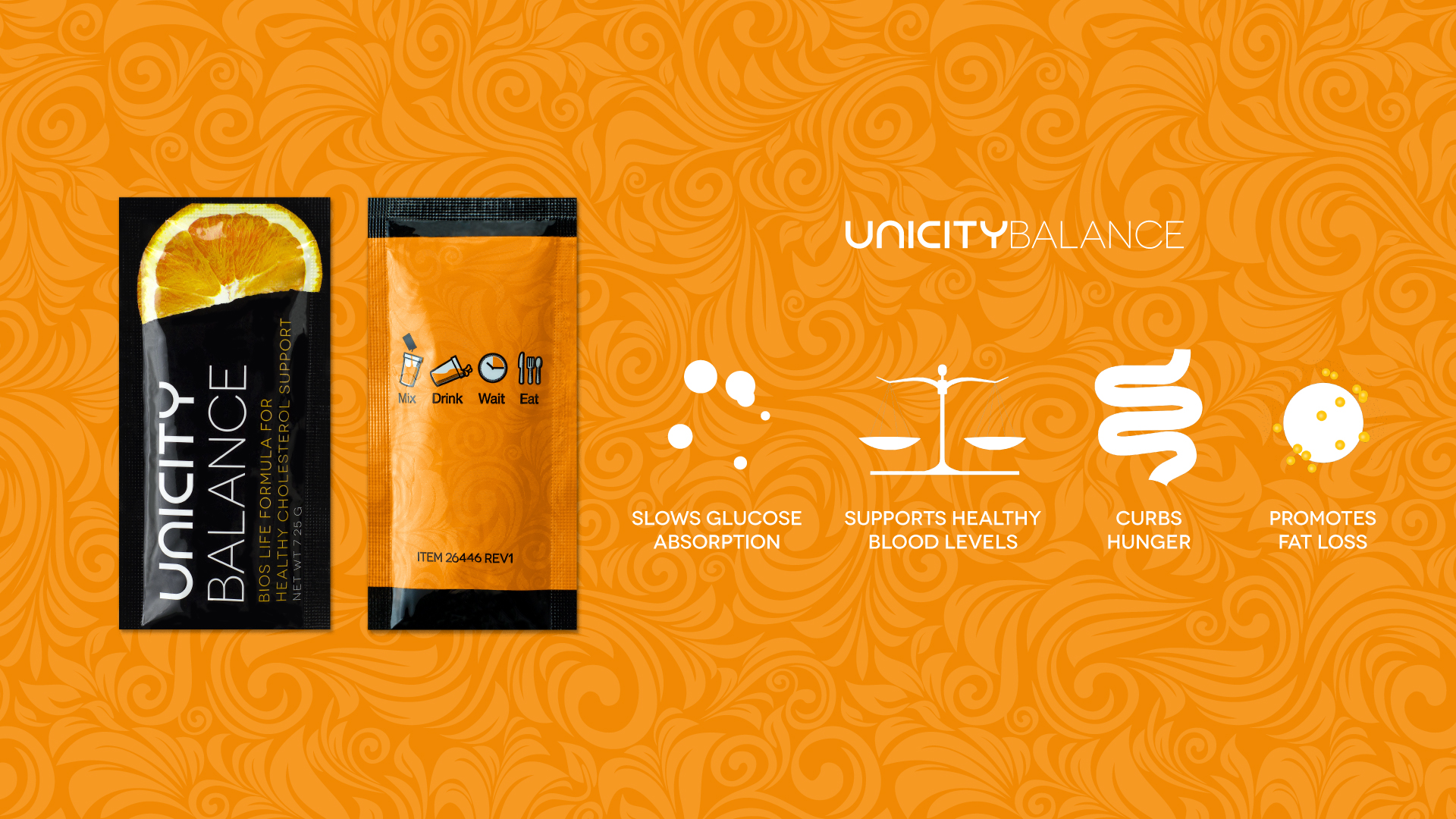 [Speaker Notes: The first product in the Prime Health Pack, UNICITYBALANCE, is a natural supplement designed to burn fat by managing glucose and cholesterol. It has an enduring, medically proven track record of success in helping people gain control of their bodies, and ultimately their lives. Taking Balance correctly and consistently will help:
Curb hunger so you eat less and feel full longer
Promote optimal fat loss
Slow glucose absorption into the blood stream
Offset the carbohydrates you eat
Support healthy cholesterol and triglyceride levels]
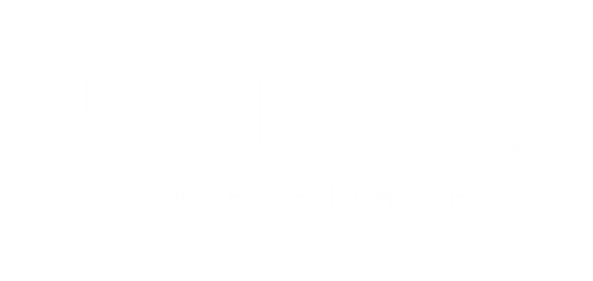 Why
BALANCE?
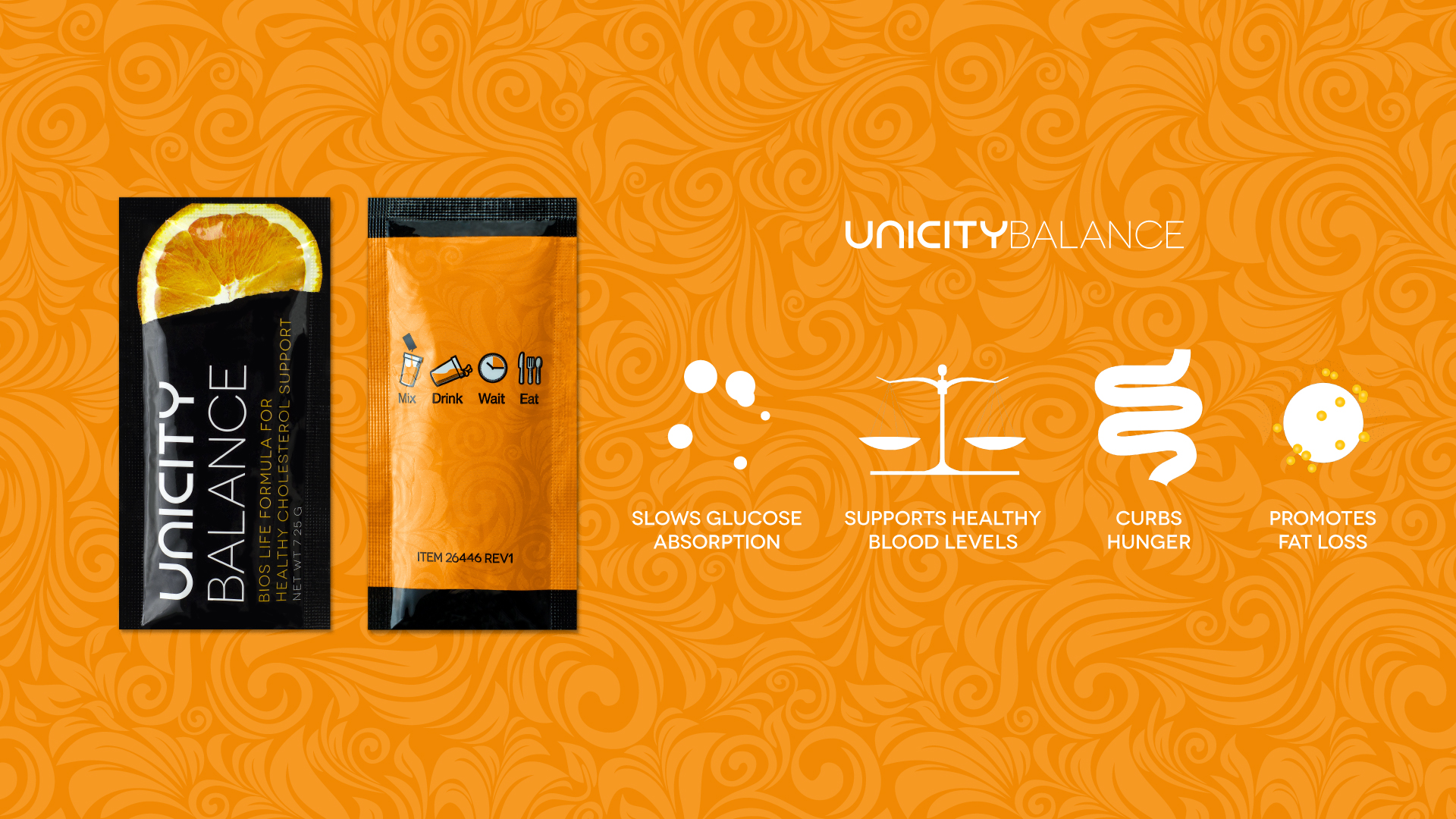 Burns Fat – Reducing Inches
  Improves Digestive Issues
  Normalizes Blood Sugar
  Lowers Triglycerides / Blood Lipids
  Balances Cholesterol Levels
  All Natural – Safe for Children
  Controls Glycemic Response
  Curbs Hunger
[Speaker Notes: The first product in the Prime Health Pack, UNICITYBALANCE, is a natural supplement designed to burn fat by managing glucose and cholesterol. It has an enduring, medically proven track record of success in helping people gain control of their bodies, and ultimately their lives. Taking Balance correctly and consistently will help:
Curb hunger so you eat less and feel full longer
Promote optimal fat loss
Slow glucose absorption into the blood stream
Offset the carbohydrates you eat
Support healthy cholesterol and triglyceride levels]
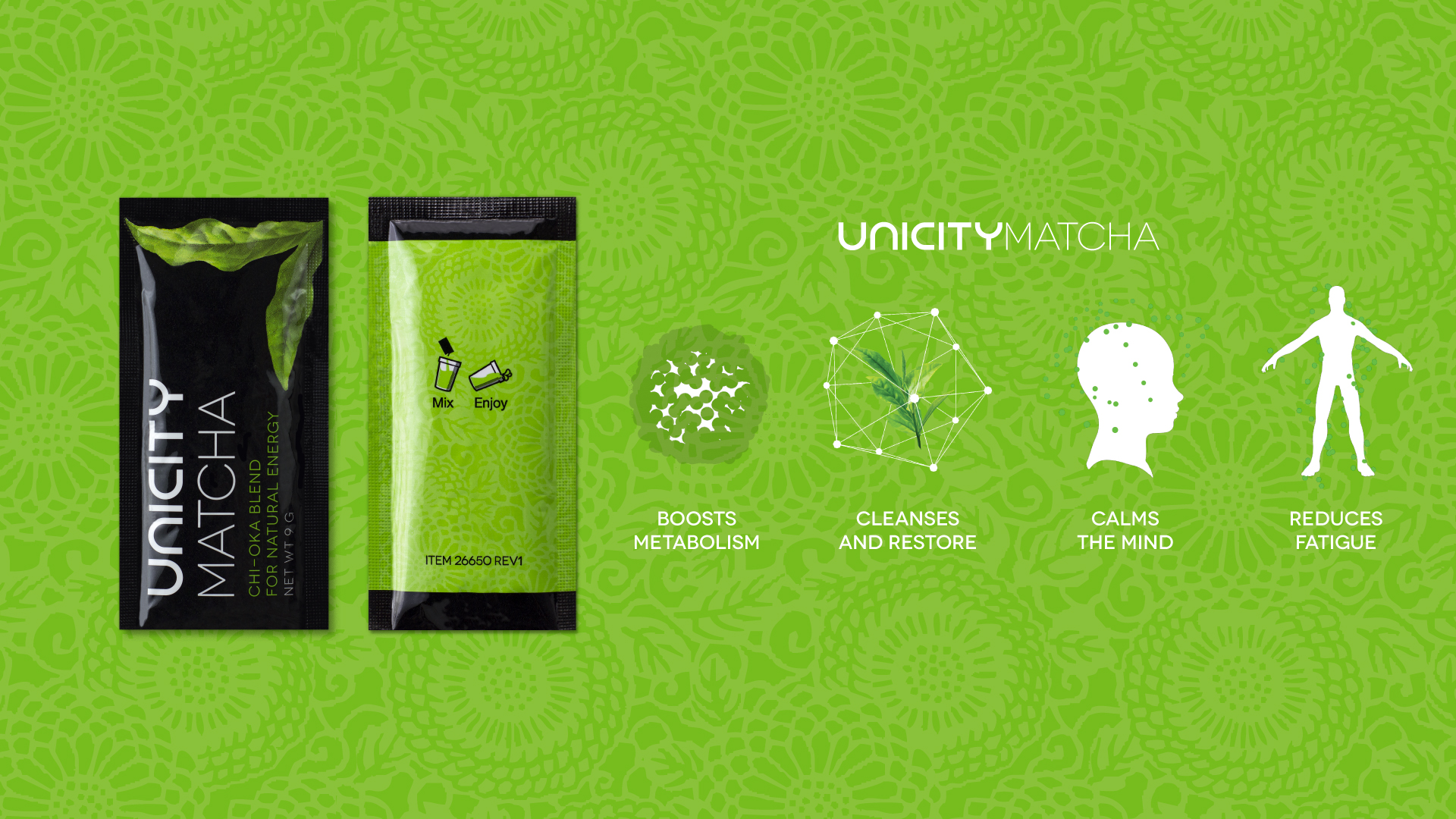 [Speaker Notes: Matcha, which is a Chi-Oka blend rich in antioxidants and other vital nutrients, provides a natural source of energy and improved mental clarity. Whenever you need it, enjoy a drink of Matcha to help:
Increase alertness and focus
Add vitality and harmony to your mind and body
Relieve stress and improve concentration
Contribute to normal, energy-yielding metabolism
Contribute to the protection of cell constituents from oxidative damage]
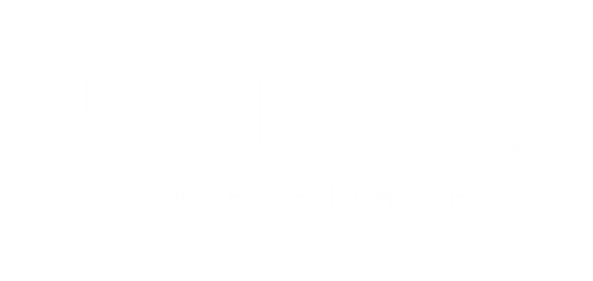 Why
MATCHA?
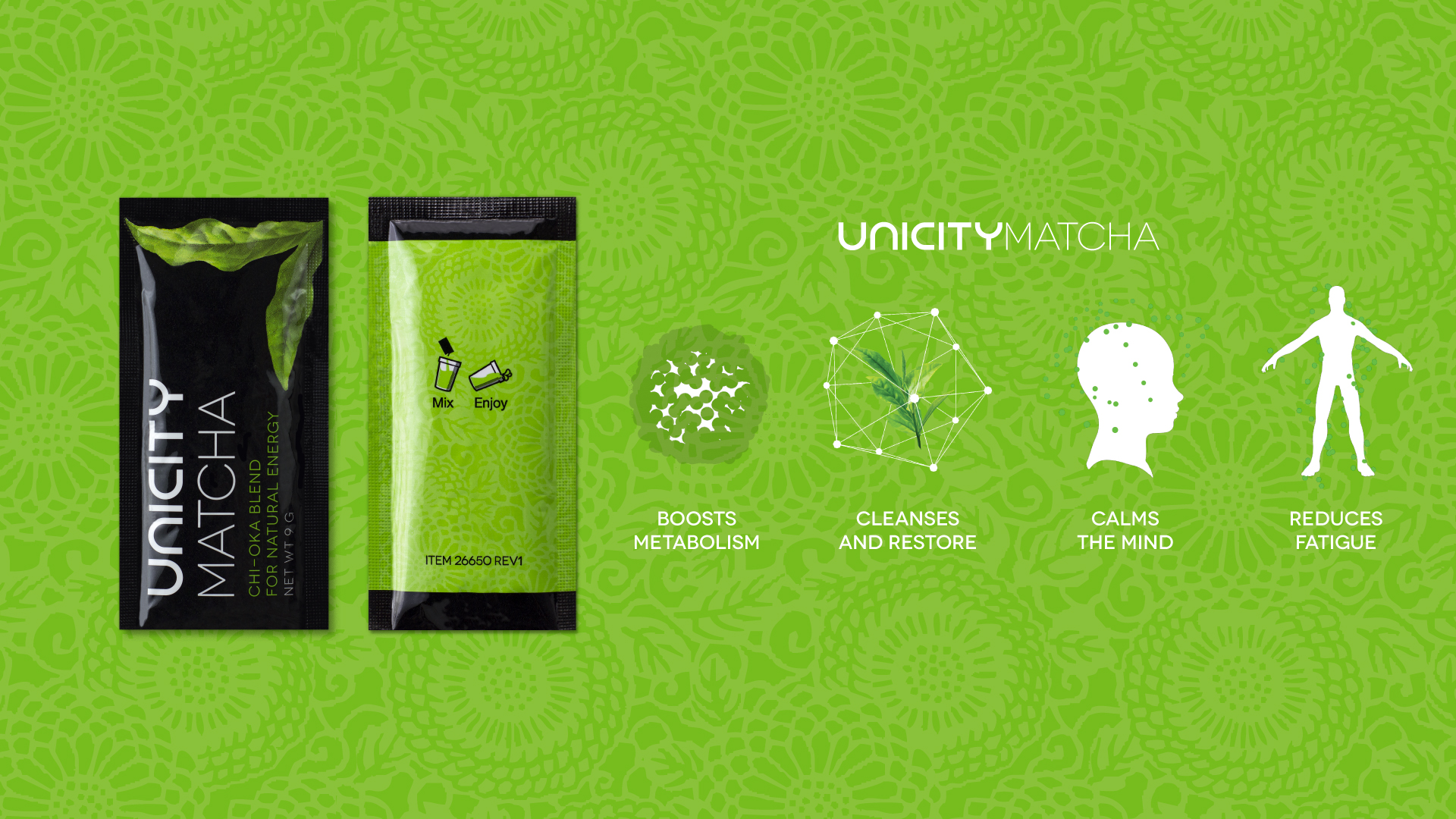 Maintains Healthy Blood Sugar
  Improves Mental Focus
  Maintains Electrolyte Balance 
  Increases Thermogenesis
  BURNS FAT 
  High Antioxidant Source
[Speaker Notes: Matcha, which is a Chi-Oka blend rich in antioxidants and other vital nutrients, provides a natural source of energy and improved mental clarity. Whenever you need it, enjoy a drink of Matcha to help:
Increase alertness and focus
Add vitality and harmony to your mind and body
Relieve stress and improve concentration
Contribute to normal, energy-yielding metabolism
Contribute to the protection of cell constituents from oxidative damage]
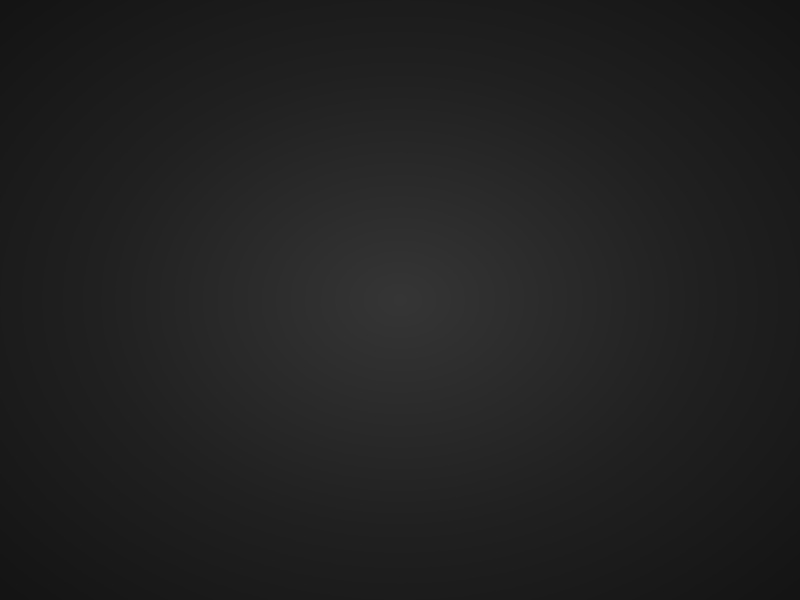 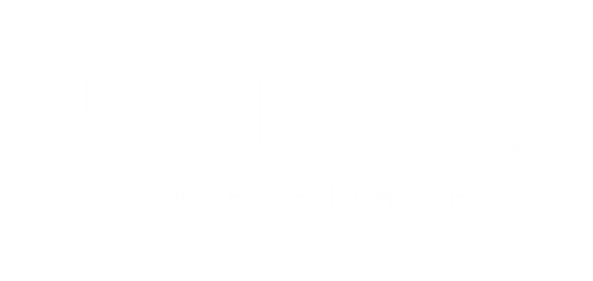 PRIME
TRANSFORMATION
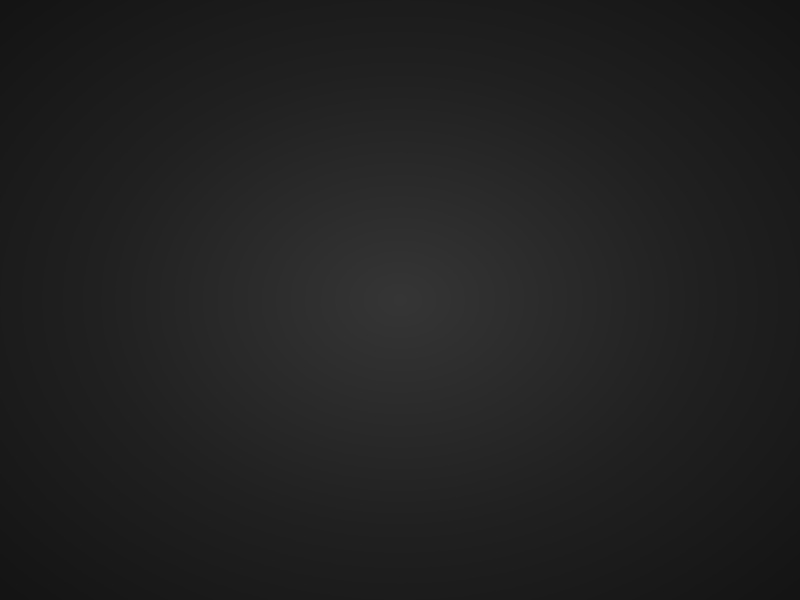 A 12-week program     to your physical PRIME
Play Transformation video from defineyoury.com
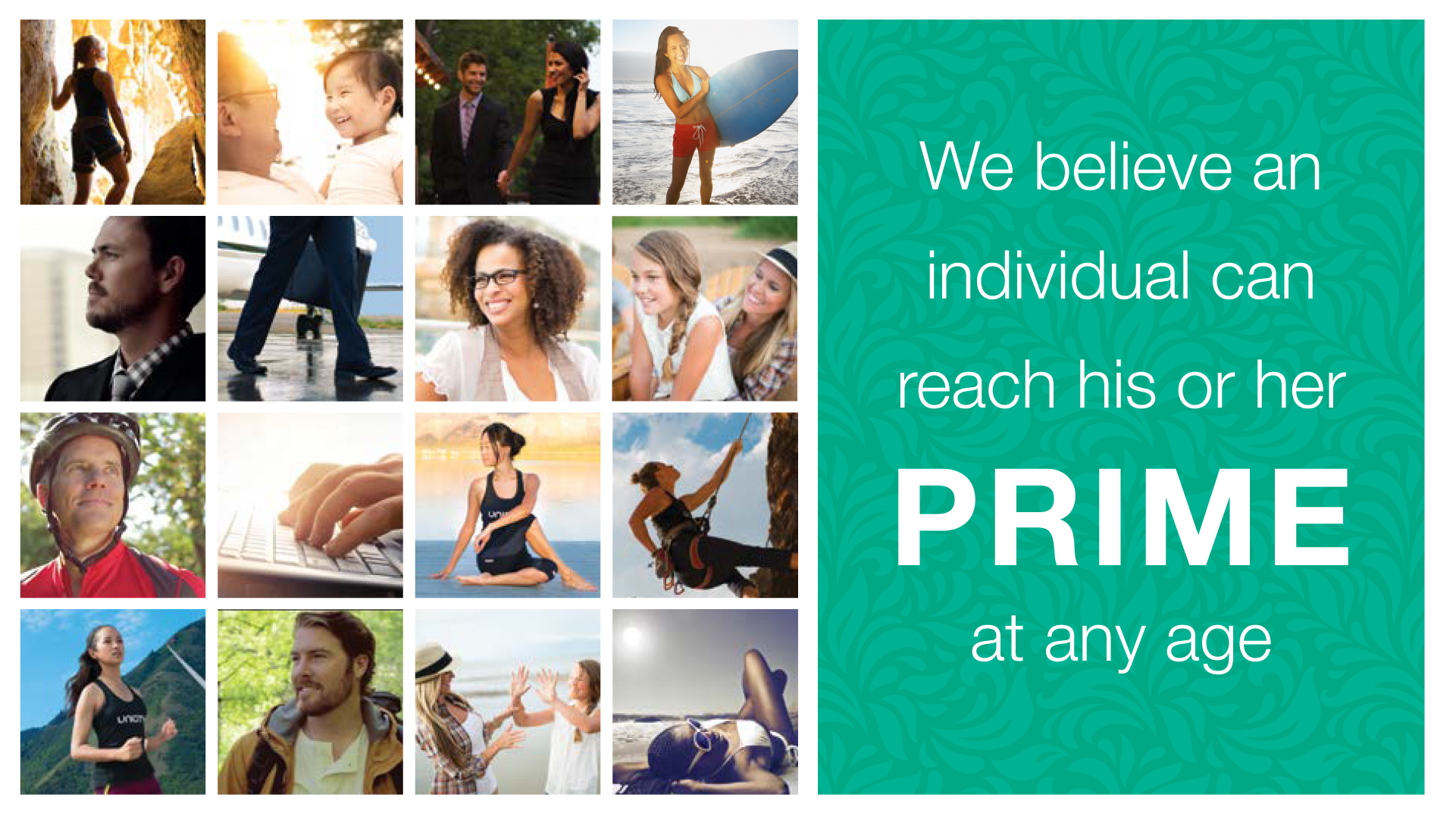 100% Money Back Guarantee!
95% Completion Rate!
100% SUCCESS Rate!
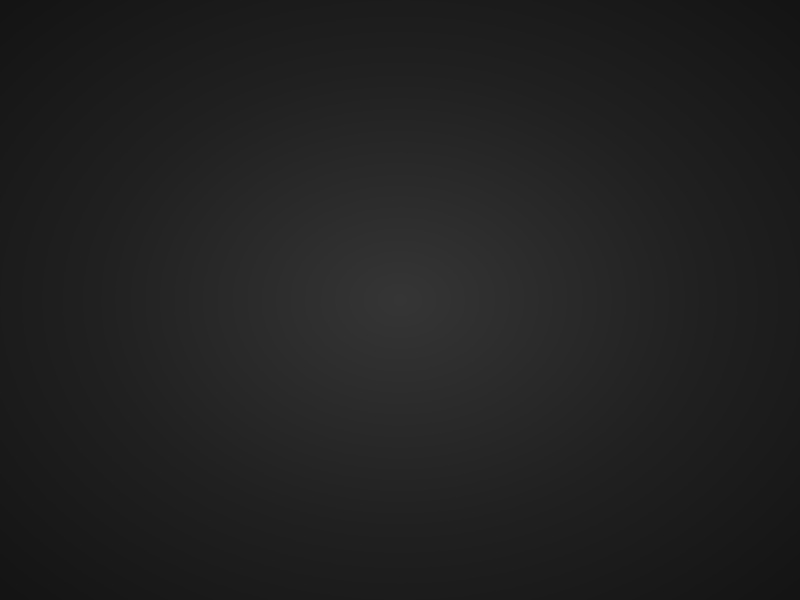 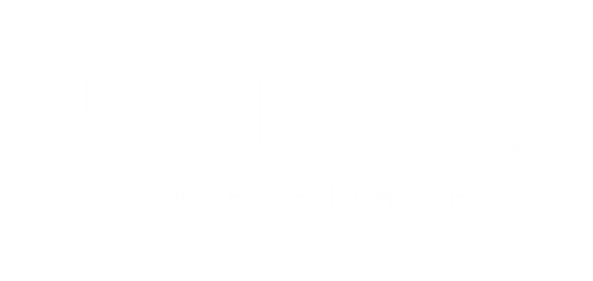 90 Days of
Products
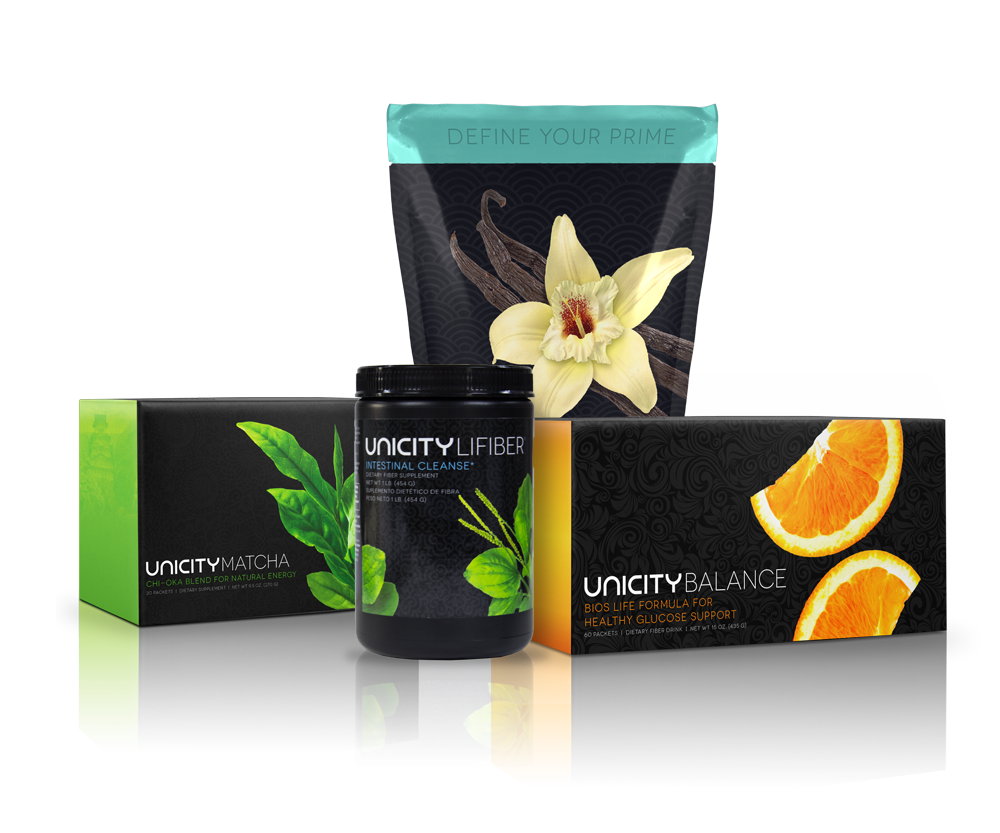 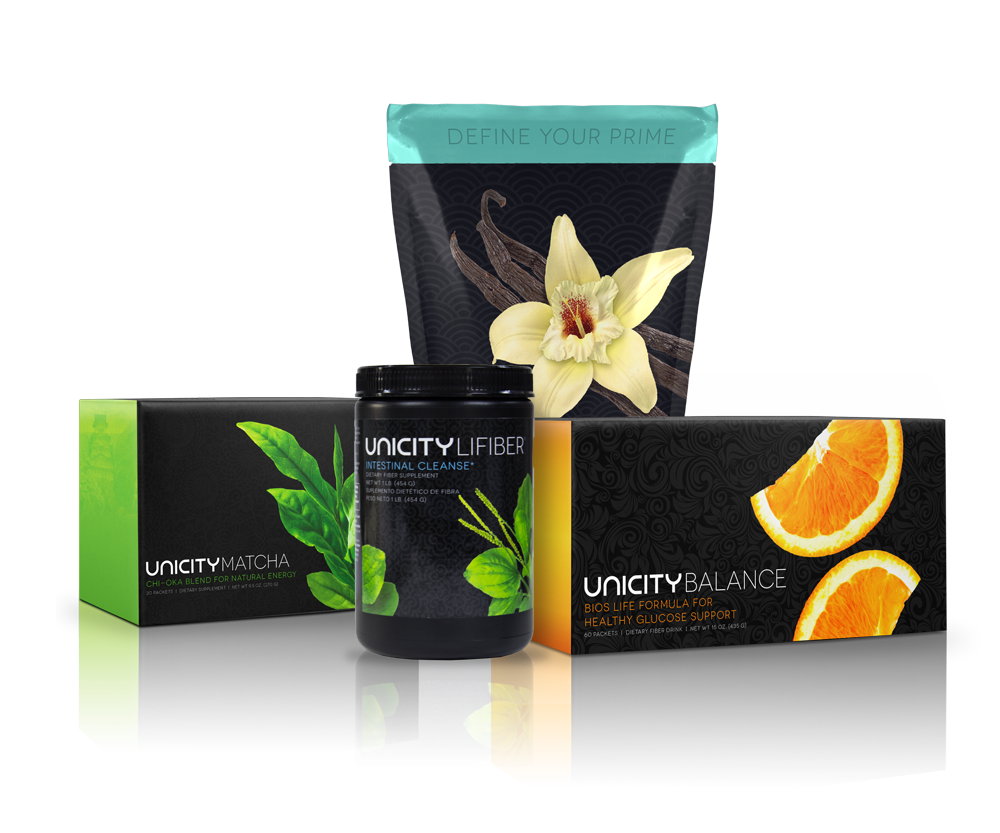 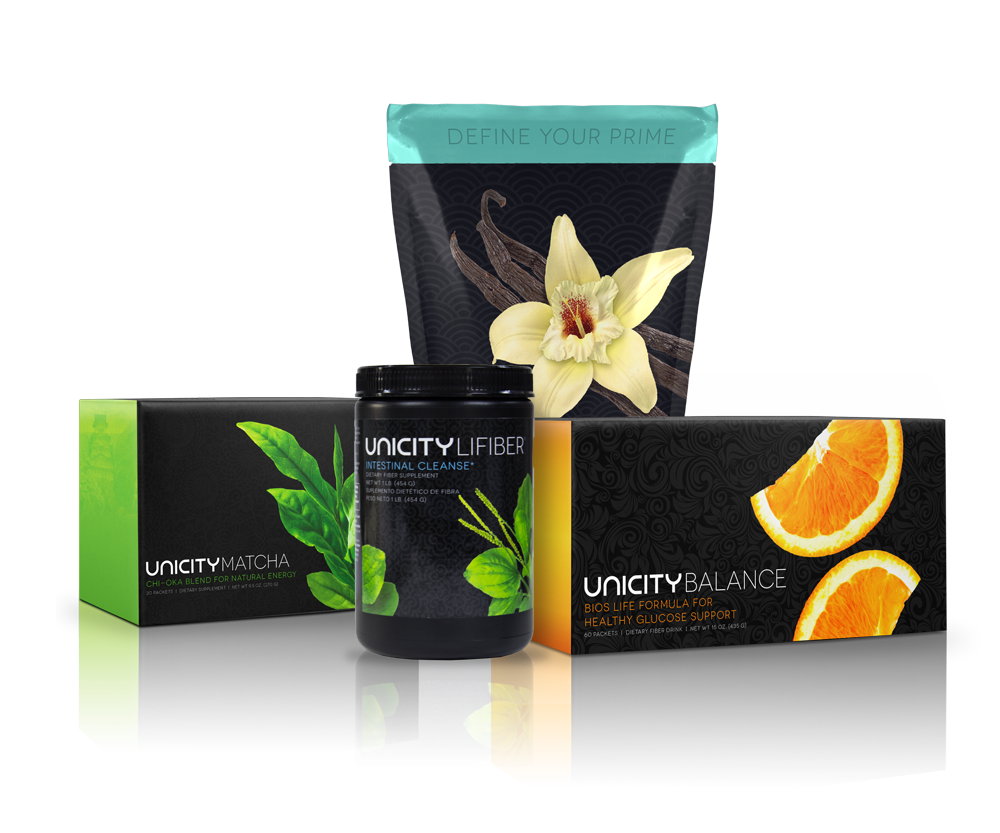 What do you GET:
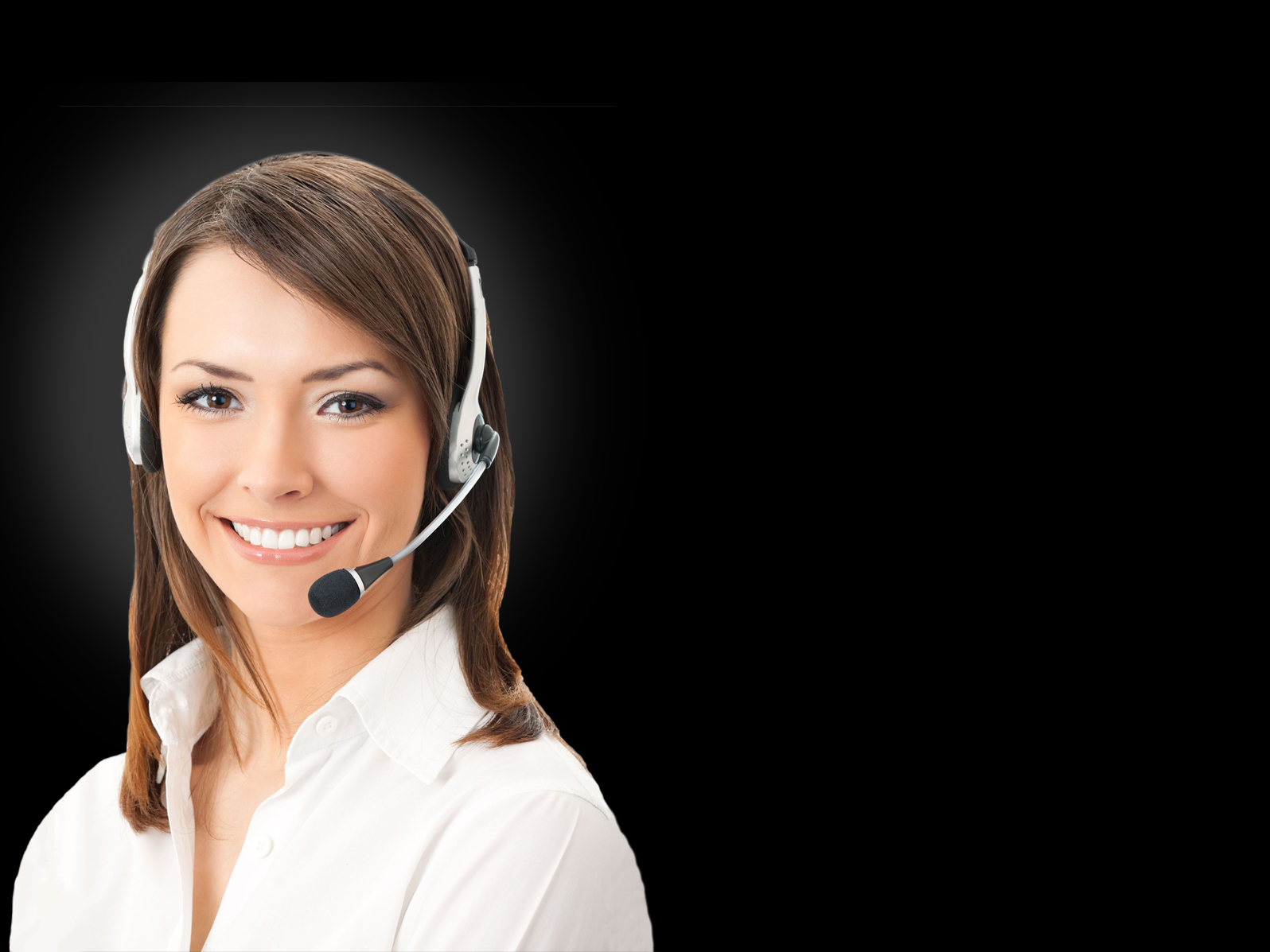 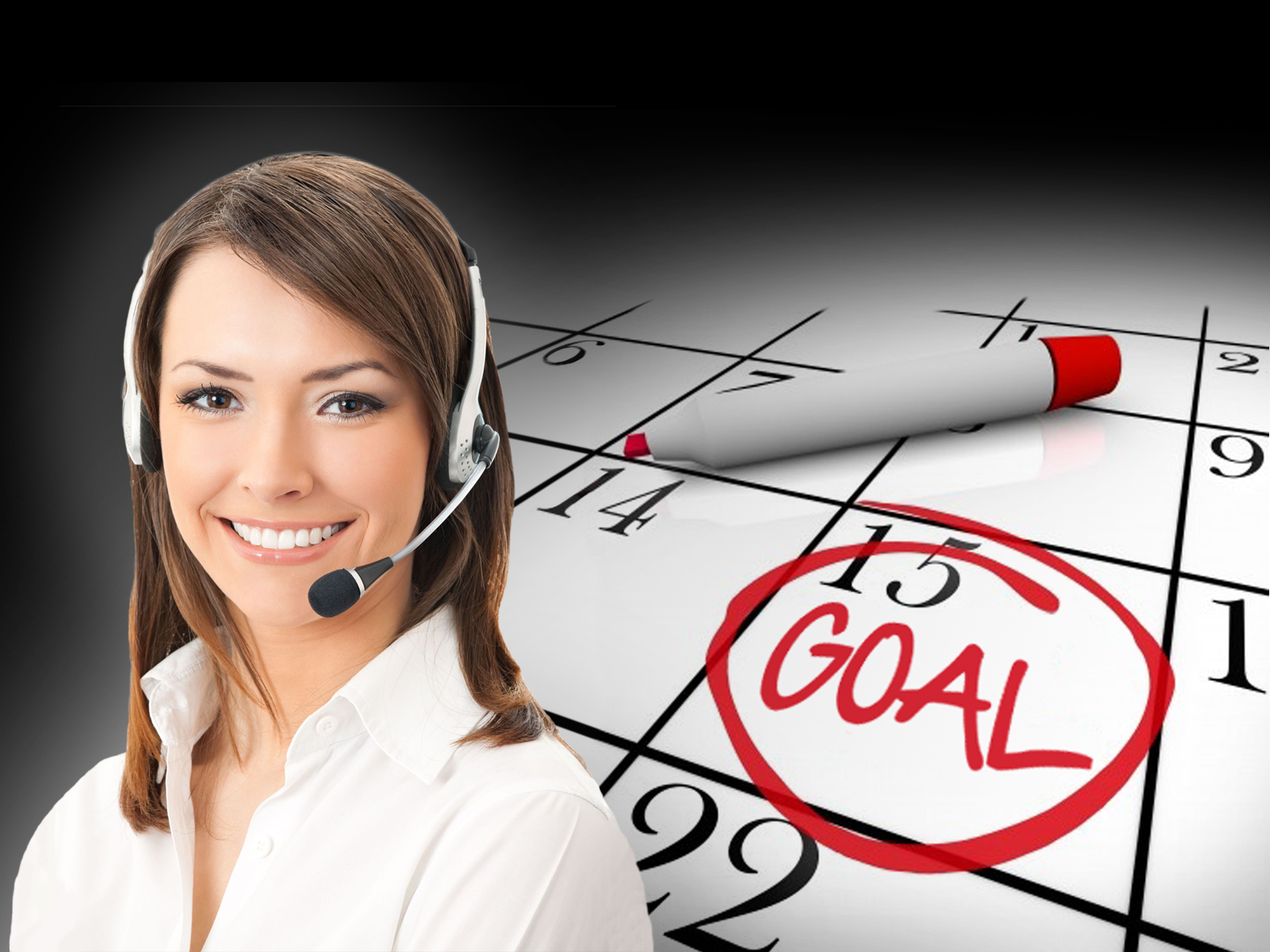 One on One
WEEKLY Coaching
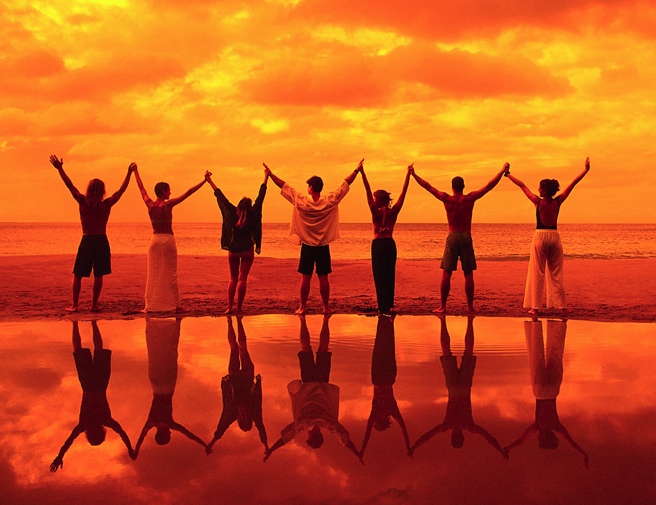 Personal
SUPPORT Group
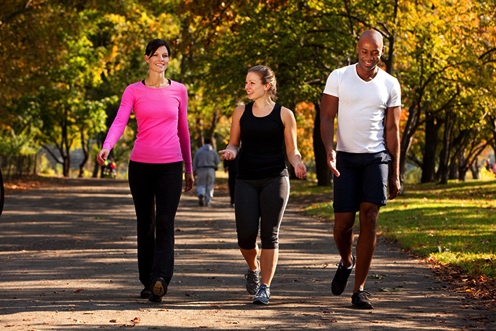 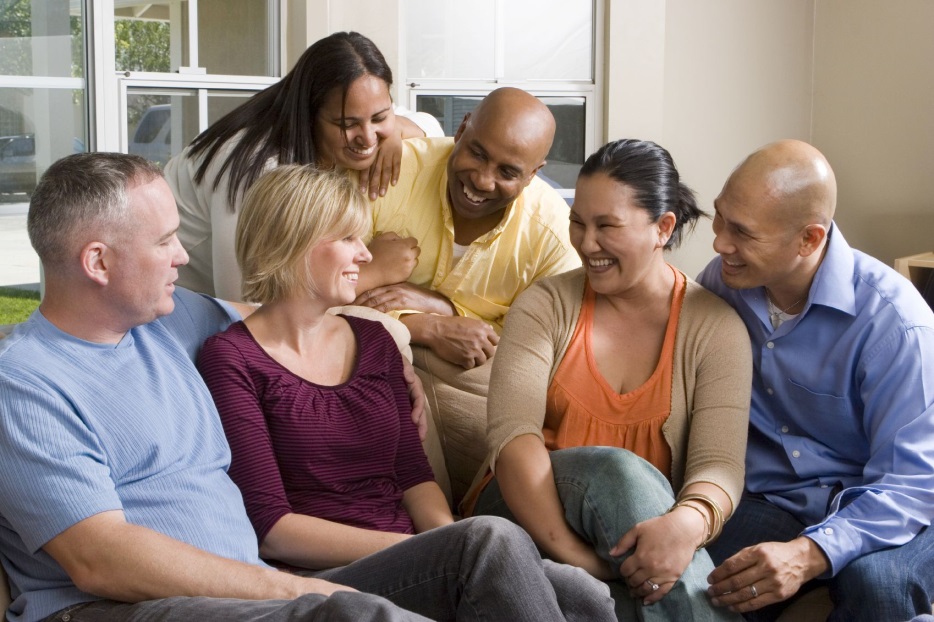 Show Prime Challenge from defineyoury.com
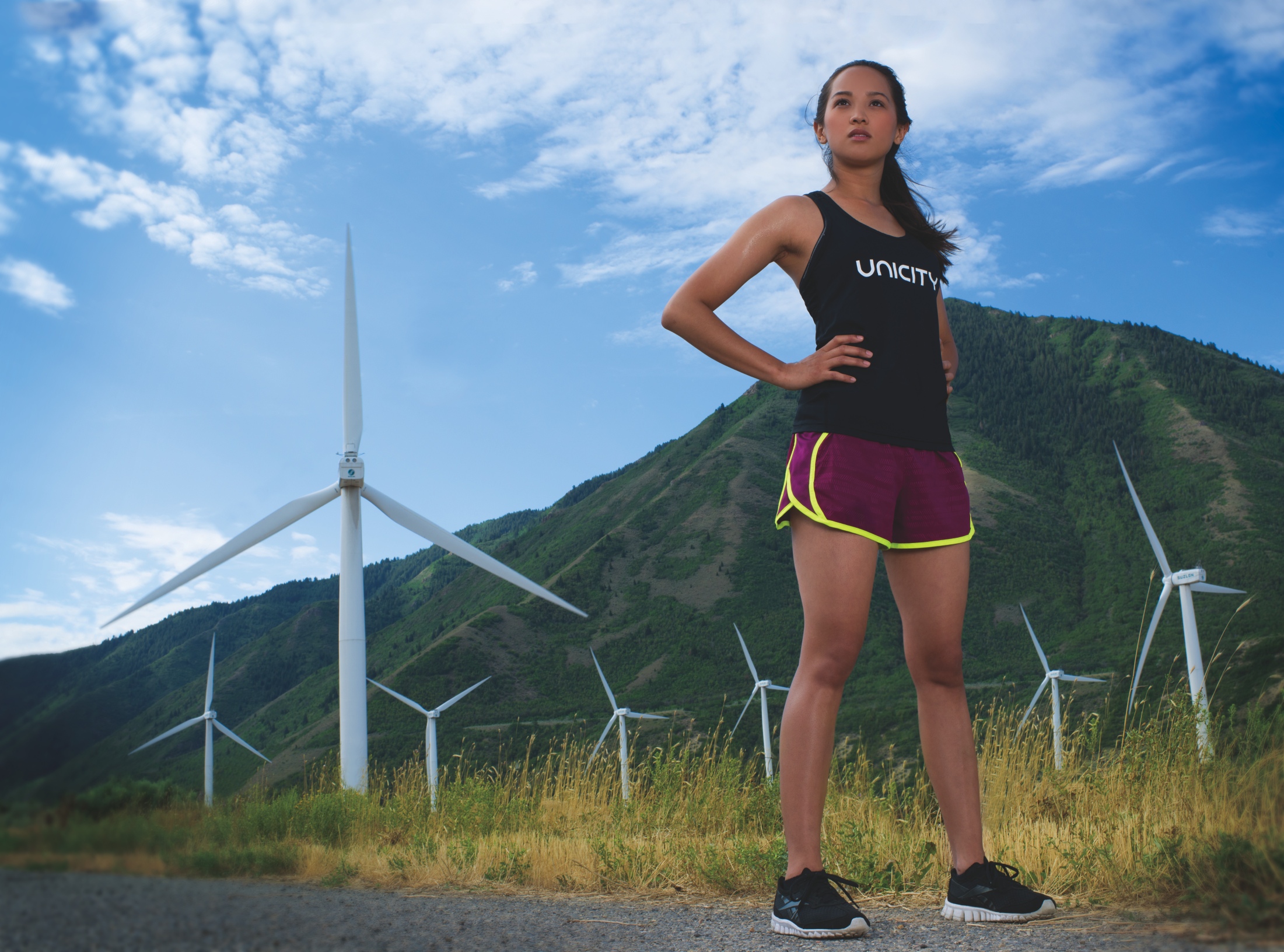 Don’t Just
Don’t Just
Define Your
PRIME
Define Your
PRIME
ACHIEVE YOUR PRIME!
Thousands of PRIME TRANSFORMATION Graduates
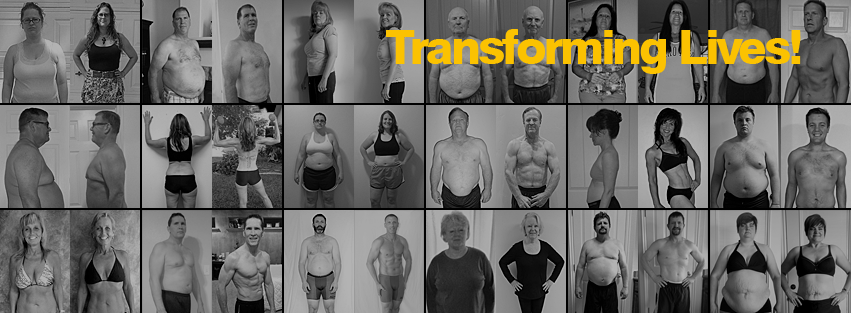 Note: Before and After pictures
 There is not enough time to show all the before and after slides.  Select 10 – 15 of your favorite and highlight one key point on each. The goal is to show a selection of genders, age, fitness level and nationality.
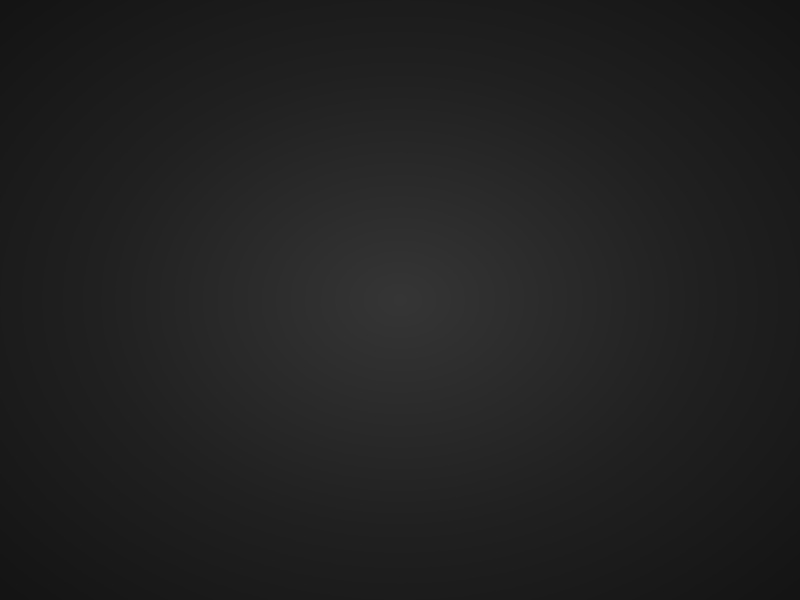 CHARLIE
STATS
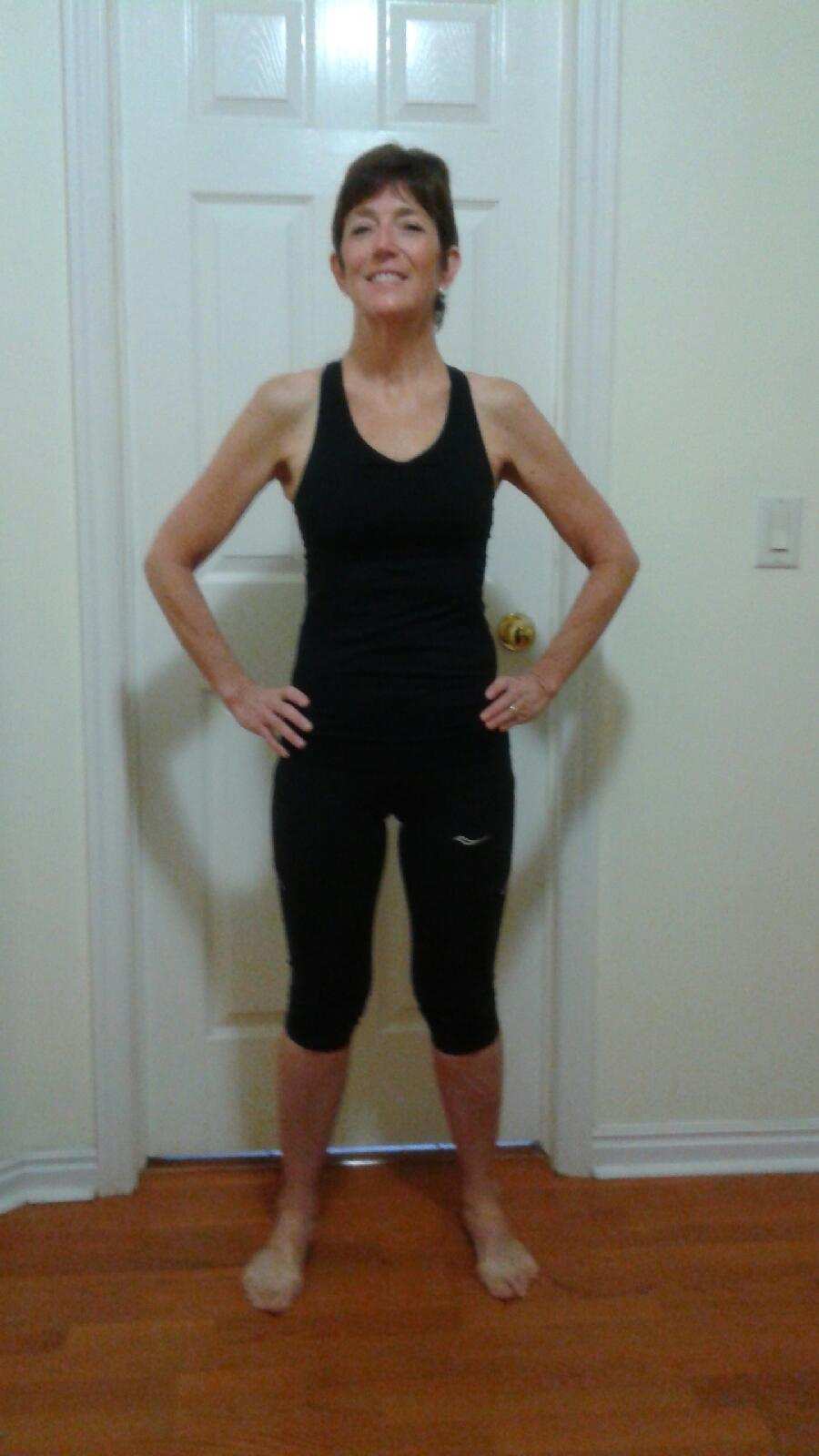 Weight:
Down32 lbs.
Waist:
Down 8”
Hips:
Down 5”
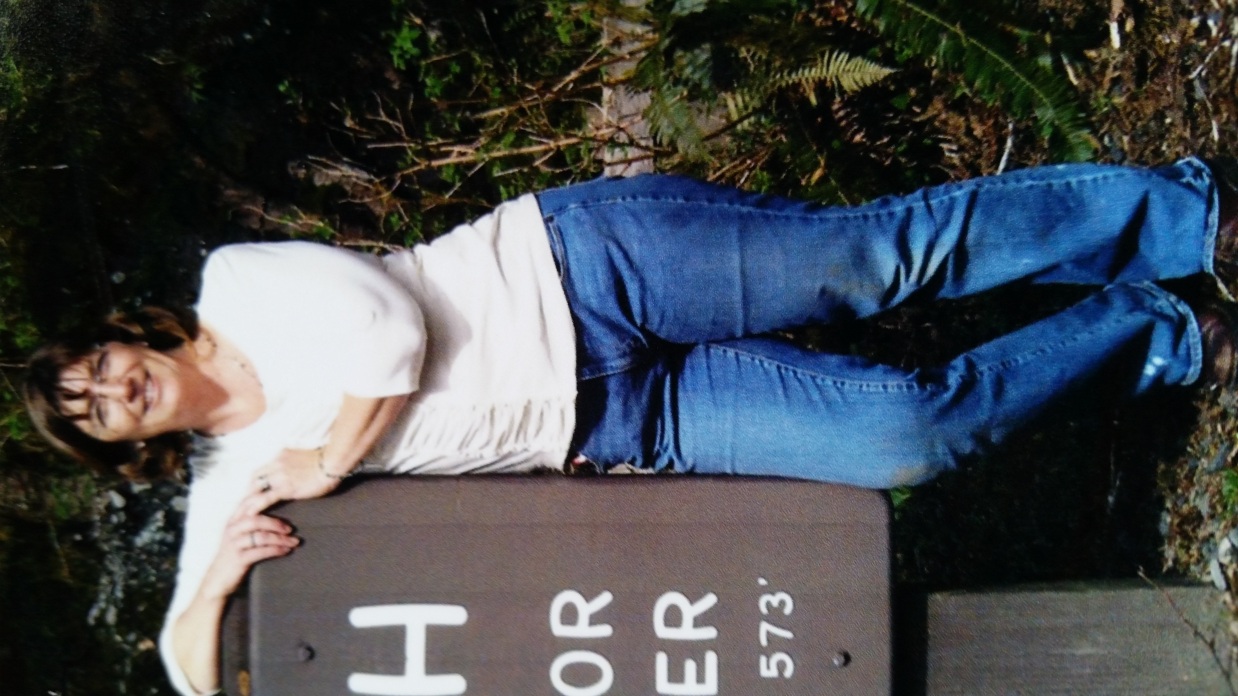 Chest:
38 - 33
12 - 2
Dress Size:
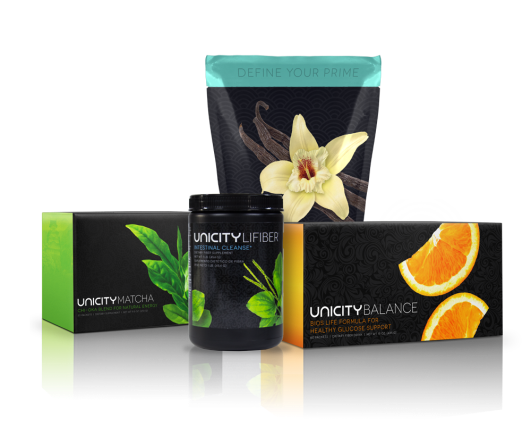 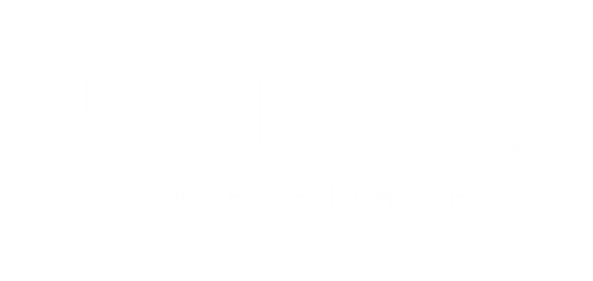 BEFORE
AFTER
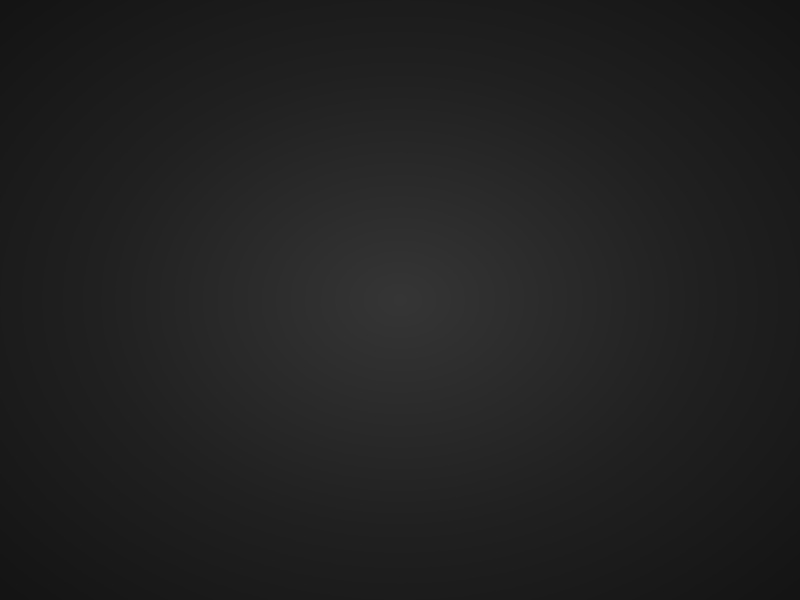 MATT
STATS
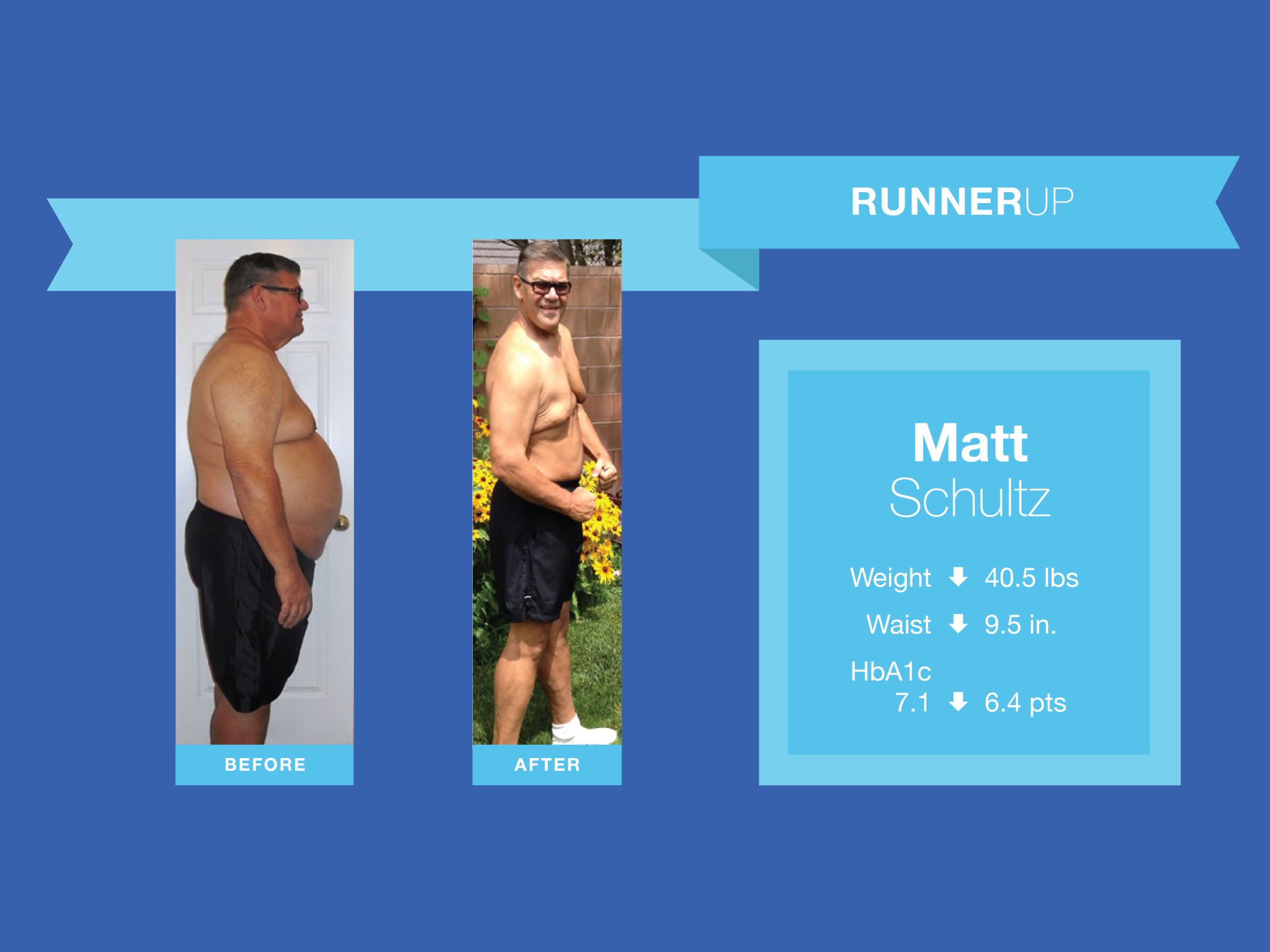 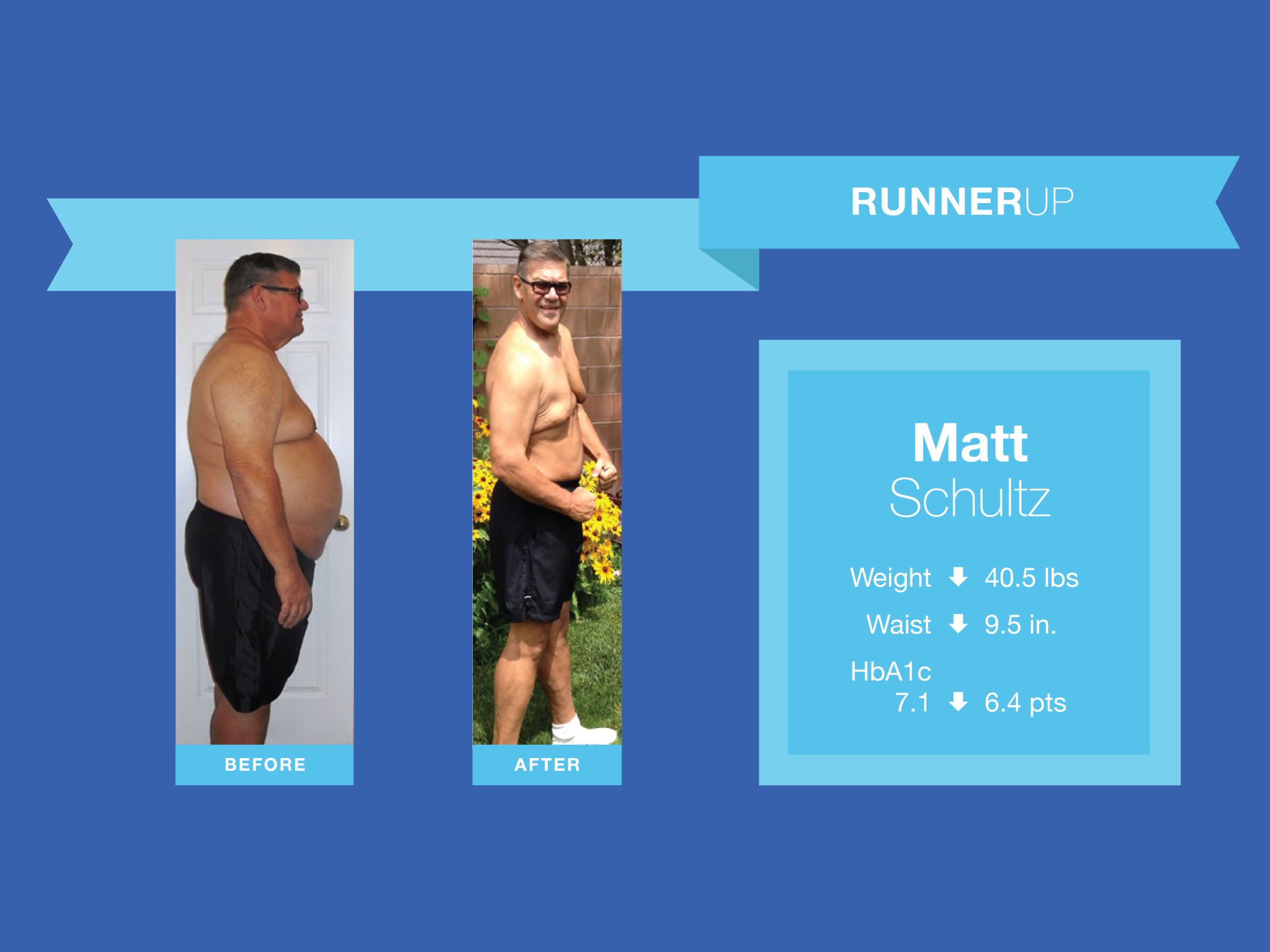 Weight:
Down 40.5 lbs
Waist:
Down 9.5”
HbA1C:
7.1 – 6.4 pts.
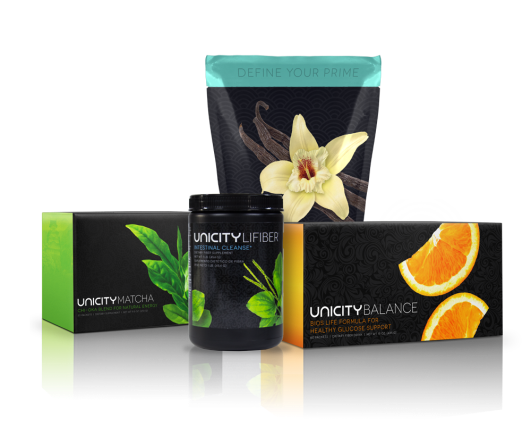 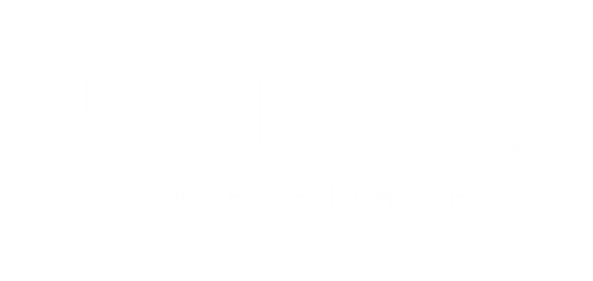 BEFORE
AFTER
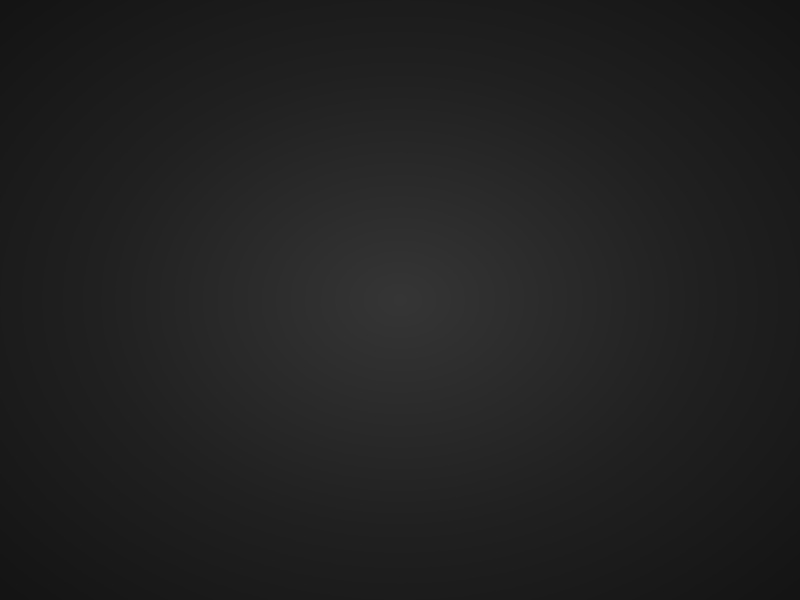 APRIL
STATS
Weight:
Down 27 lbs
Body Fat:
Down 18%
Waist:
Down 8”
Hips:
Down 6.5”
Cholesterol:
144-129
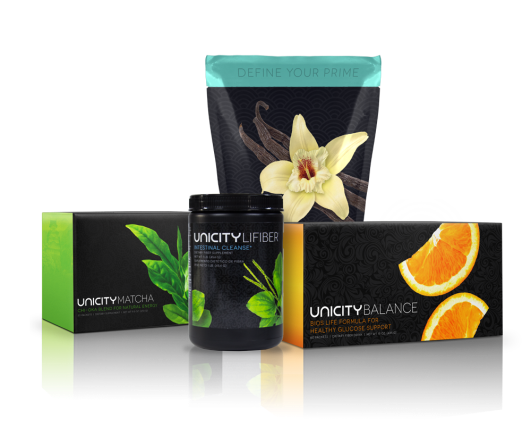 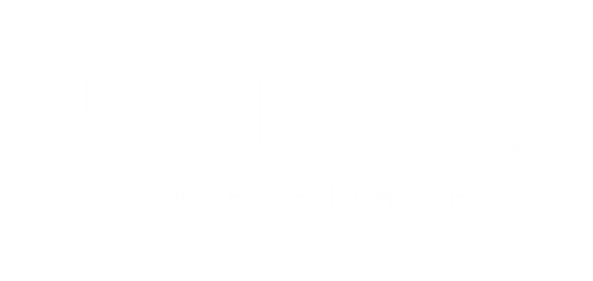 BEFORE
AFTER
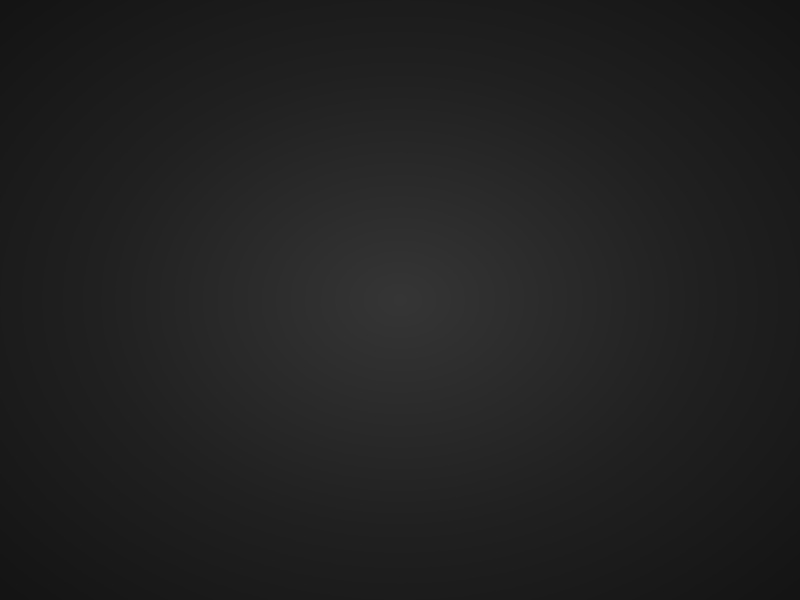 BRIAN
STATS
Weight:
Down 41 lbs
Body Fat:
Down 17%
Waist:
Down 4.5”
Belly:
Down 9”
Cholesterol:
186 - 143
Triglycerides:
90-52
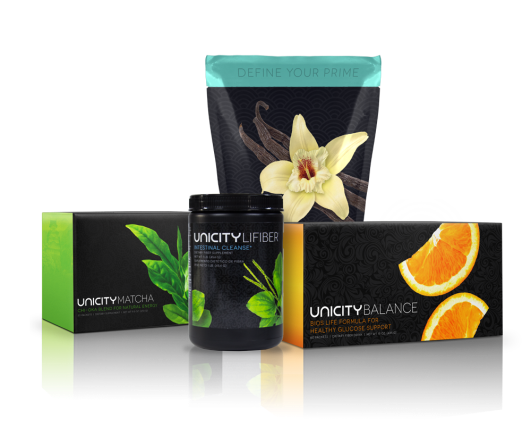 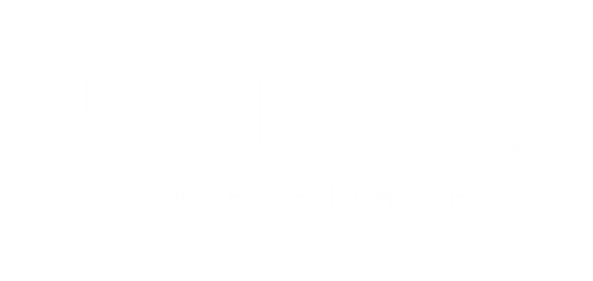 BEFORE
AFTER
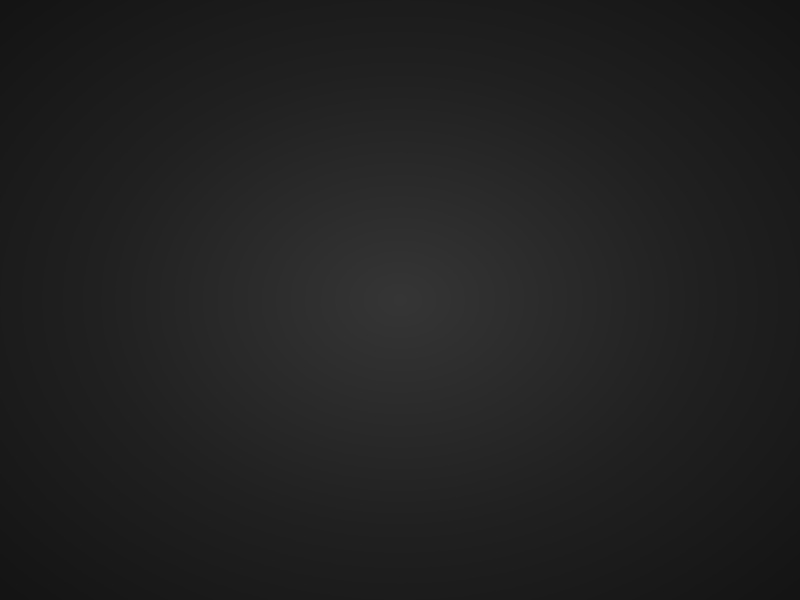 Dr ANDRUSS
STATS
Weight:
Down 16 lbs
Waist:
34 - 27
Hips:
Down 3”
LDL:
Down
HDL:
Up
Triglycerides:
Down
Blood Press:
Down
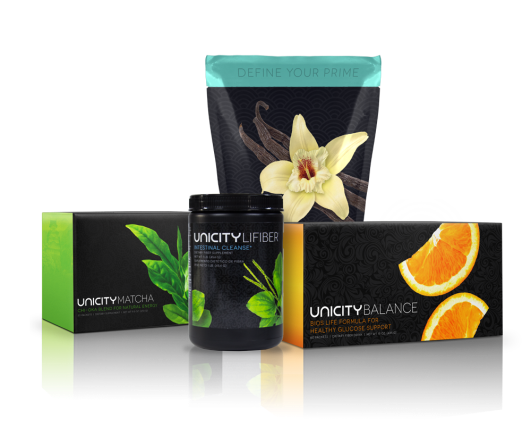 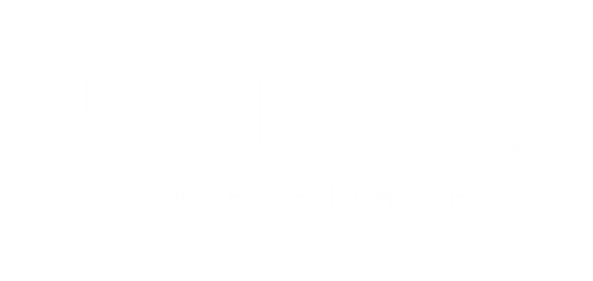 BEFORE
AFTER
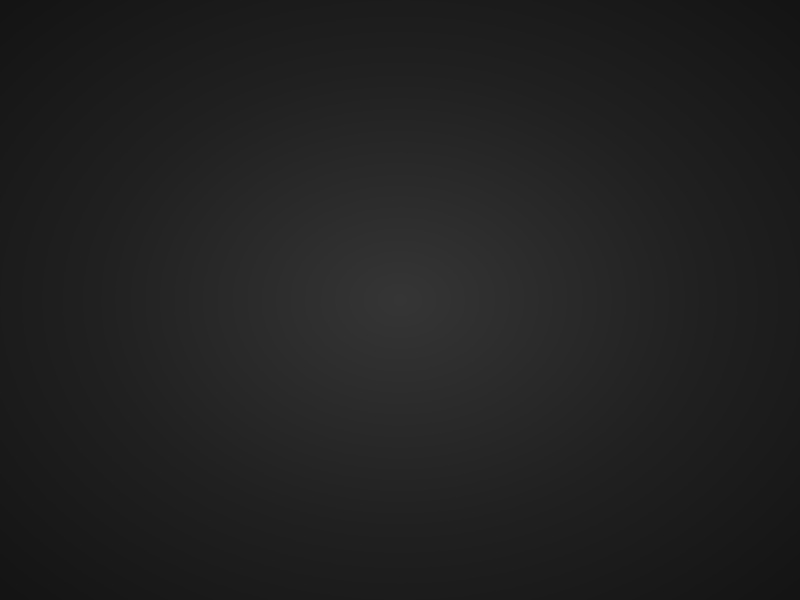 CODY
STATS
Weight:
Down 30 lbs
Waist:
Down 5.5”
Body Fat:
26% - 17%
Cholesterol:
154 - 132
LDL:
83 - 77
HDL:
28 - 34
Triglycerides:
214 - 106
16 years old
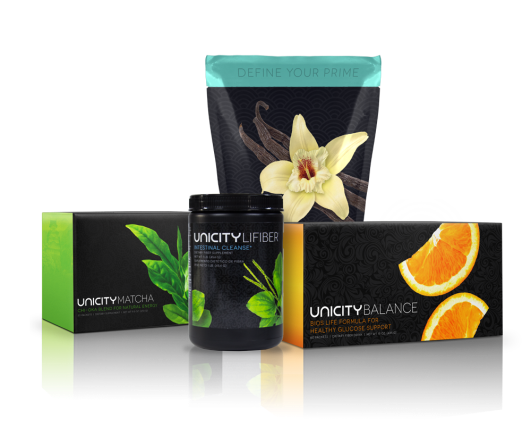 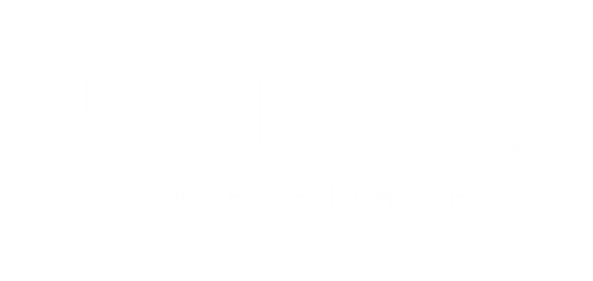 BEFORE
AFTER
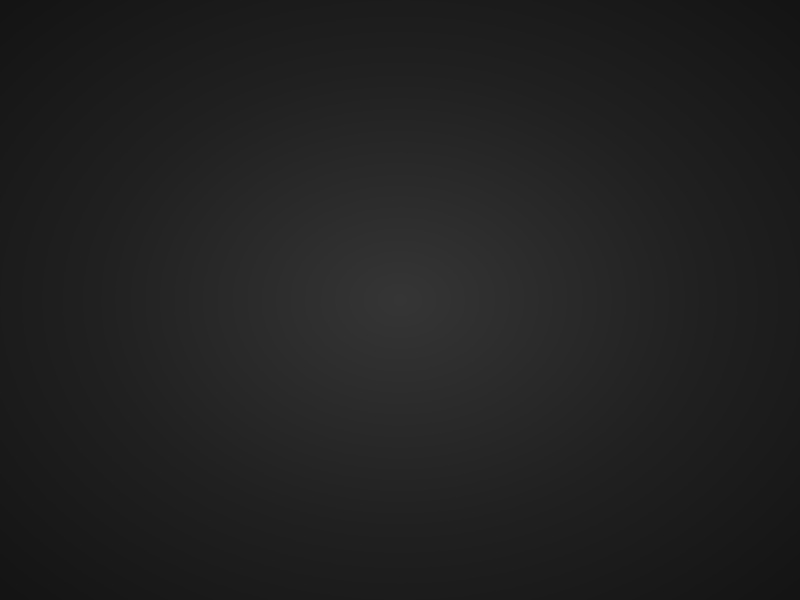 BILLY
STATS
Weight:
Down 44 lbs
Body Fat:
Down 14%
Triglycerides:
Down 269
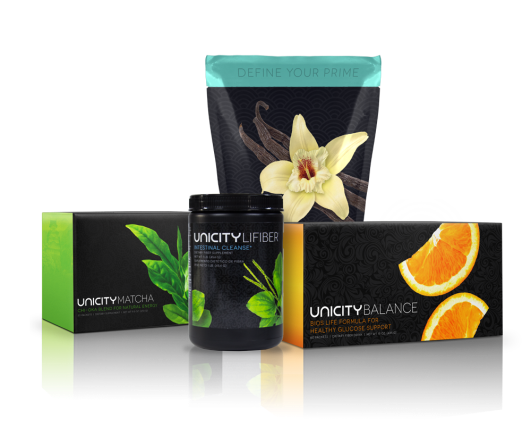 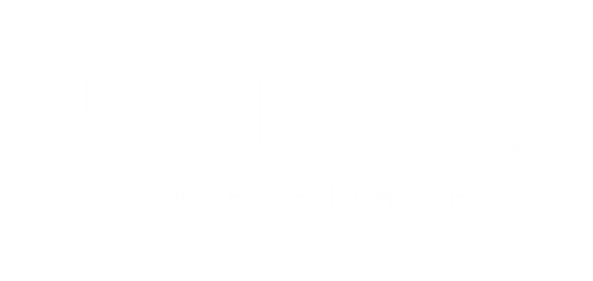 BEFORE
AFTER
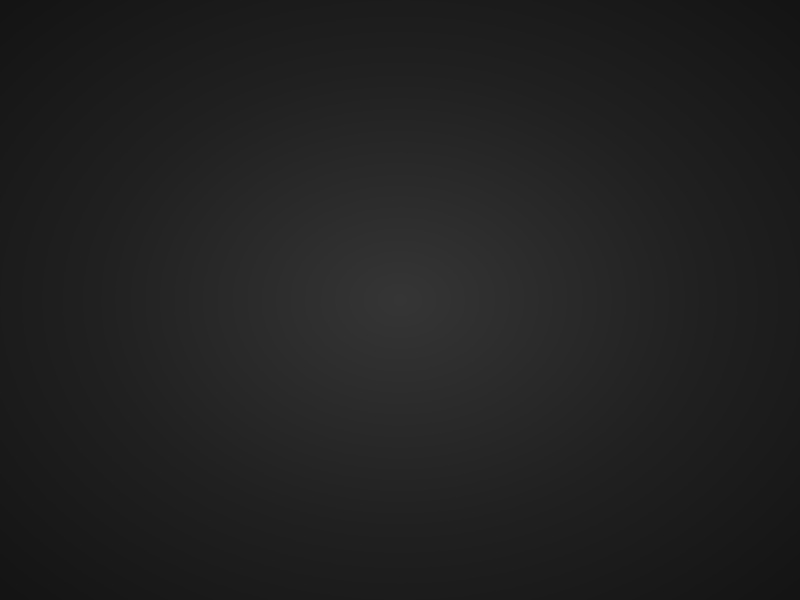 PAKI
STATS
Weight:
Down 87 lbs
Stomach:
70 – 48
Neck:
24 – 18
Thighs:
47 – 30
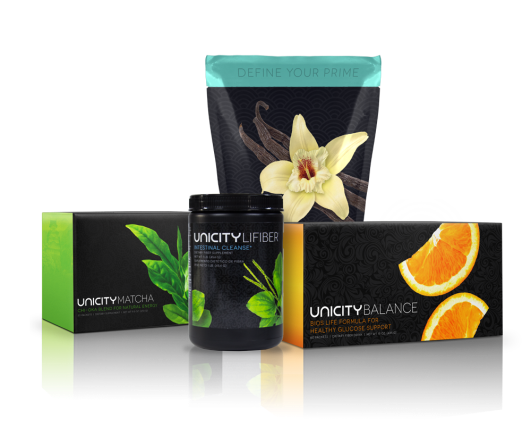 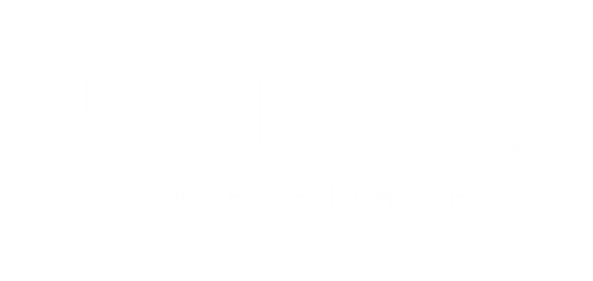 BEFORE
AFTER
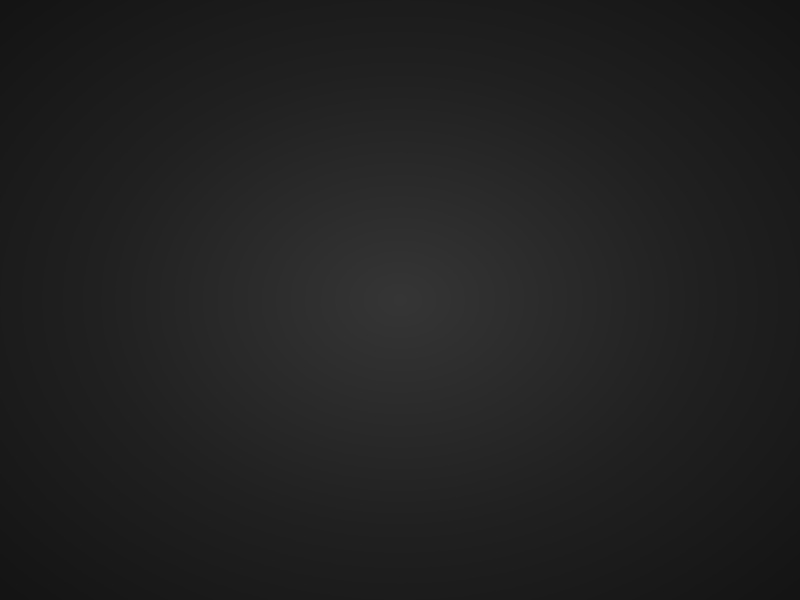 JUDY
STATS
Weight:
Down 24 lbs
Cholesterol:
207-189
LDL:
139 - 119
HDL:
45 - 51
Triglycerides:
117 - 97
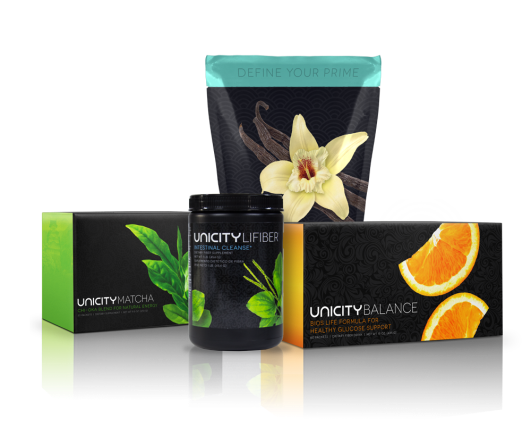 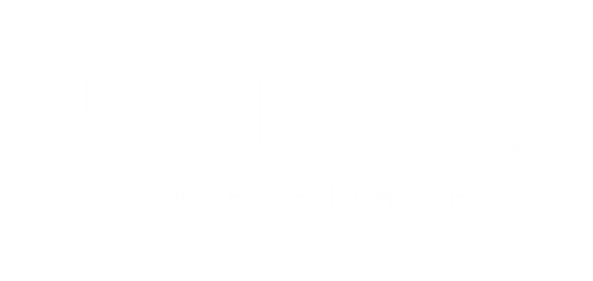 BEFORE
AFTER
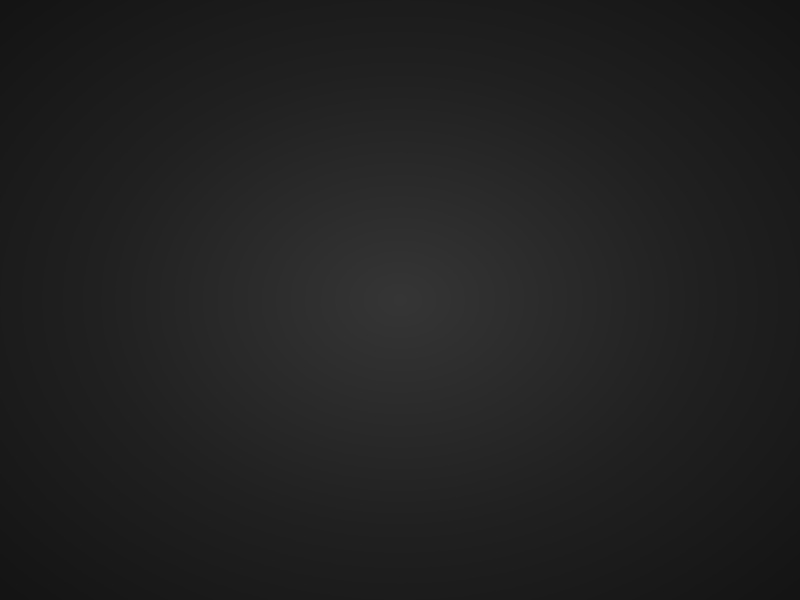 TONY
STATS
Weight:
Down 51 lbs
Cholesterol:
307 - 141
LDL:
UM - 83
HDL:
29 - 41
Triglycerides:
931 - 84
Risk Ratio:
10.6 – 3.4
HbA1C:
7.5 – 6.5
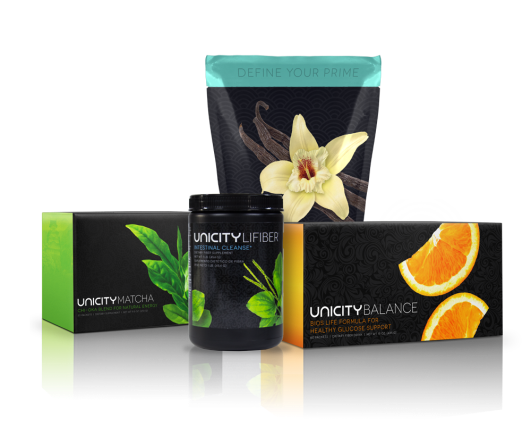 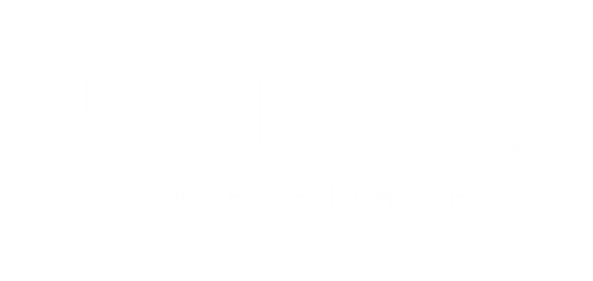 BEFORE
AFTER
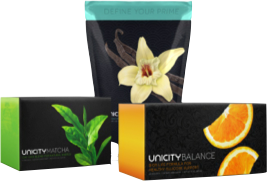 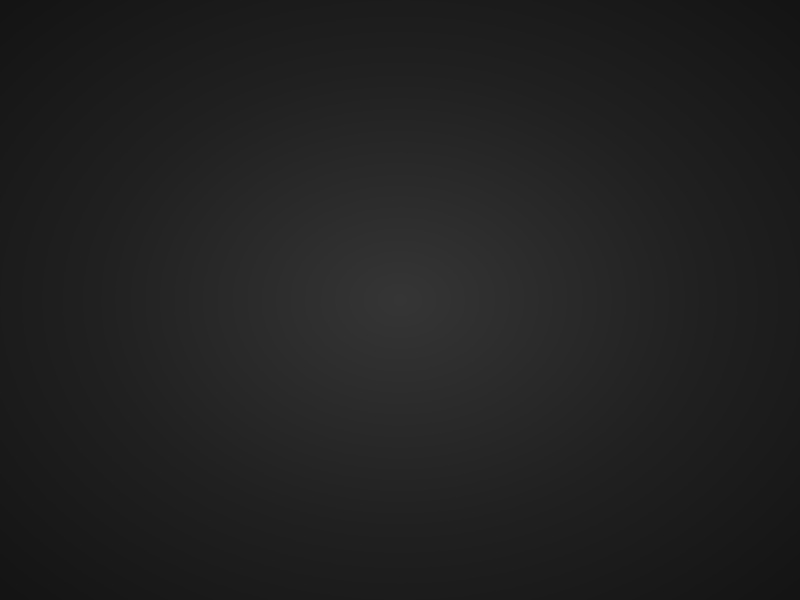 TANNA
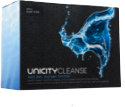 STATS
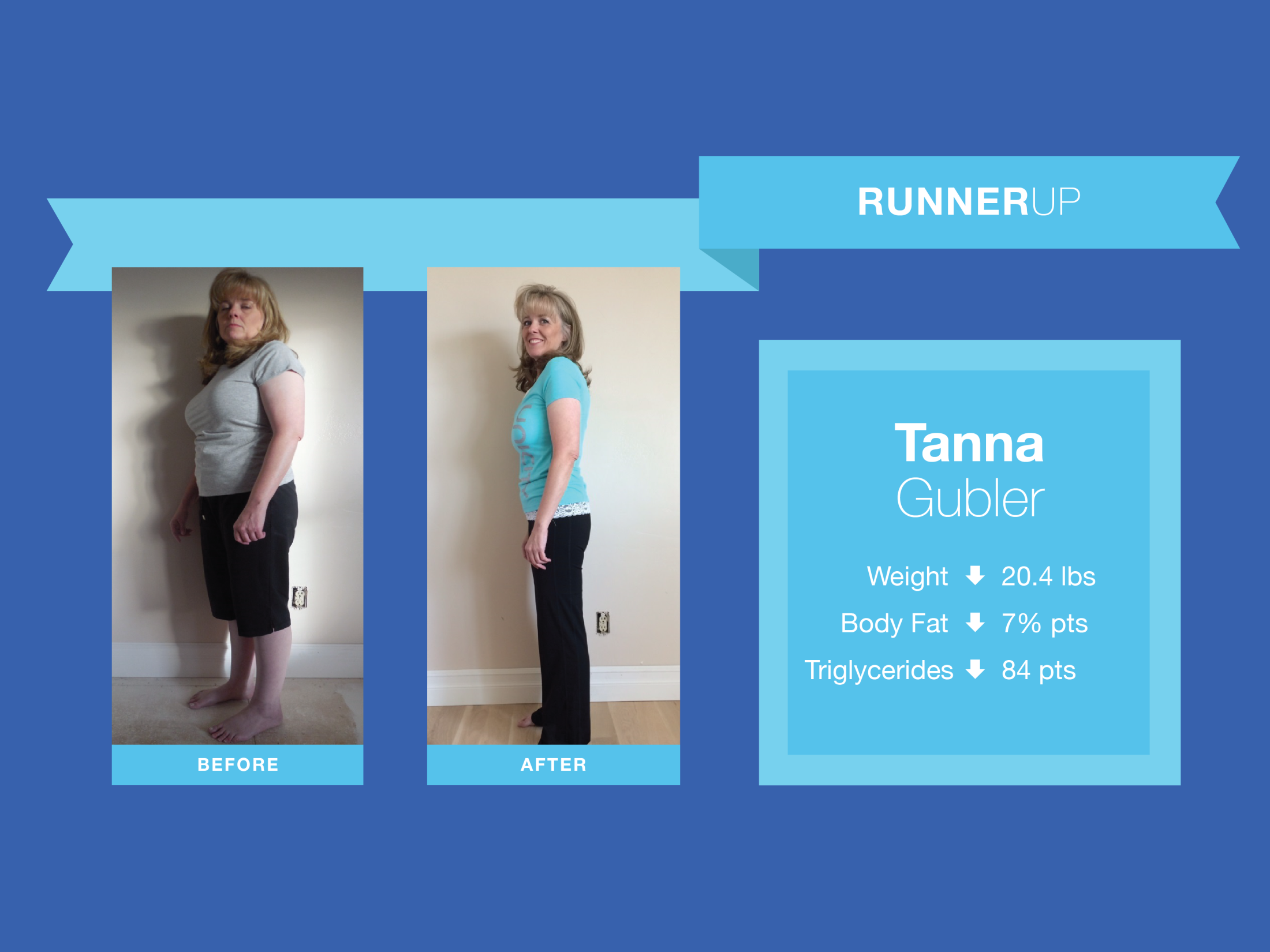 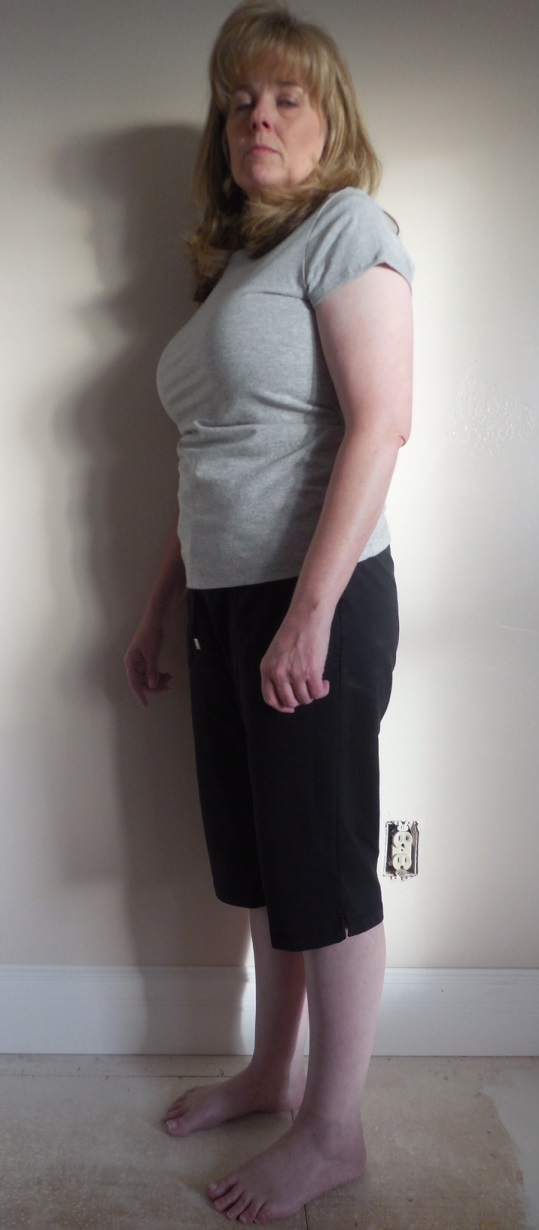 Weight:
Down 20.4 lbs
Waist:
Down 5.5”
Body Fat:
7% pts.
Cholesterol:
179 - 147
HbA1c:
5.6 – 5.2
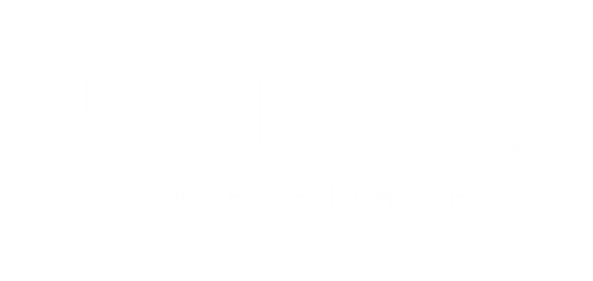 BEFORE
AFTER
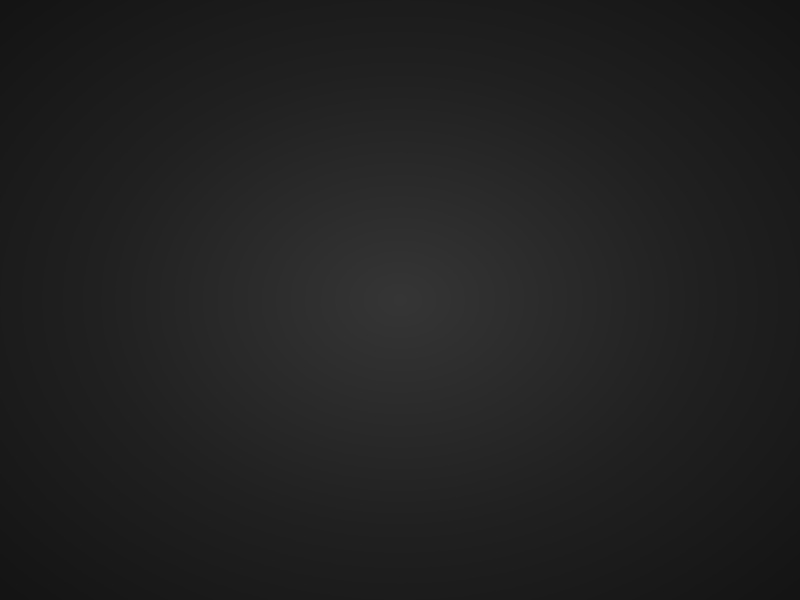 KELLY
STATS
Weight:
Down 20 lbs
Waist:
Down 5”
Neck:
Down 2”
Body Fat:
Down 10%
Cholesterol:
Down 15%
Triglycerides:
Down 15%
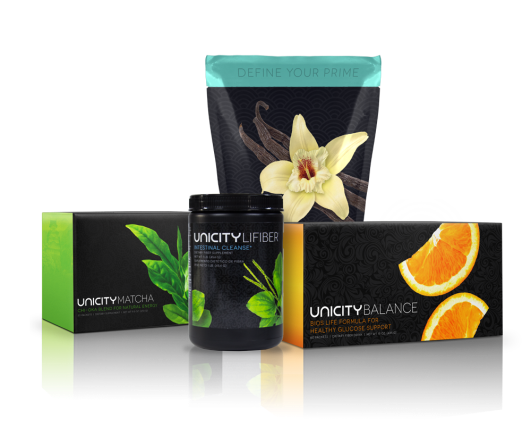 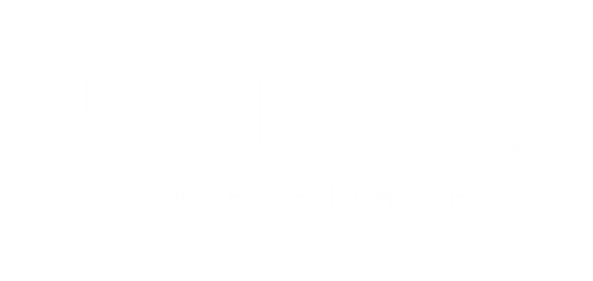 BEFORE
AFTER
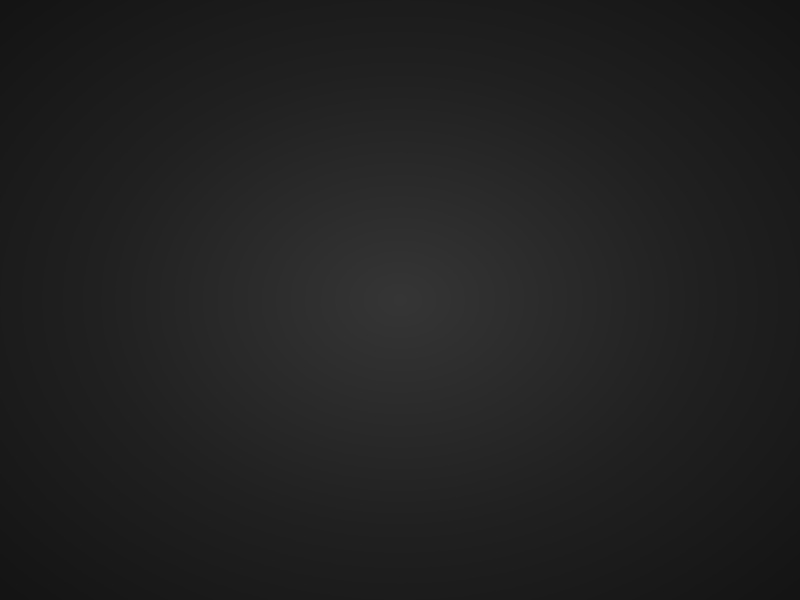 MARIANNE
STATS
Weight:
Down 25 lbs
Body Fat:
Down 18%
Waist:
Down 3”
Hips:
Down 4.5”
LDL:
109 - 85
HDL:
67 - 94
HbA1C:
5.8 – 5.6
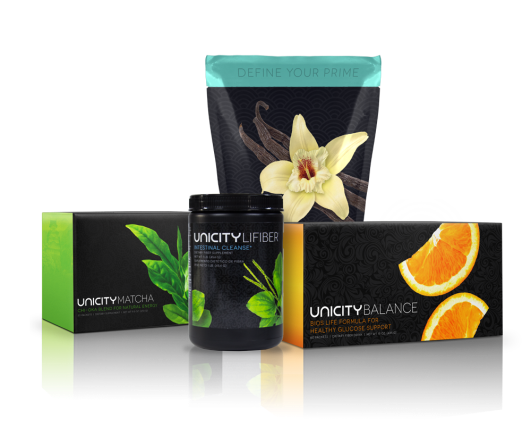 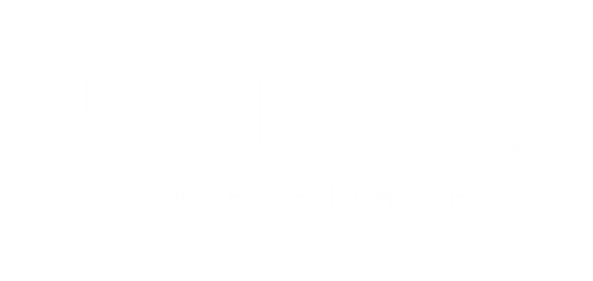 BEFORE
AFTER
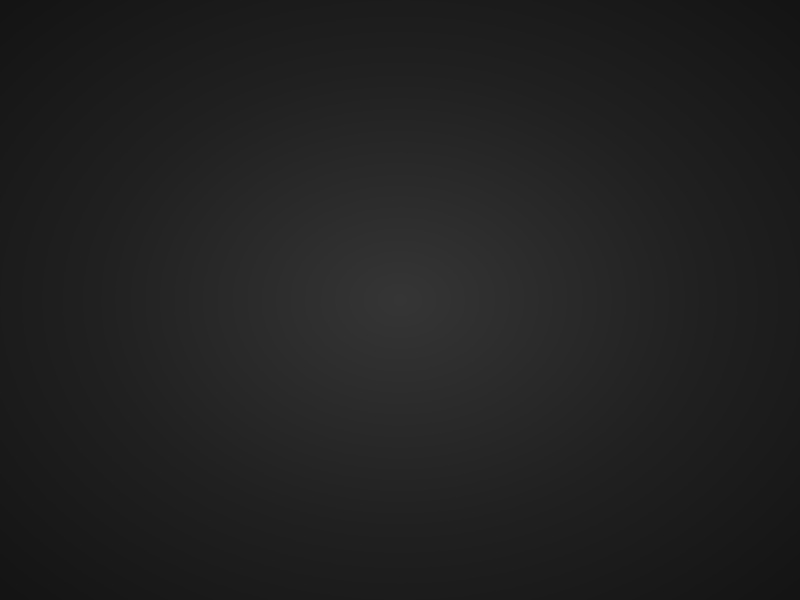 JUSTIN
STATS
Weight:
Down 53 lbs
Body Fat:
Down 9%
Waist:
Down 9”
Neck:
Down 3”
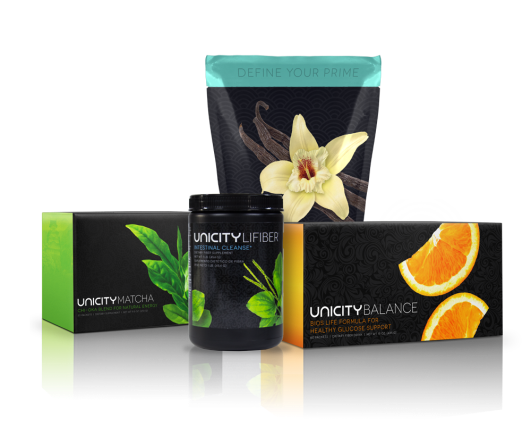 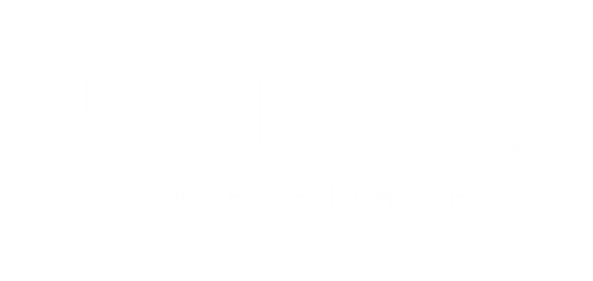 BEFORE
AFTER
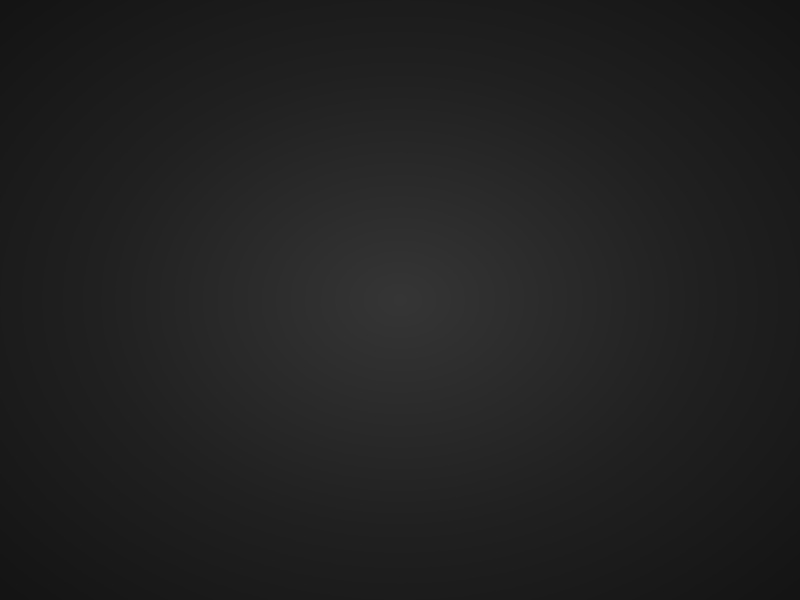 RANDEE
STATS
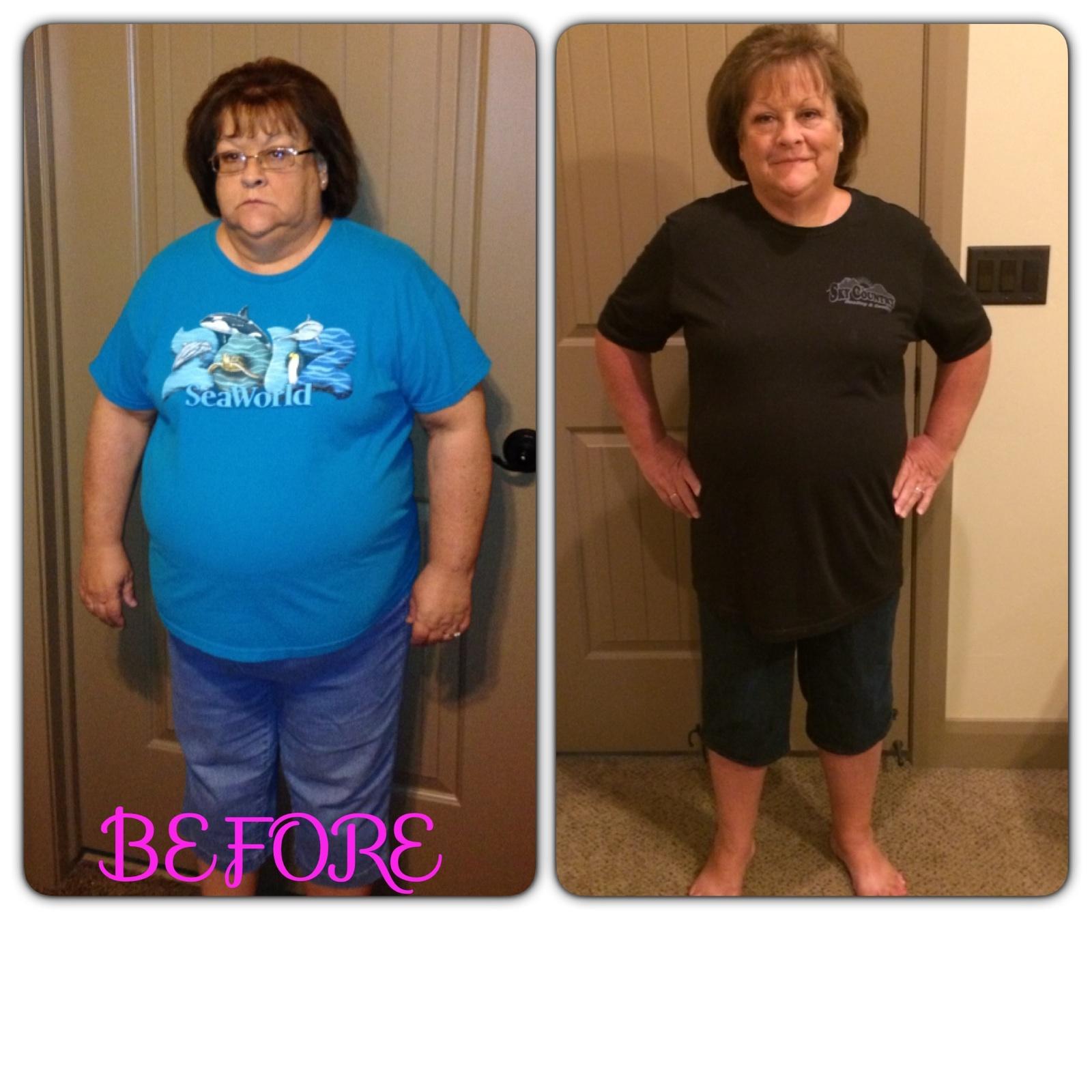 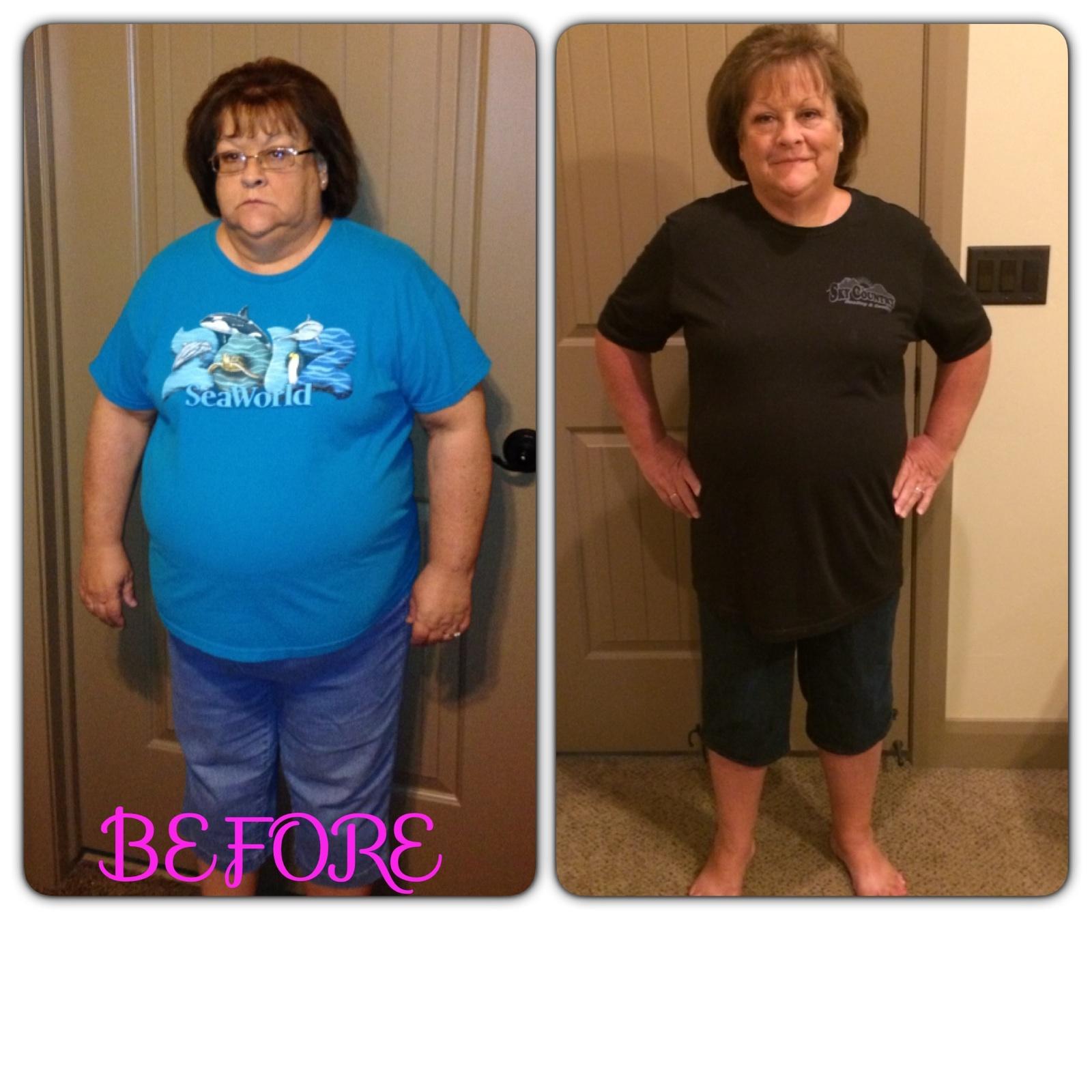 Weight:
Down 24 lbs
Waist:
Down 5”
HbA1c:
8.5 – 6.0
Cholesterol:
189 - 139
LDL:
95 -70
HDL:
36 -41
Triglycerides:
289 – 142
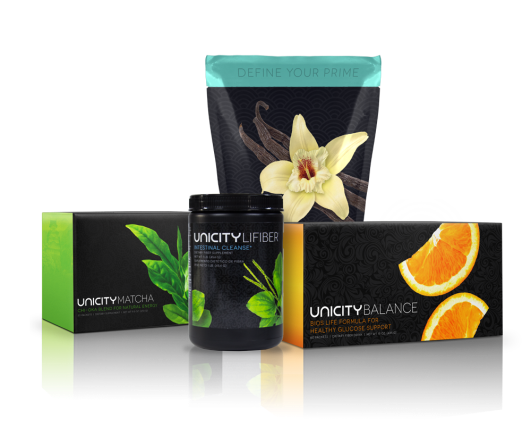 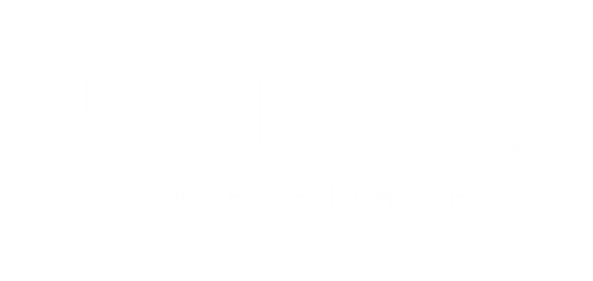 BEFORE
AFTER
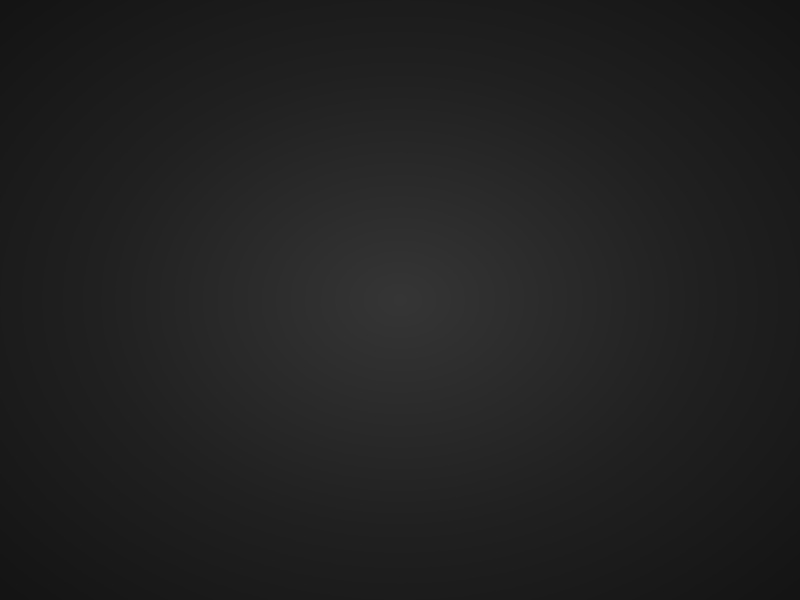 EDDIE
STATS
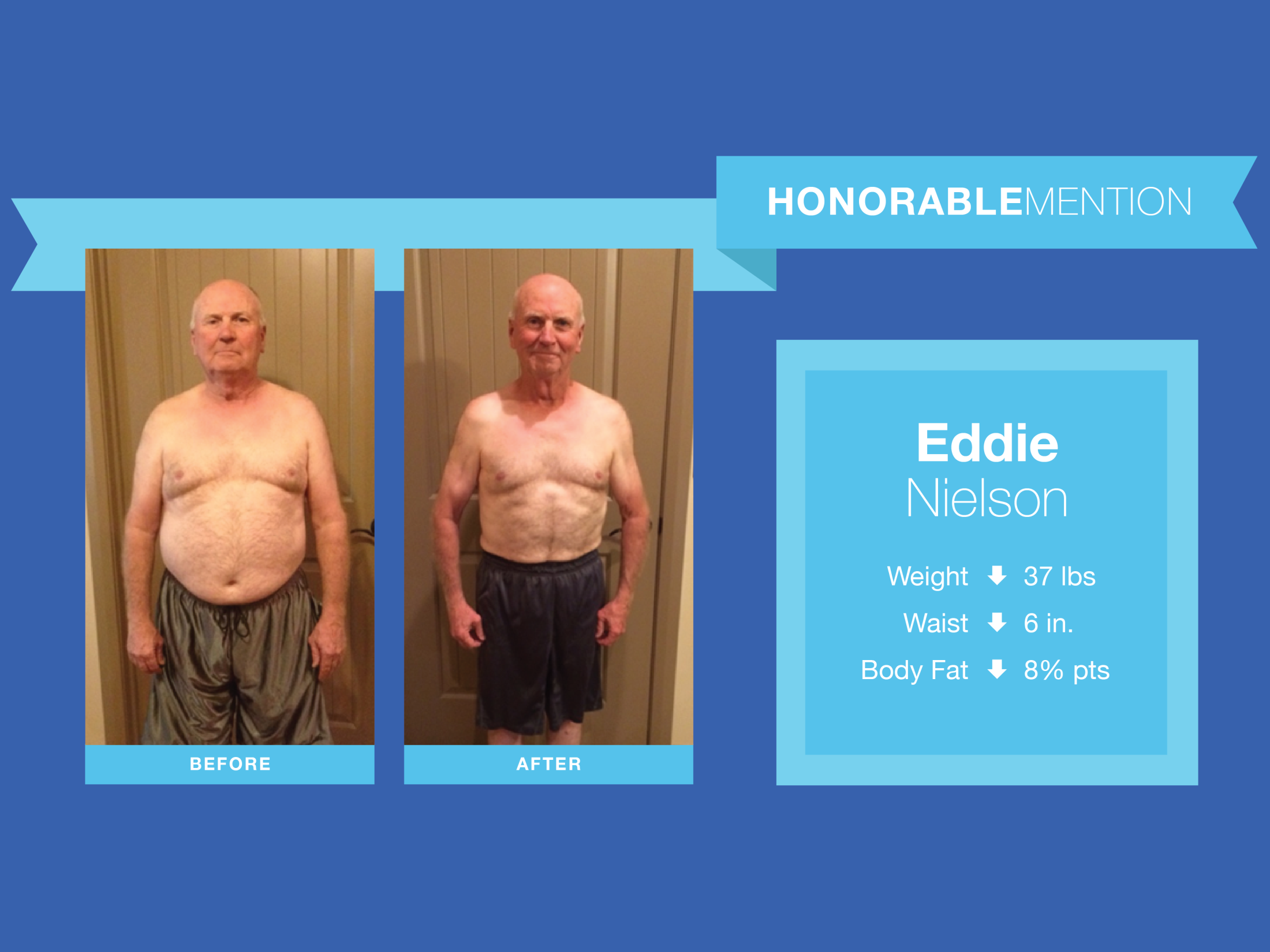 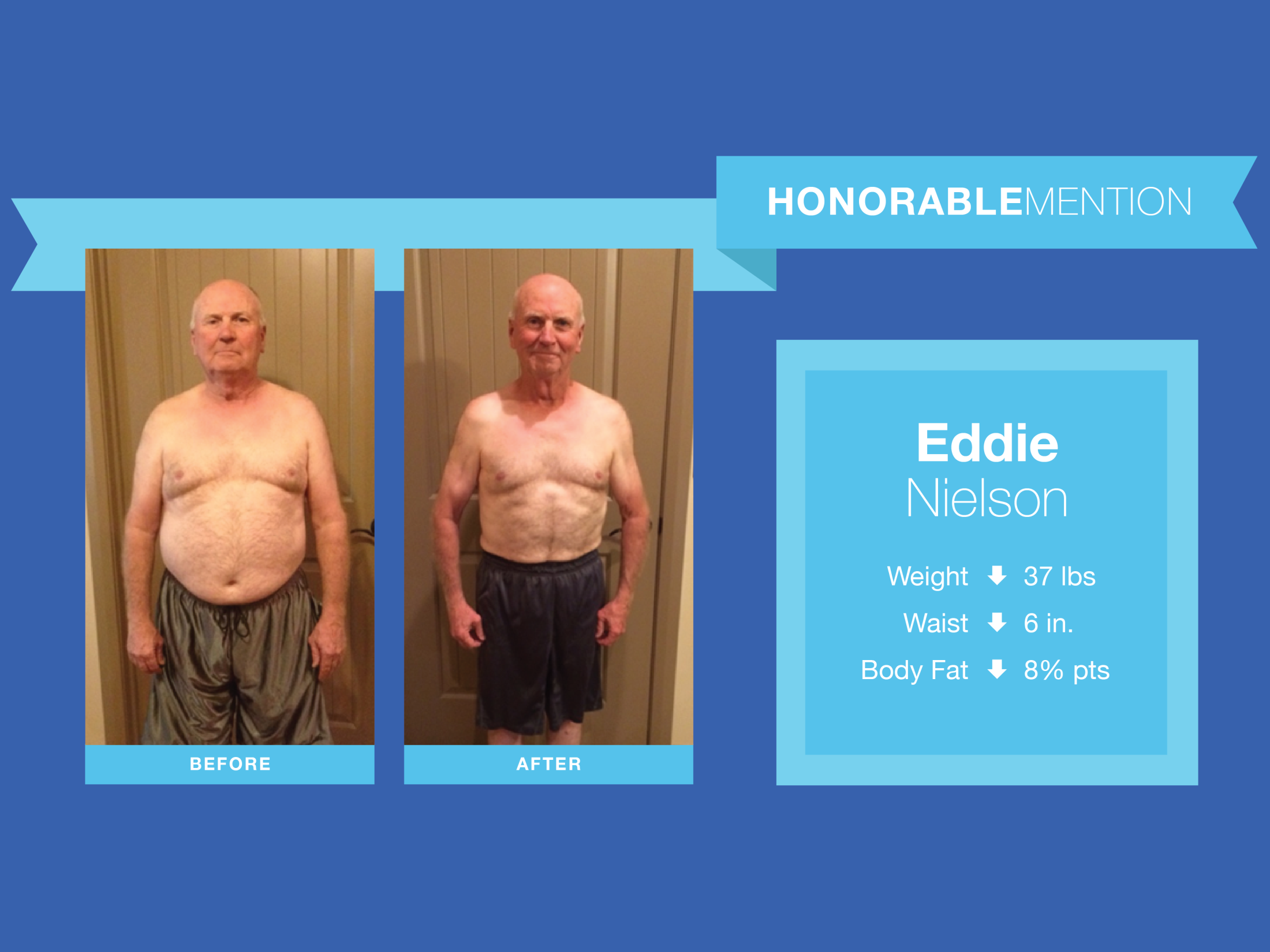 Weight:
Down 37 lbs
Waist:
Down 6”
Body Fat:
8% pts.
Cholesterol:
185 - 139
LDL:
135 - 82
HDL:
26 - 46
Triglycerides:
121 - 56
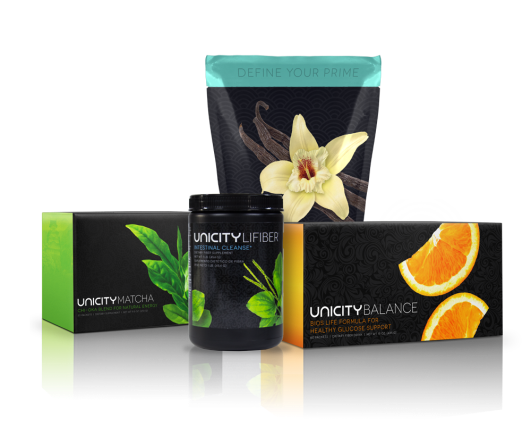 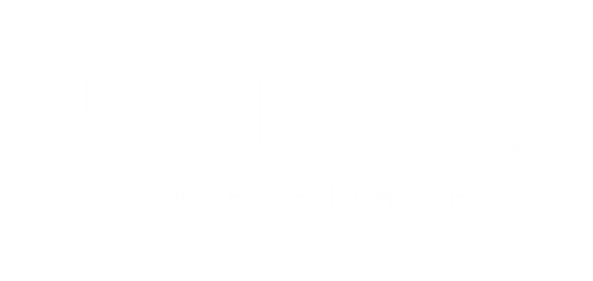 BEFORE
AFTER
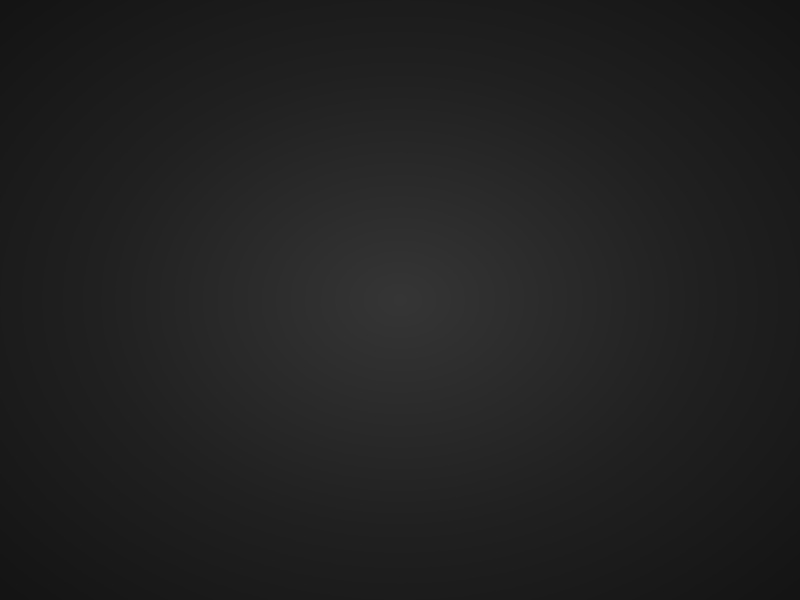 RHONDA
STATS
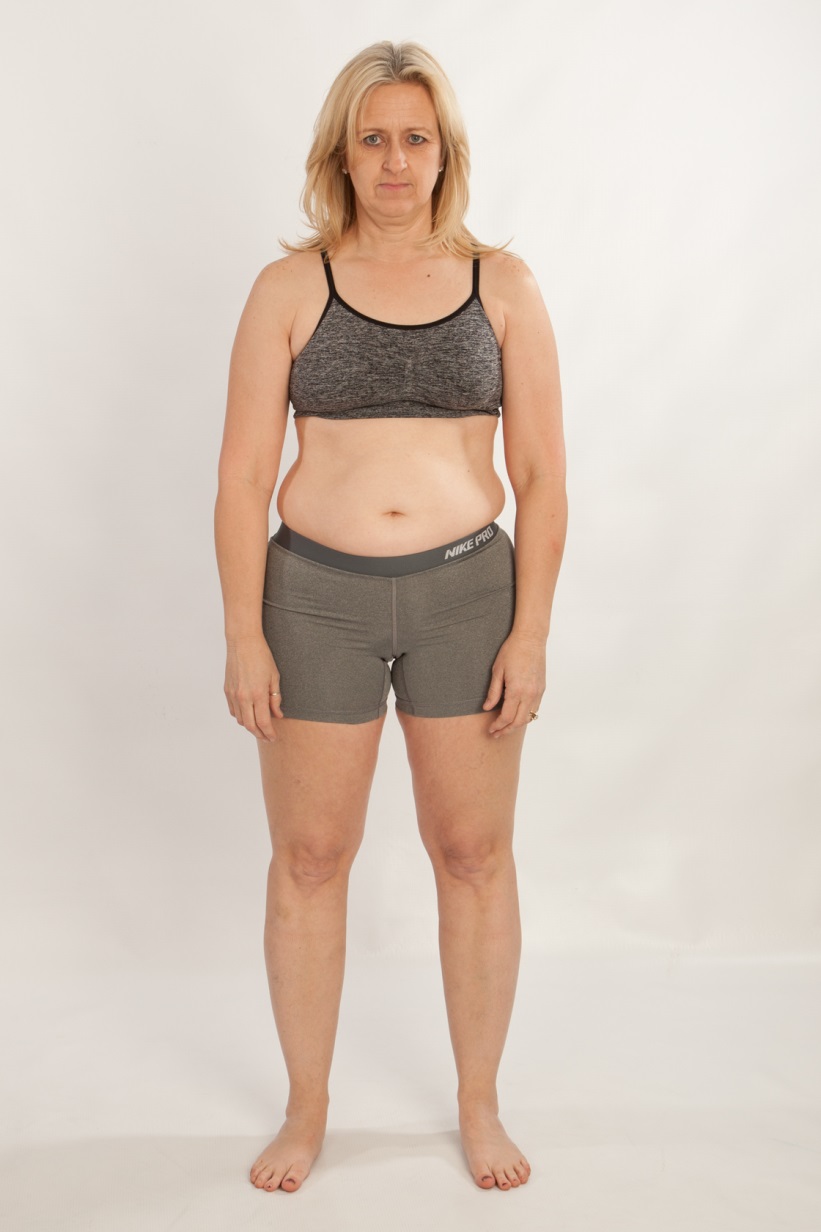 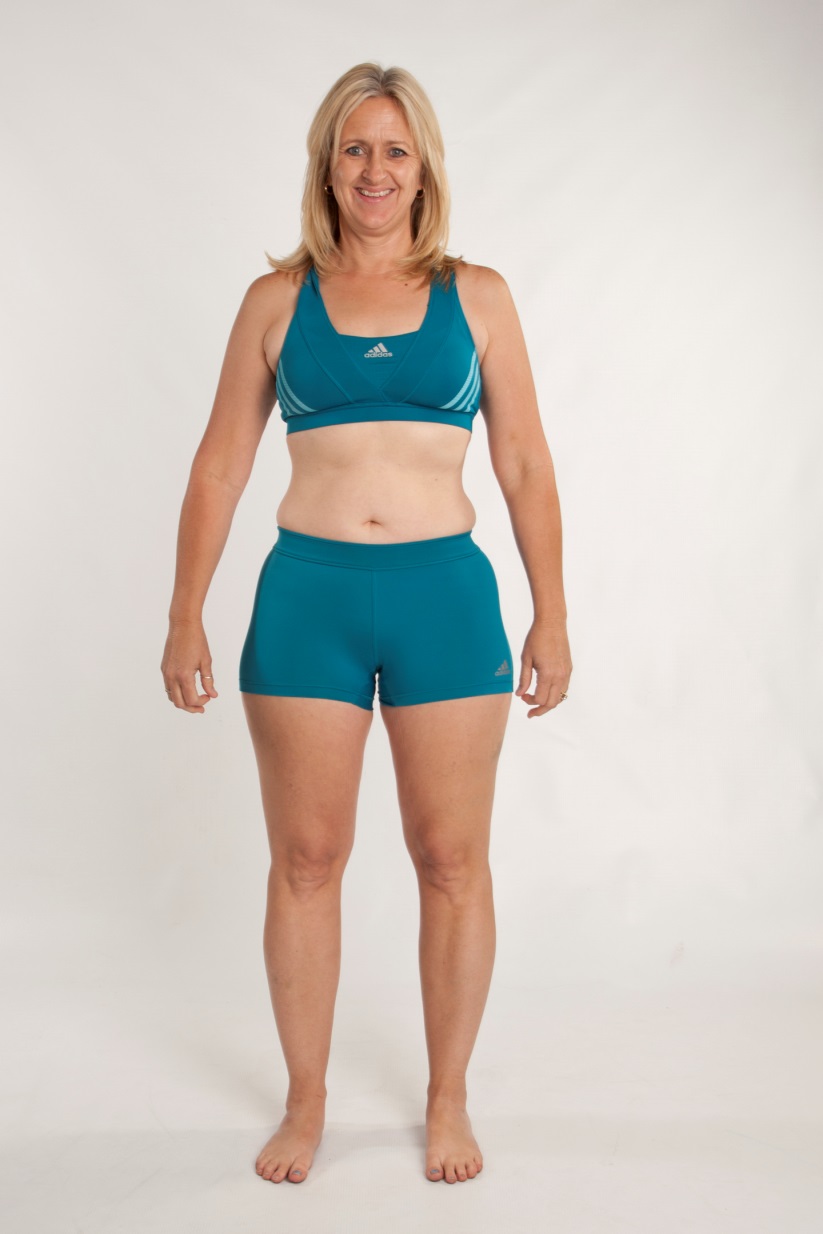 Weight:
Down 25 lbs
Waist:
Down 5”
Hips:
Down 4.5”
Cholesterol:
211 - 170
LDL:
118 - 86
Triglycerides:
87 -75
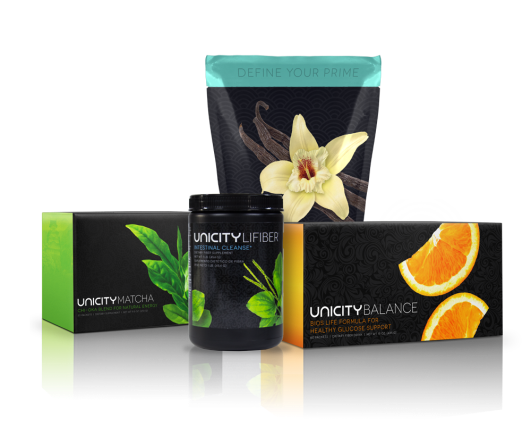 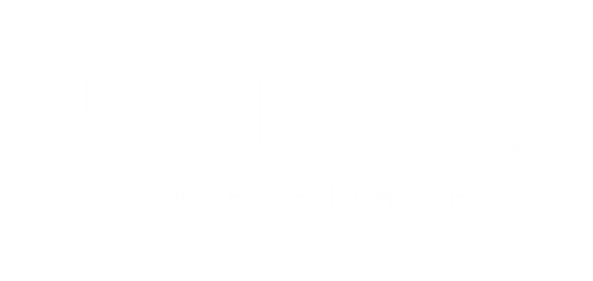 BEFORE
AFTER
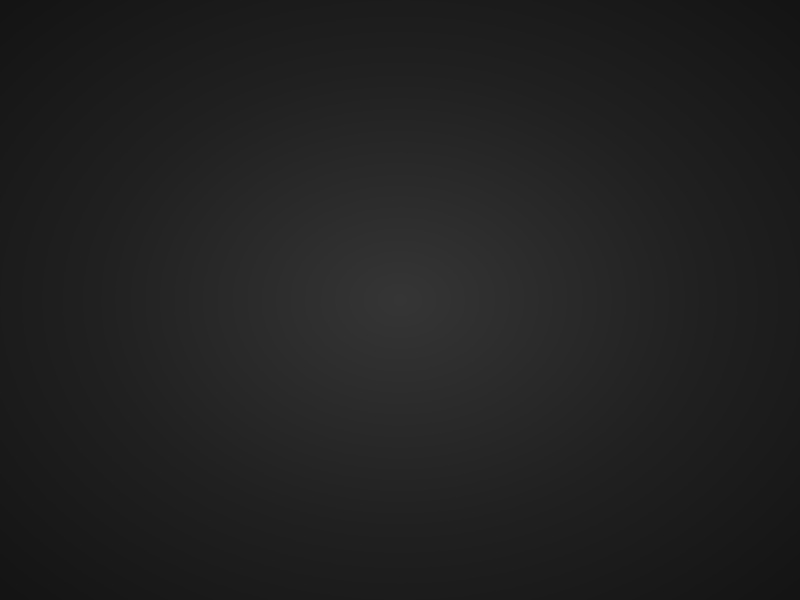 KIRK
STATS
Weight:
Down 52 lbs
Waist:
Down 12”
Body Fat:
Down 12%
LDL:
Down 14
HDL:
Up 10
Triglycerides:
Down 169
HbA1C:
7.0 – 5.6
No longer Medically 
Considered Diabetic
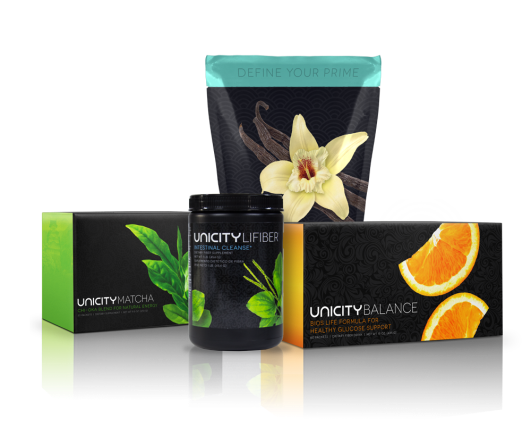 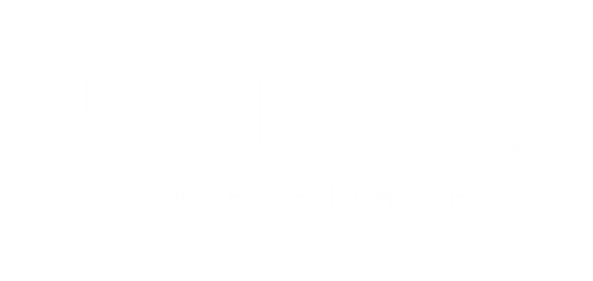 BEFORE
AFTER
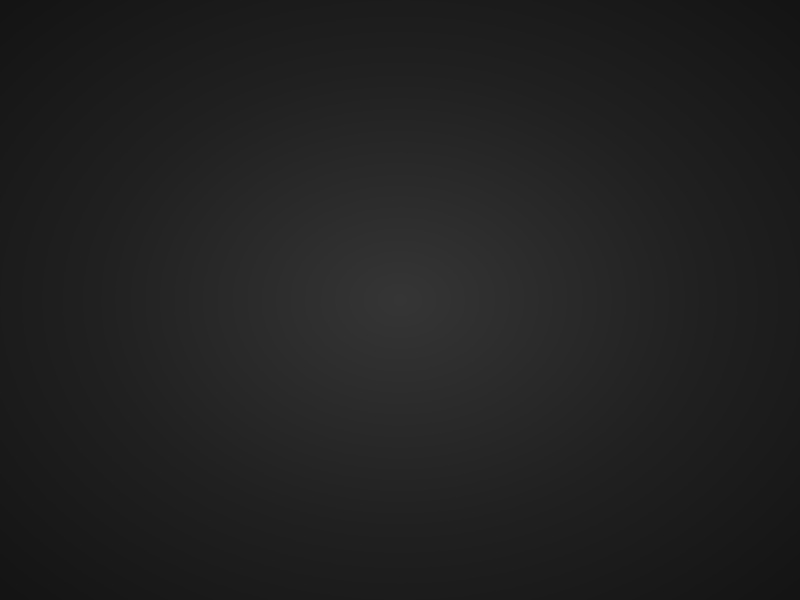 TOREY
STATS
Weight:
Down 19 lbs
Body Fat:
Down 11%
Waist:
Down 4.25”
Hips:
Down 4.75”
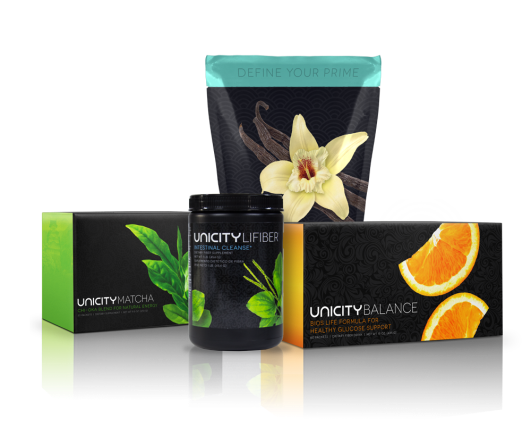 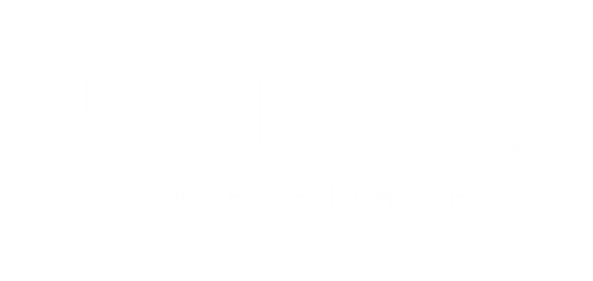 BEFORE
AFTER
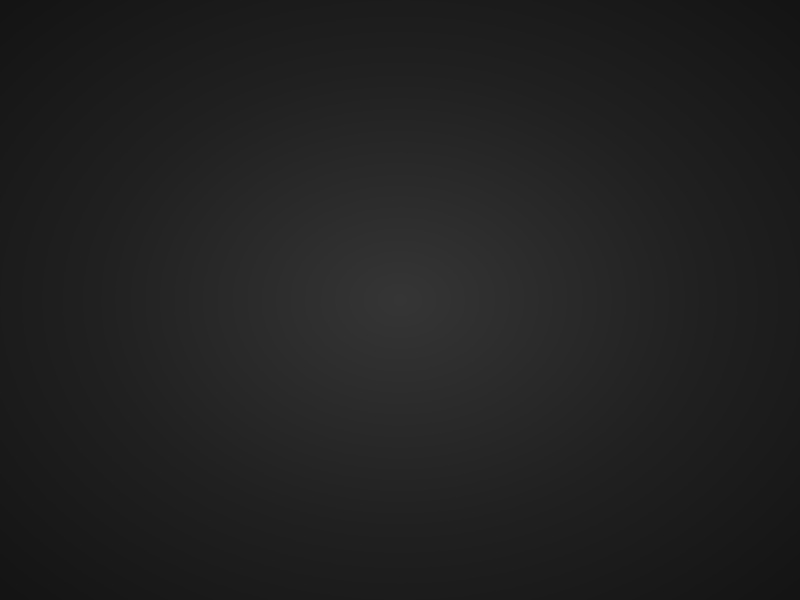 ZACH
STATS
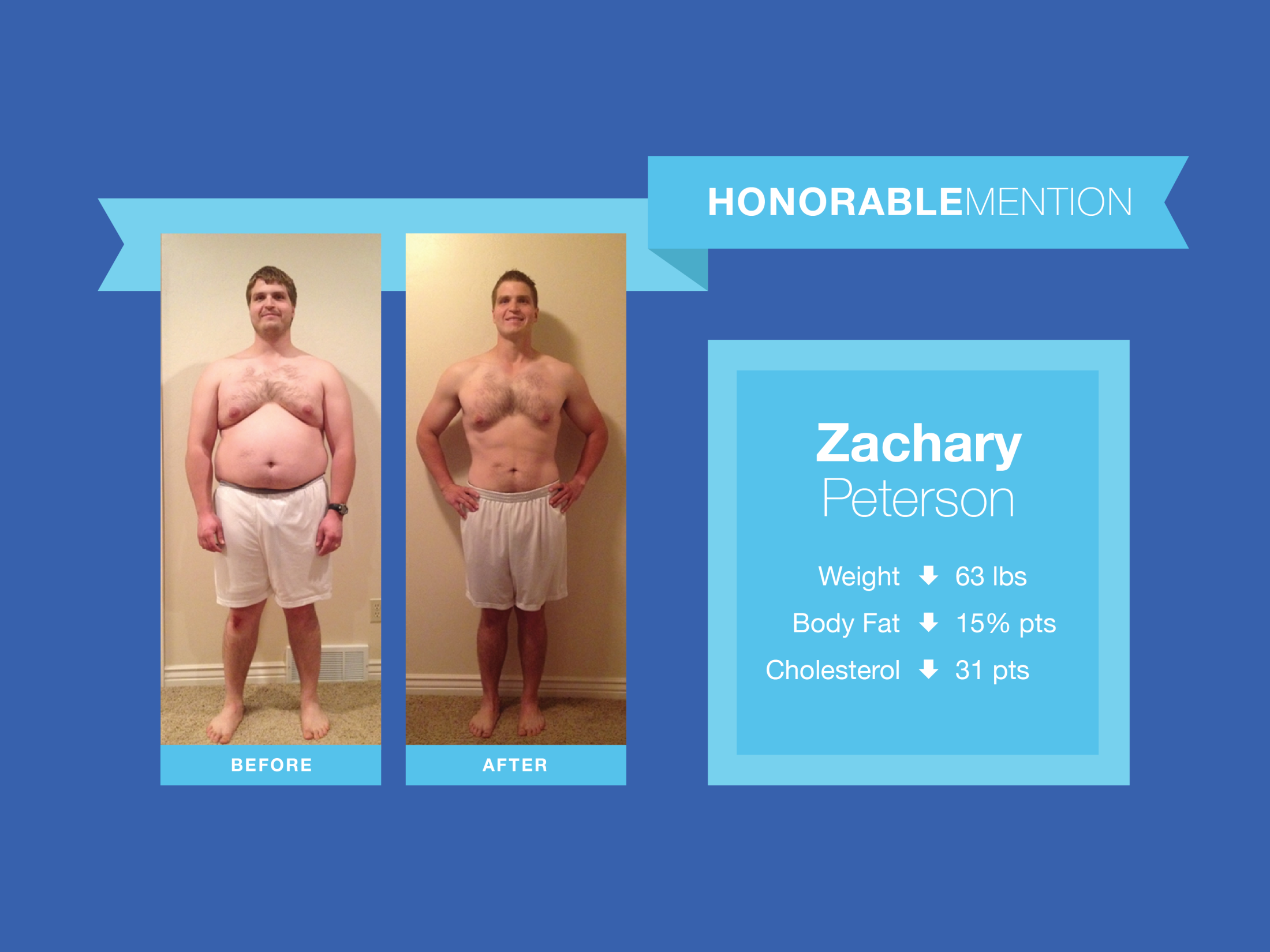 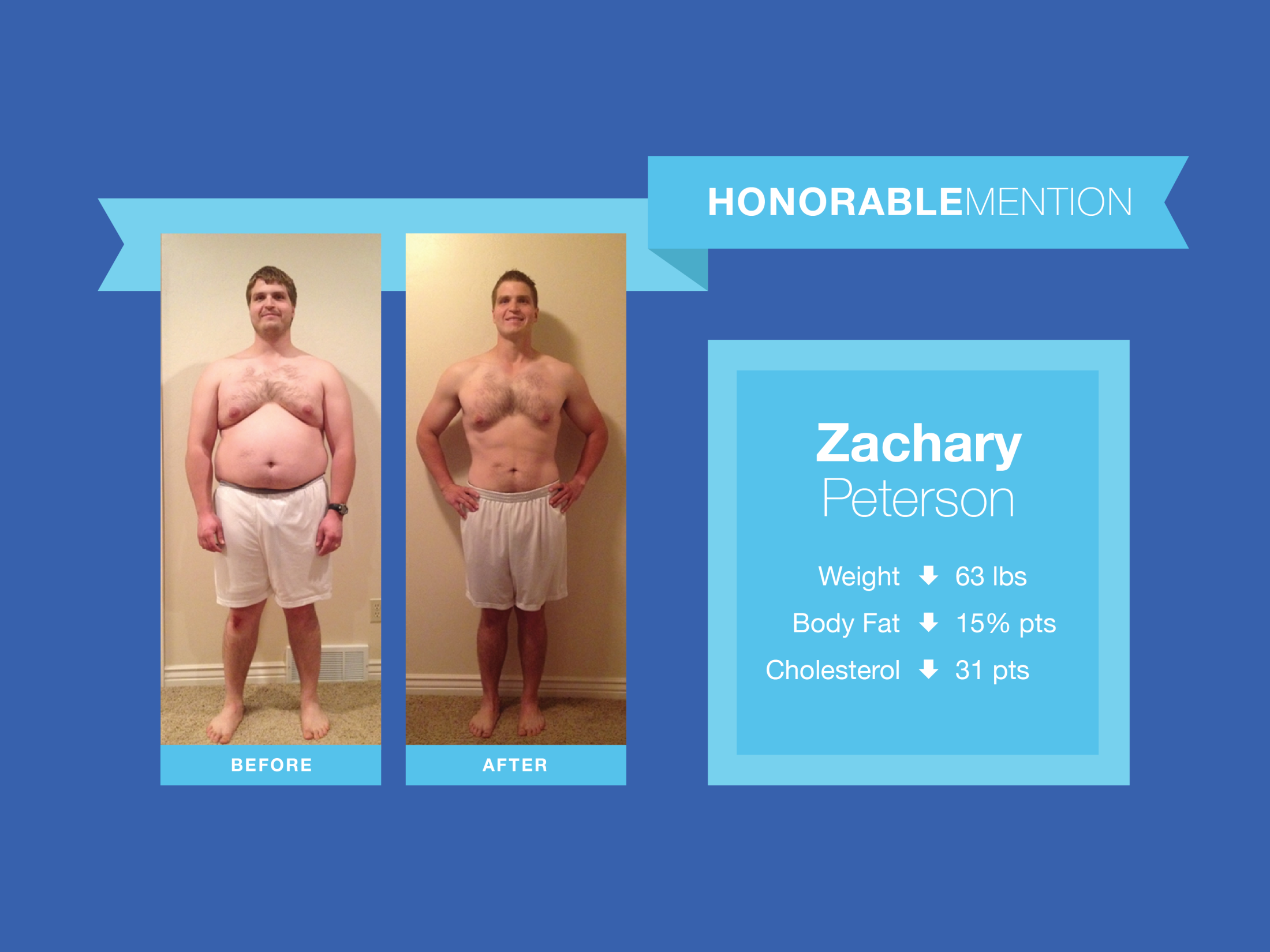 Weight:
Down 63 lbs
Cholesterol :
31 pts.
Body Fat:
15% pts.
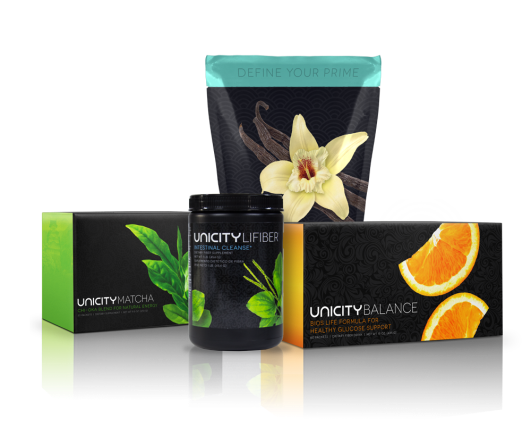 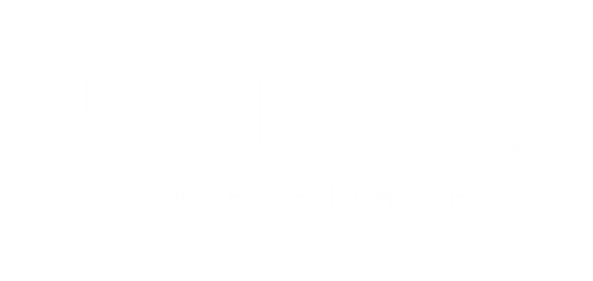 BEFORE
AFTER
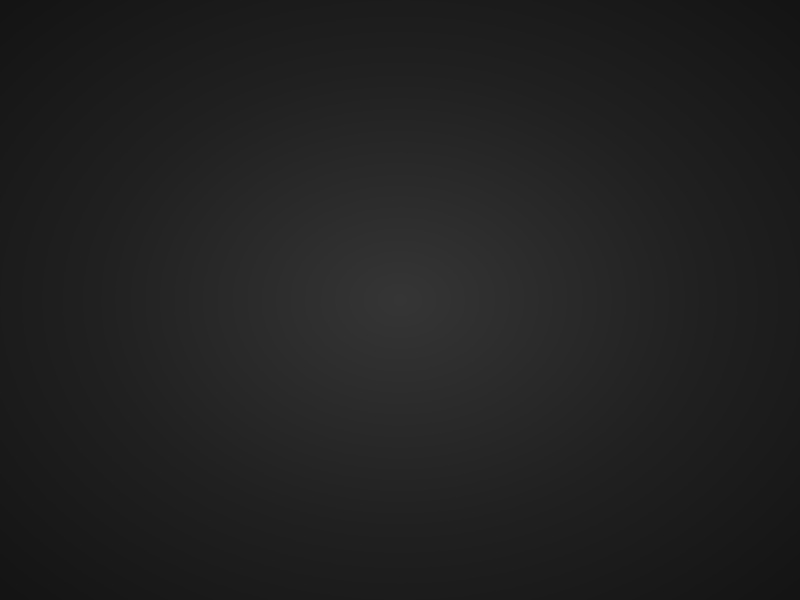 HEATHER
STATS
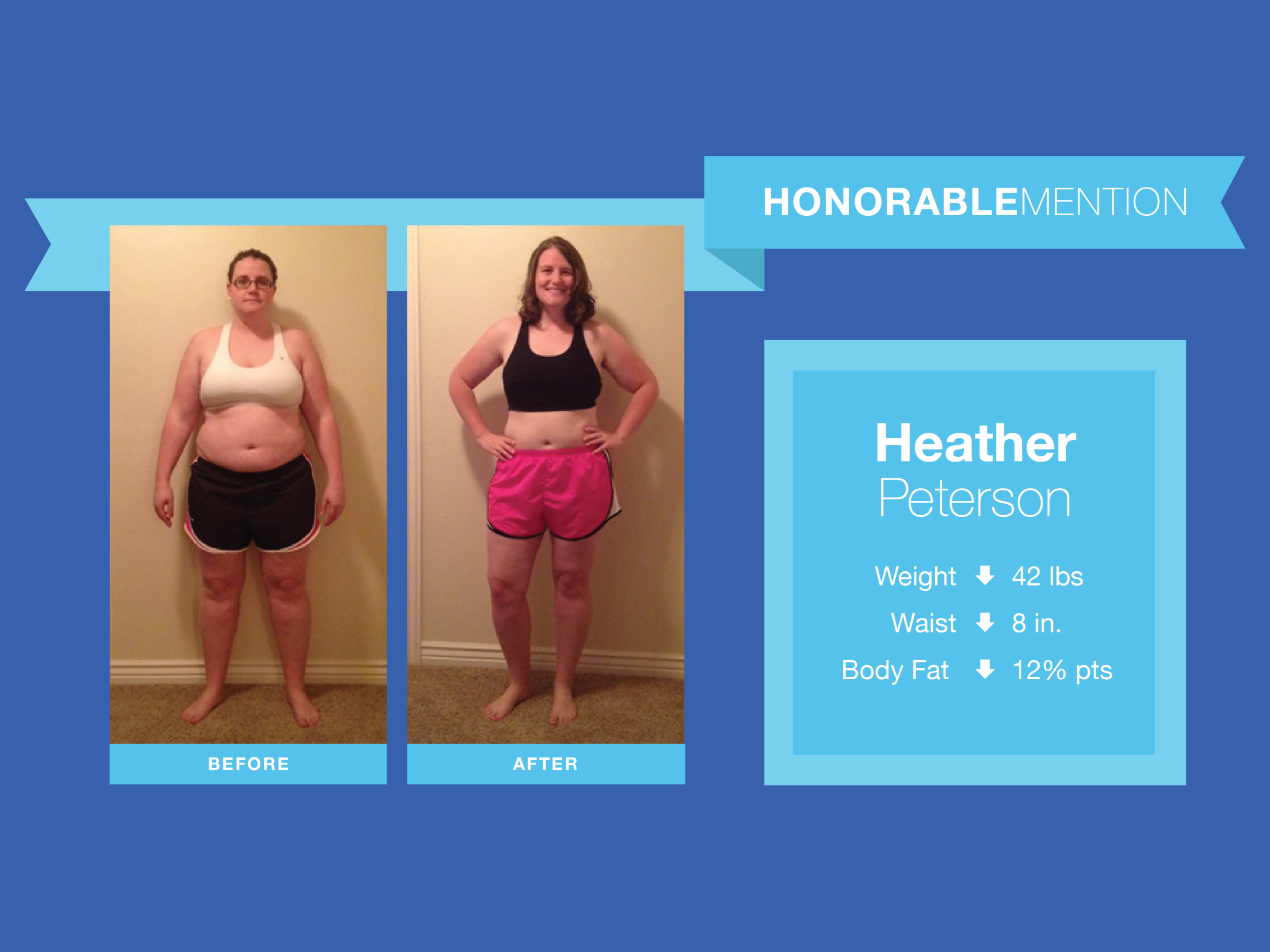 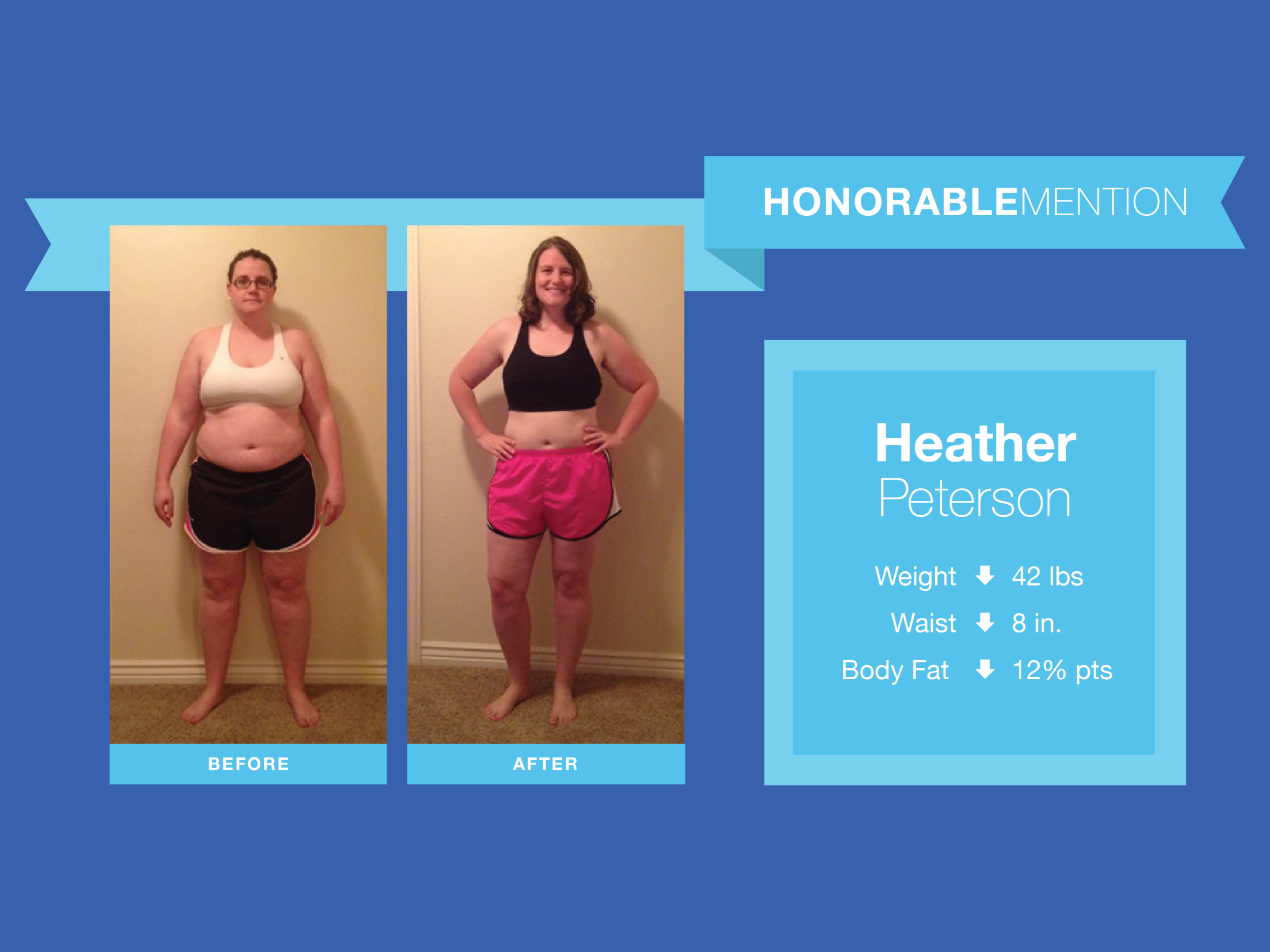 Weight:
Down 42 lbs
Waist:
Down 8”
Body Fat:
12% pts.
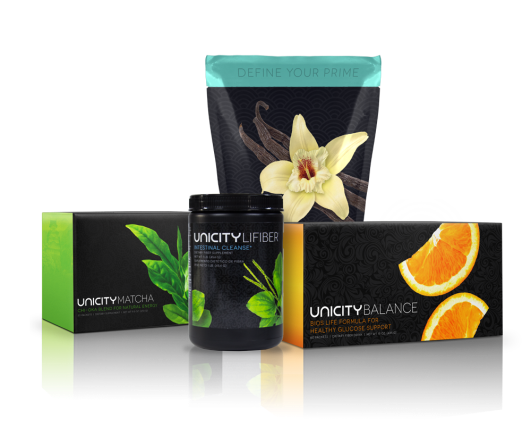 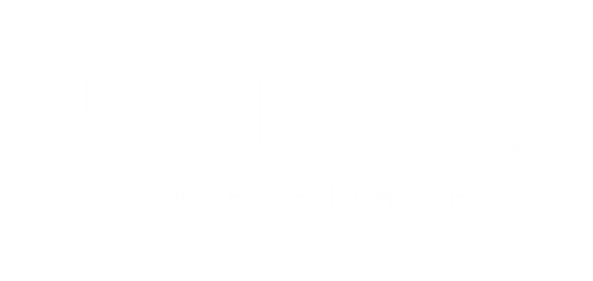 BEFORE
AFTER
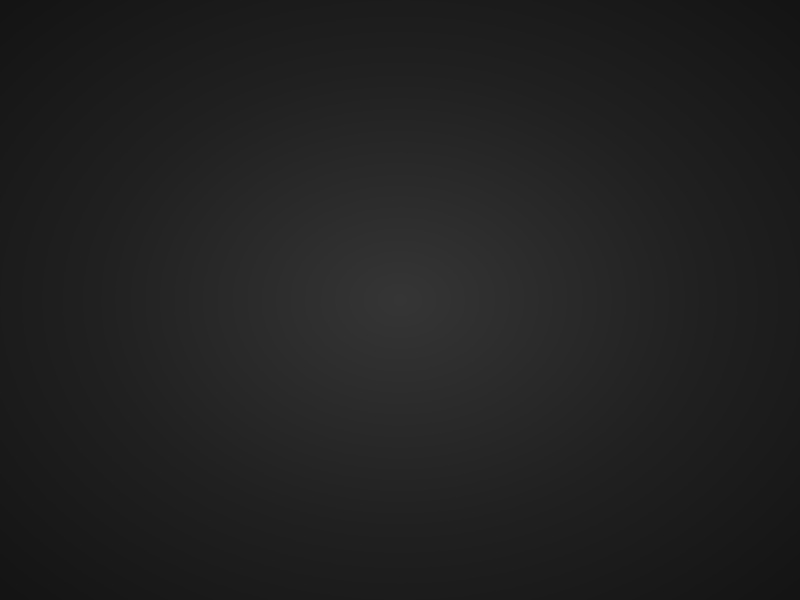 MIKE
STATS
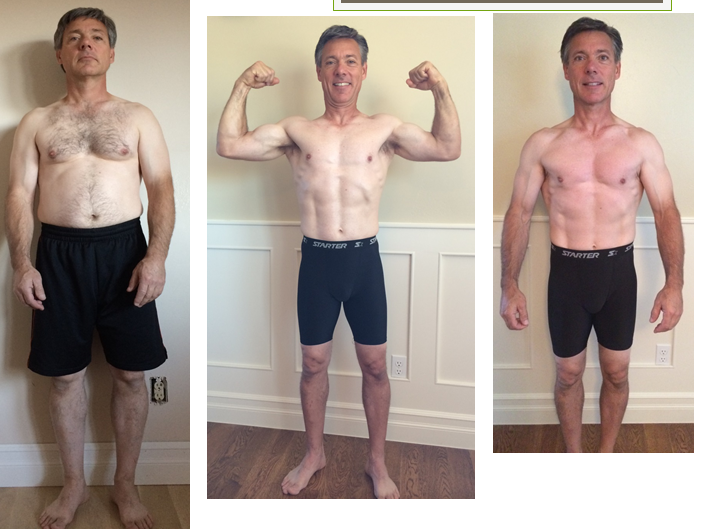 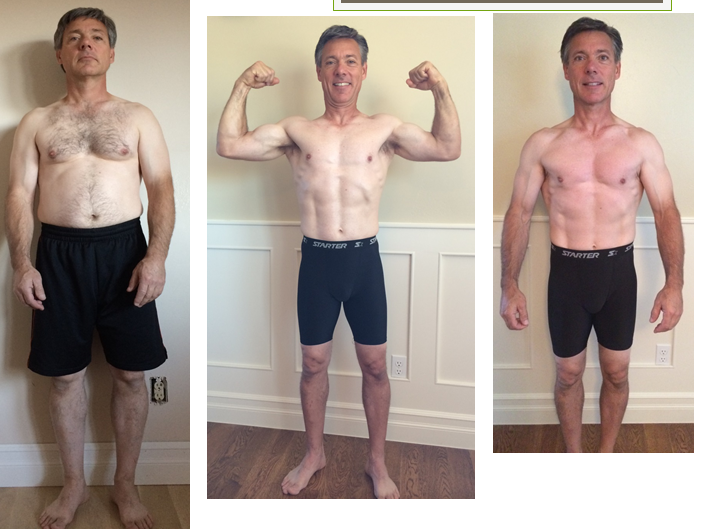 Weight:
162 – 147 .
Body Fat:
23% - 11%
Waist:
36.5 – 29.5
Hips:
38.5 - 34
Cholesterol:
219 - 200
101 - 67
Triglycerides:
LDL:
149 - 131
HDL:
50 - 576
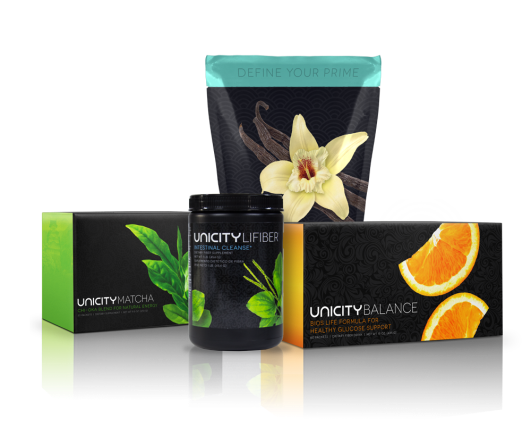 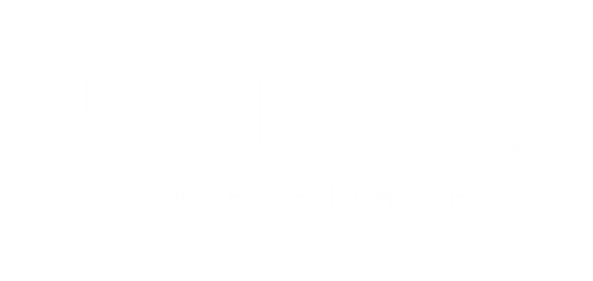 BEFORE
AFTER
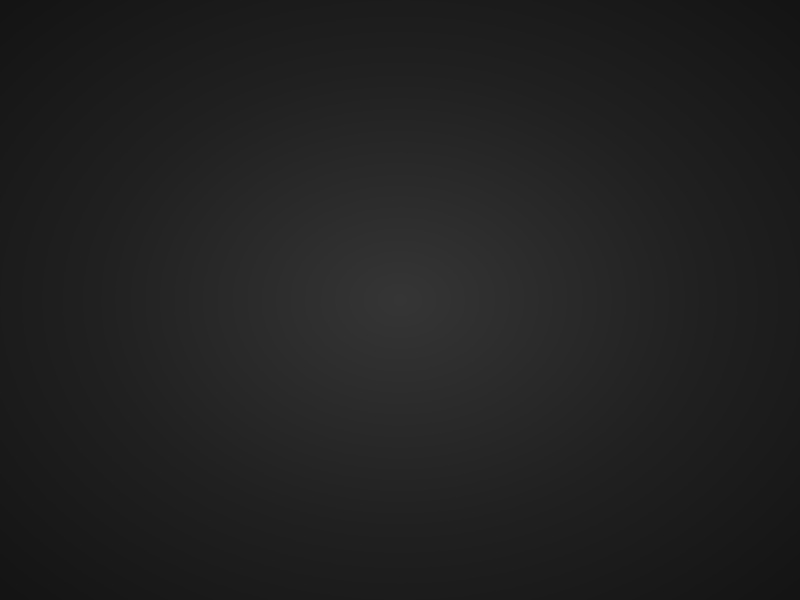 KENT
STATS
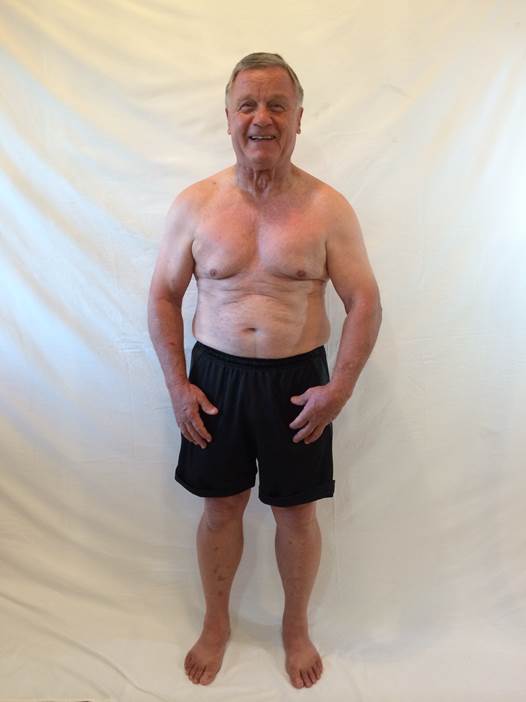 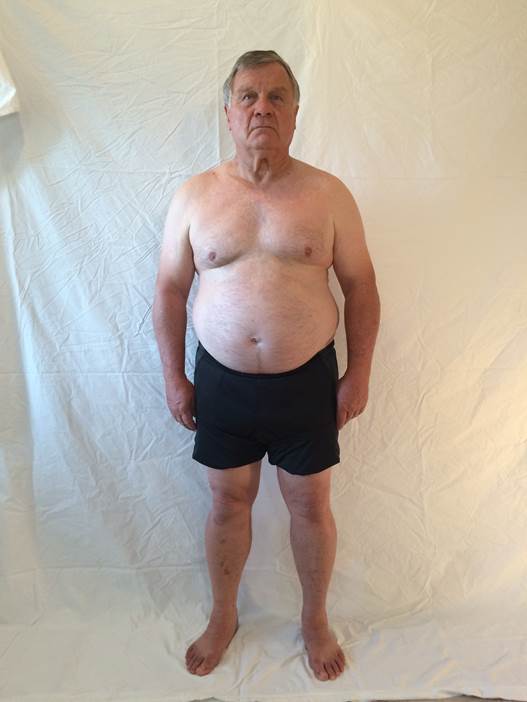 Weight:
Down 44 lbs.
Body Fat:
32% - 20%
Waist:
Down 5.75”
HbA1c:
5.2 – 5.1 ”
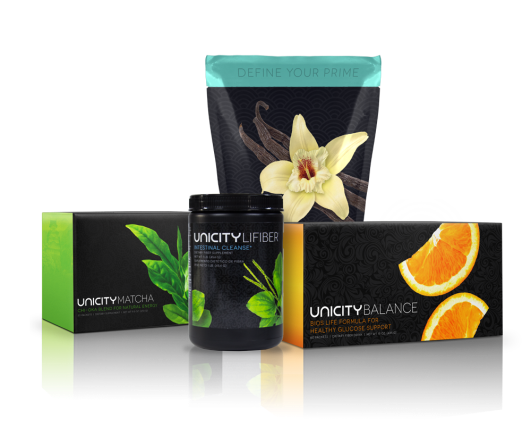 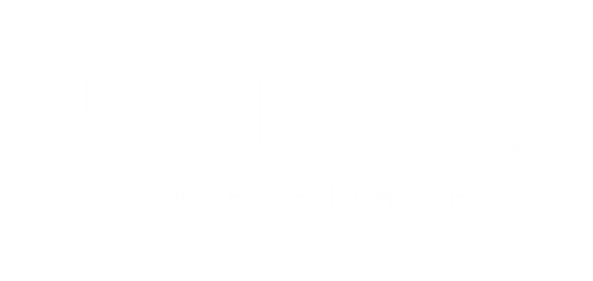 BEFORE
AFTER
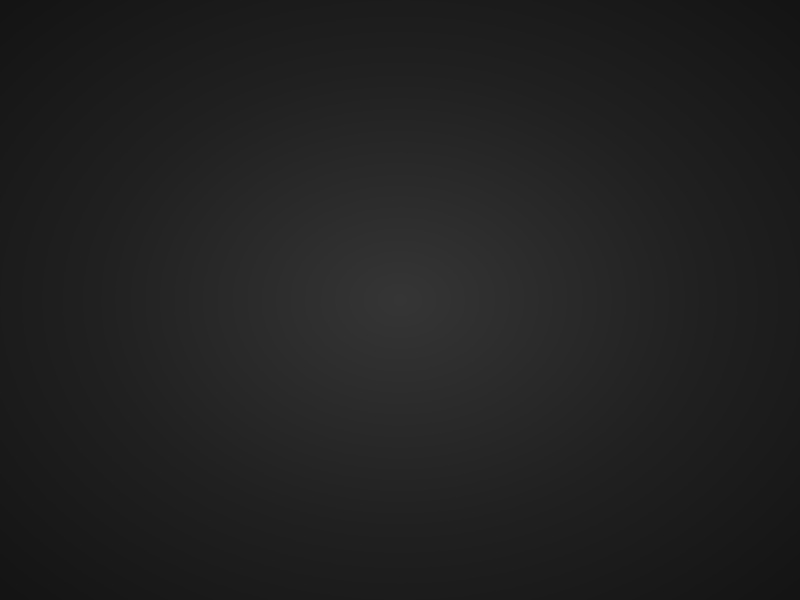 DEANN
STATS
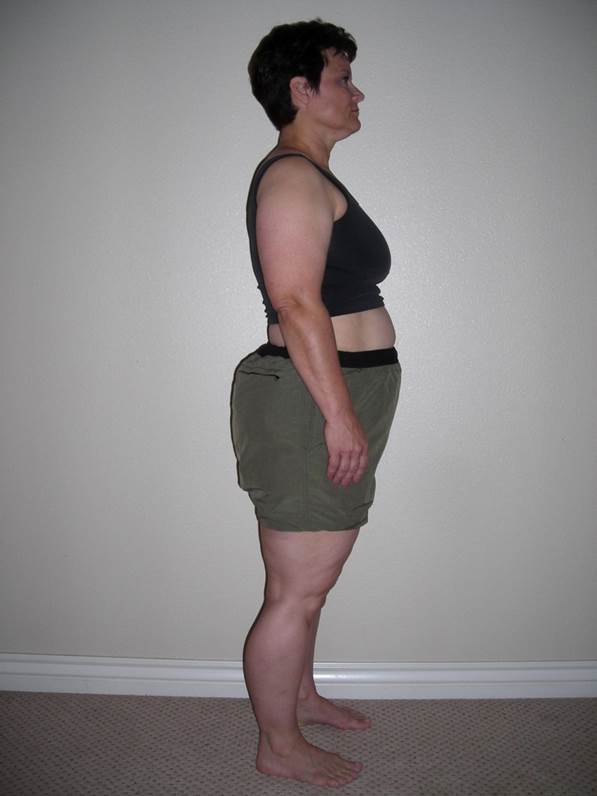 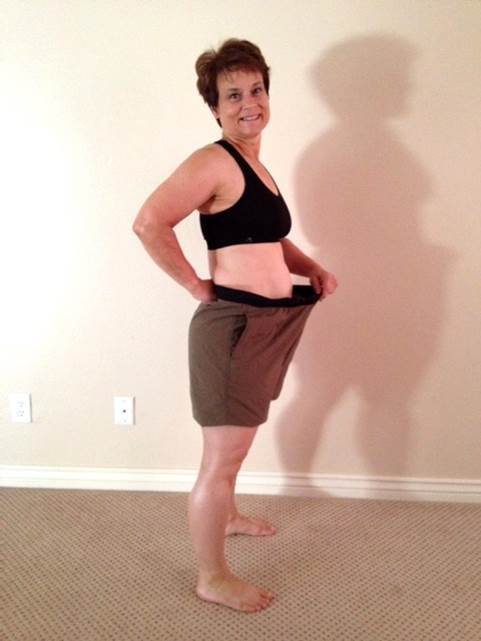 Weight:
Down 32.8 lbs.
Body Fat:
47% - 37%
Waist:
Down 5”
Hips:
Down 5”
Cholesterol:
204-162
118 - 57
Triglycerides:
LDL:
130 - 94
HDL:
50 - 57
HbA1c:
5.5 – 5.3
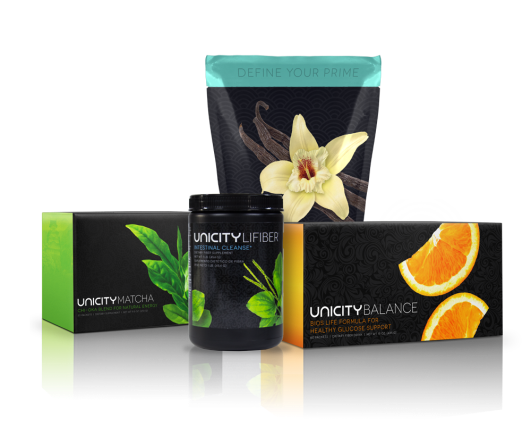 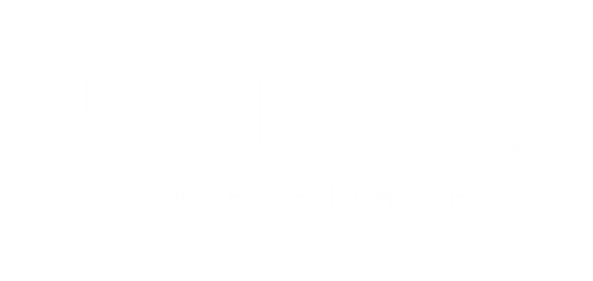 BEFORE
AFTER
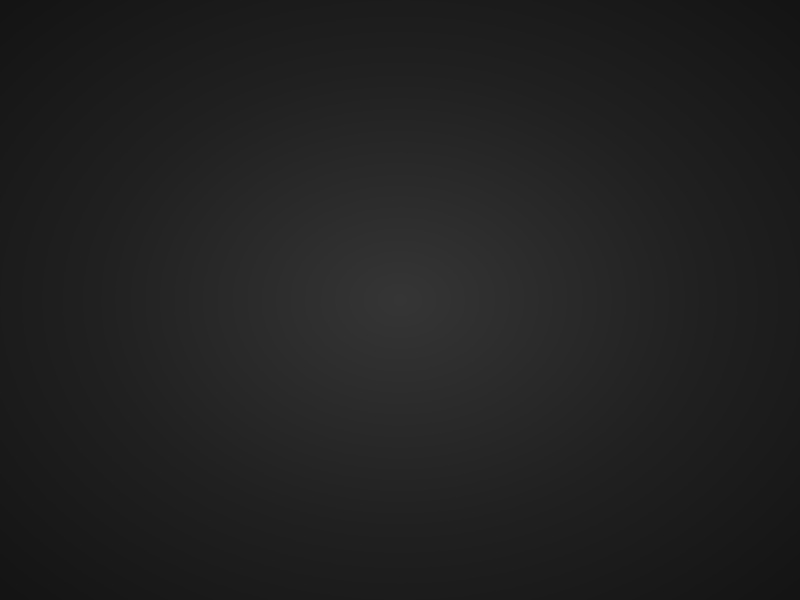 ANDRE
STATS
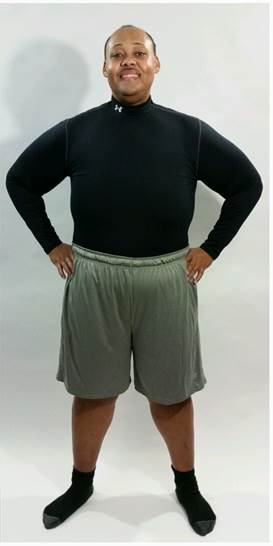 Weight:
Down 100 lbs.
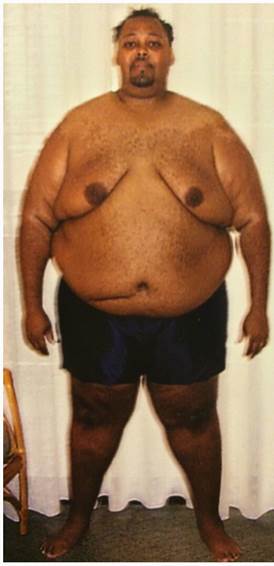 Body Fat:
49% - 35%
Waist:
Down 18”
Hips:
Down 17.5”
Cholesterol:
193-149
80 - 54
Triglycerides:
LDL:
116 - 88
HDL:
44 - 57
Glucose:
82 - 69
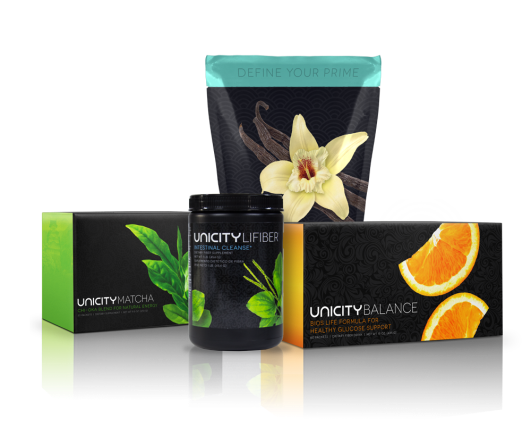 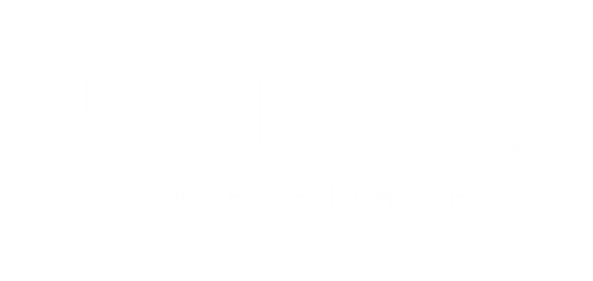 BEFORE
AFTER
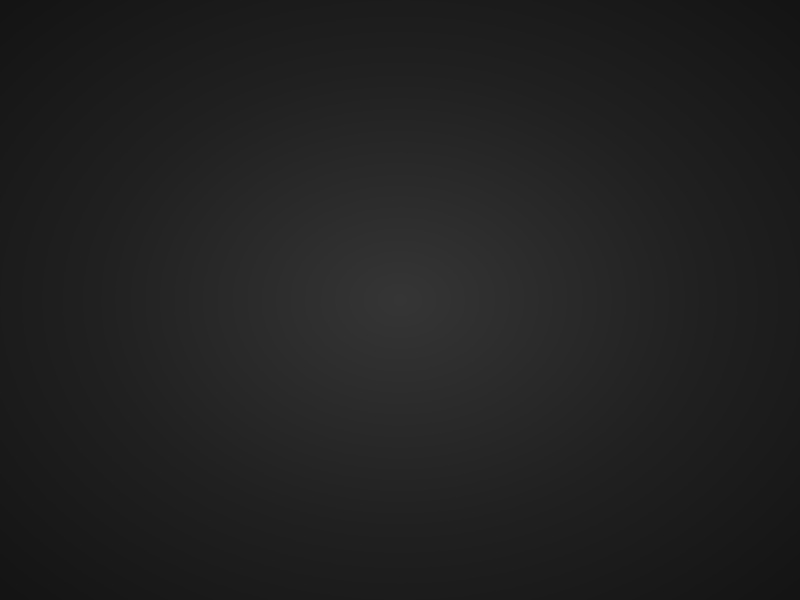 MIKE
STATS
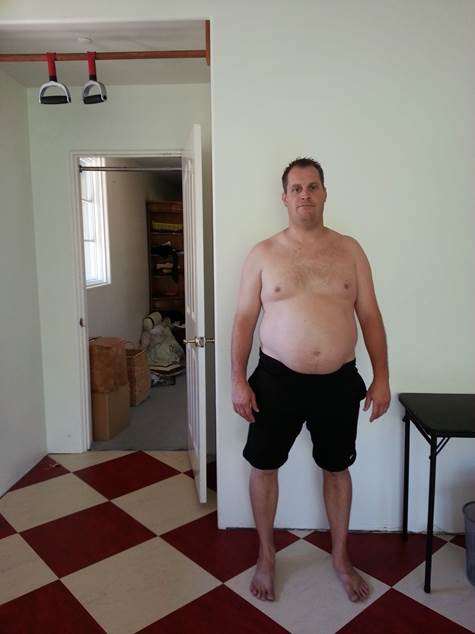 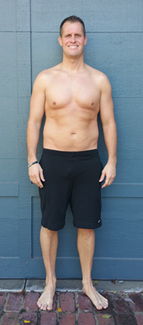 Weight:
Down 43.6 lbs.
Body Fat:
36% - 20%
Waist:
Down 12.5”
Hips:
Down 7”
112 - 78
Triglycerides:
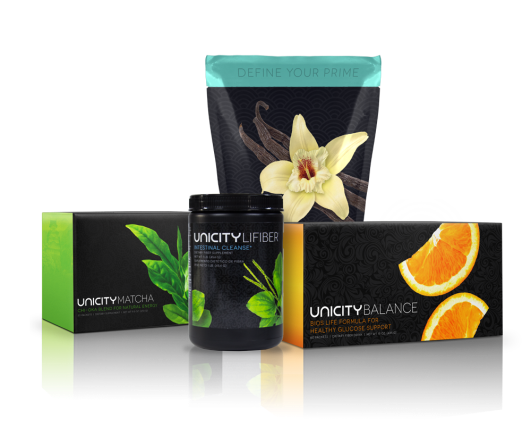 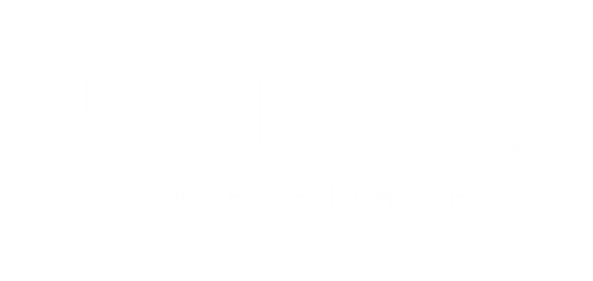 BEFORE
AFTER
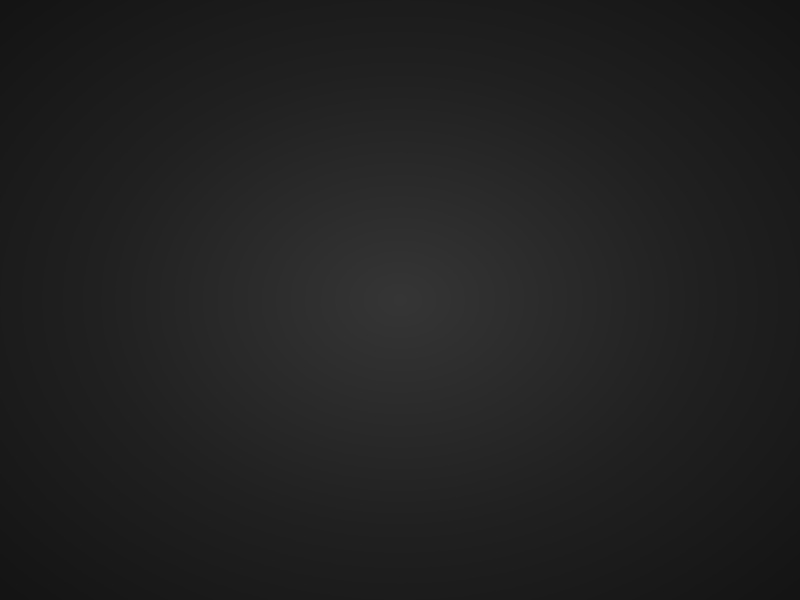 JERRY
STATS
Weight:
Down 31 lbs.
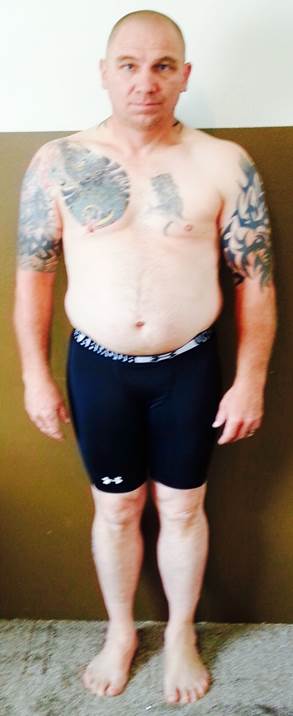 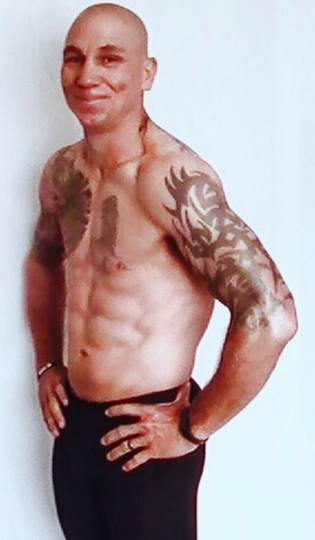 Body Fat:
32% - 10%
Waist:
Down 14.75”
Hips:
Down 12”
Cholesterol:
183 - 159
102 - 88
Glucose:
LDL:
130 - 92
HDL:
42 - 52
HbA1c:
5.2 – 4.7
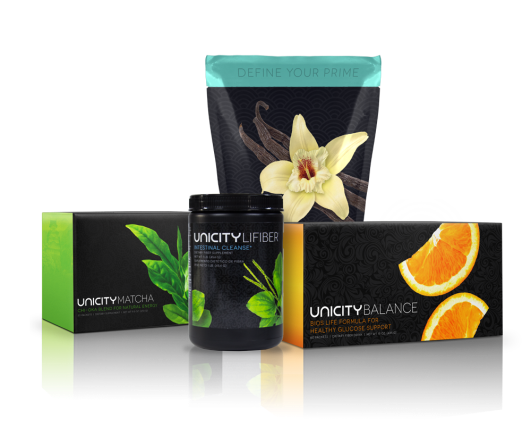 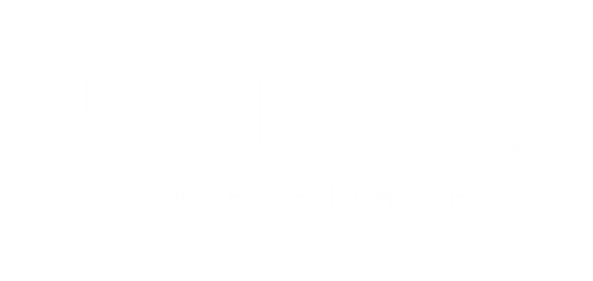 BEFORE
AFTER
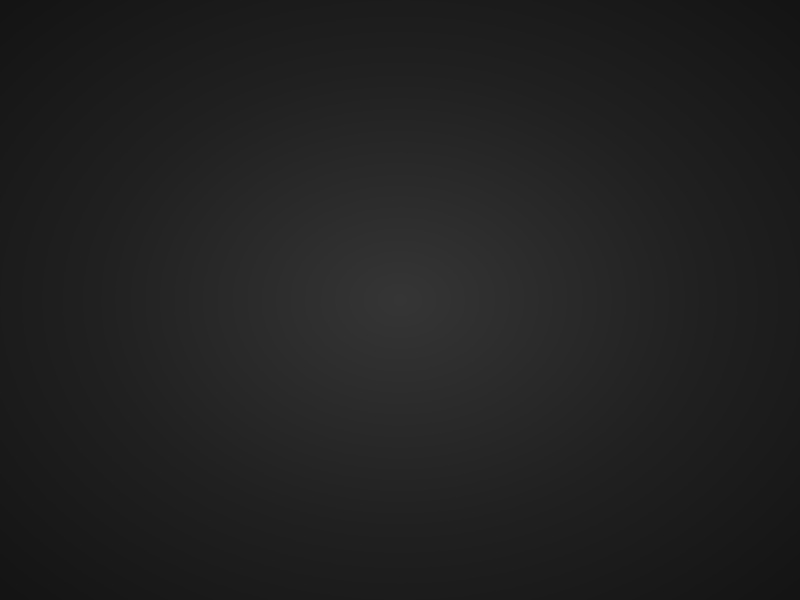 KYLIE
STATS
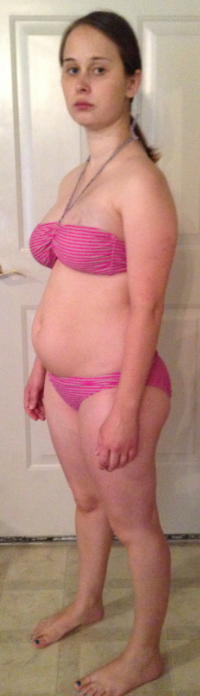 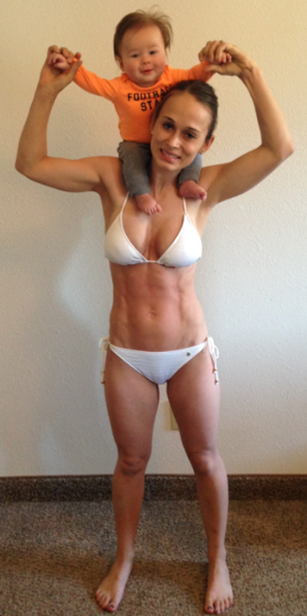 Weight:
Down 24.3 lbs.
Body Fat:
32% - 11%
Waist:
Down 9”
Hips:
Down 6”
Cholesterol:
240 - 185
81 - 55
Triglycerides:
LDL:
163 - 98
HDL:
61 - 76
HbA1c:
5.7 – 5.2
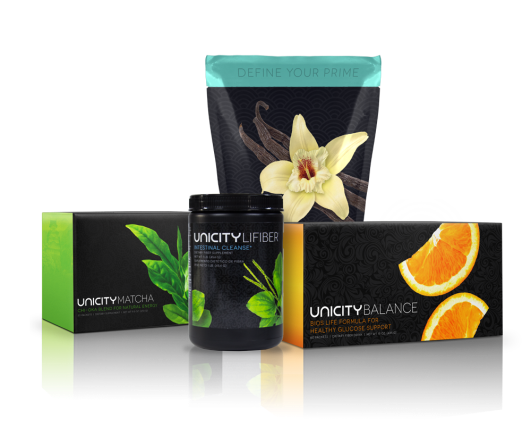 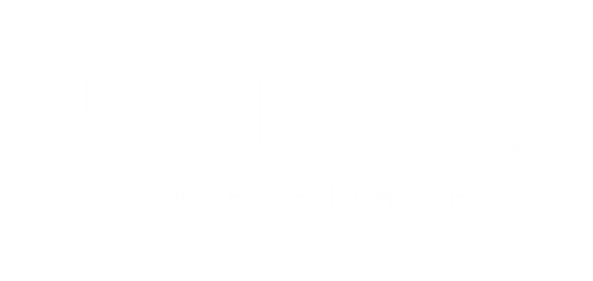 BEFORE
AFTER
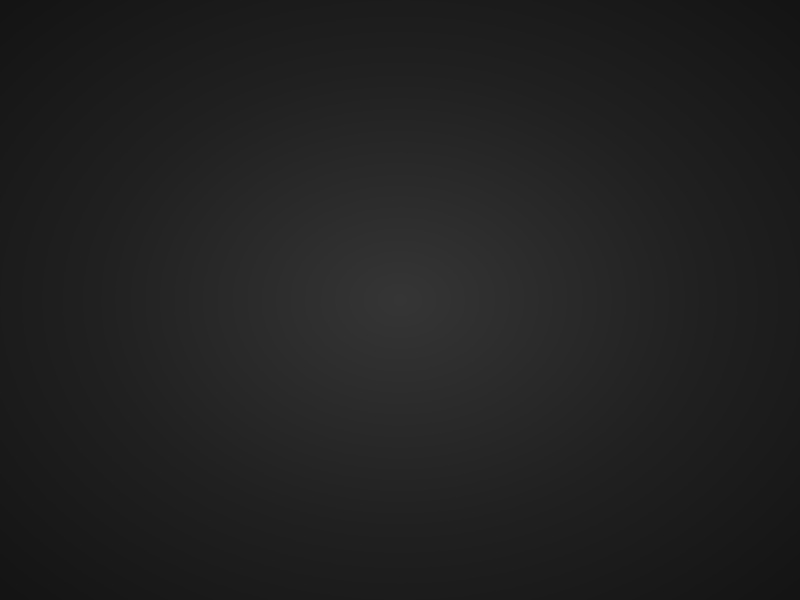 KENT
STATS
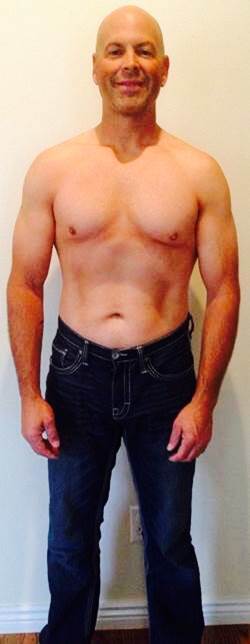 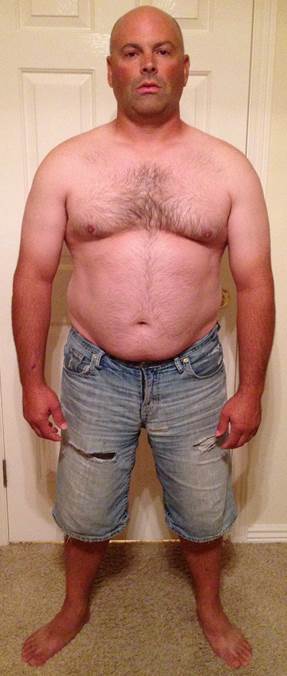 Weight:
Down 50 lbs.
Body Fat:
31.2% - 20%
Waist:
Down 9”
Hips:
Down 3.5”
Cholesterol:
220-194
165 - 57
Triglycerides:
LDL:
144 - 123
HDL:
43 - 60
HbA1c:
5.5 – 5.2
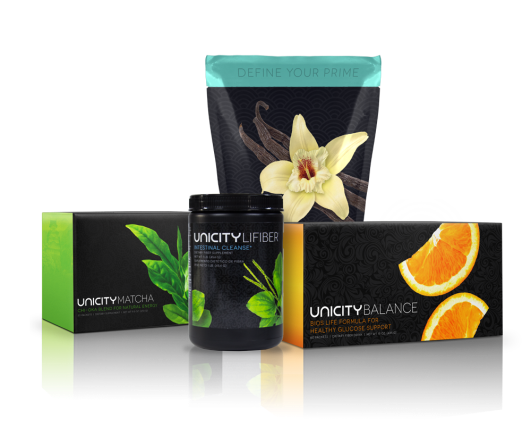 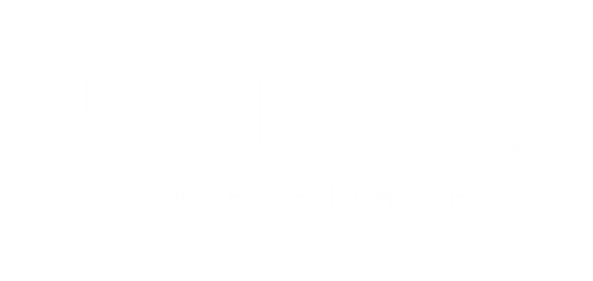 BEFORE
AFTER
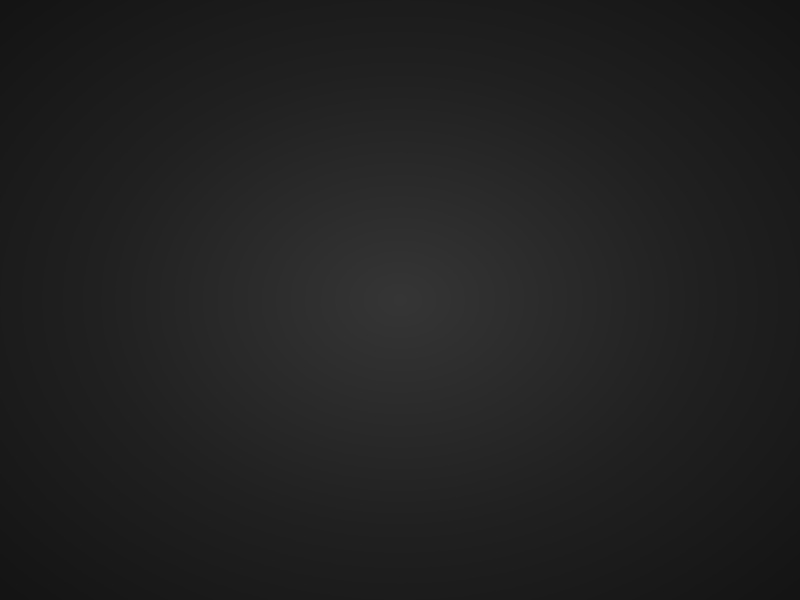 STEPHANNIE
STATS
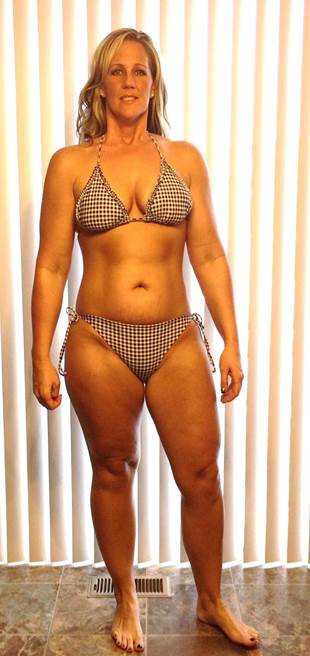 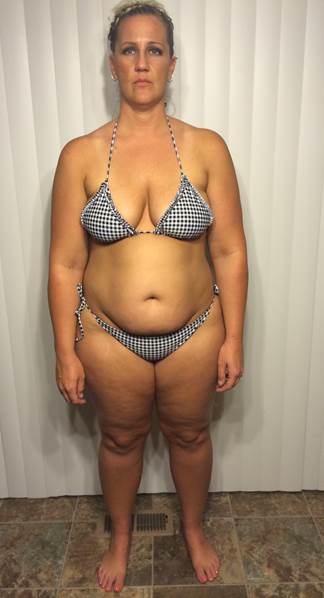 Weight:
Down 40 lbs.
Body Fat:
51% - 30%
Waist:
Down 9.5”
Hips:
Down 11”
Cholesterol:
183 -169
118 - 57
Triglycerides:
Glucose:
89 - 86
HDL:
40 - 43
HbA1c:
5.3 – 5.2
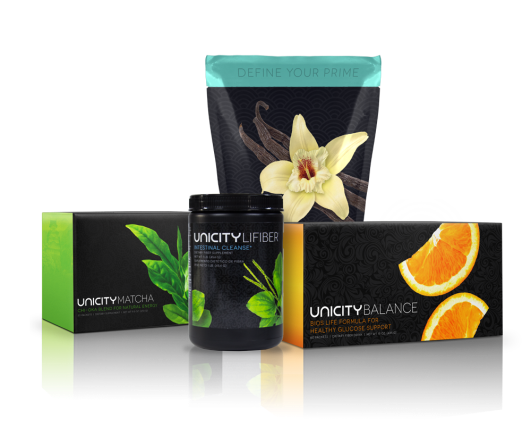 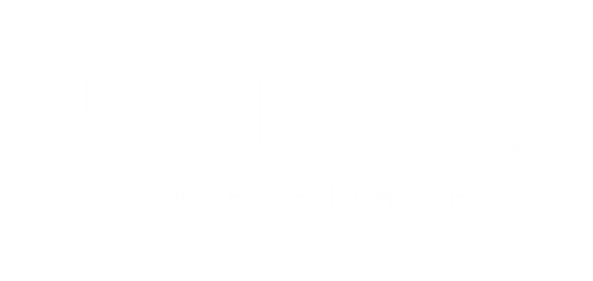 BEFORE
AFTER
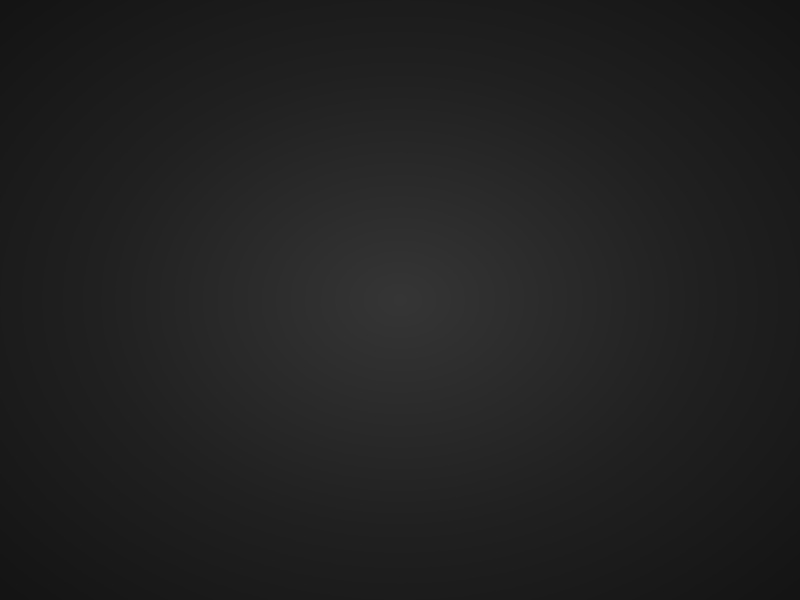 COLIN
STATS
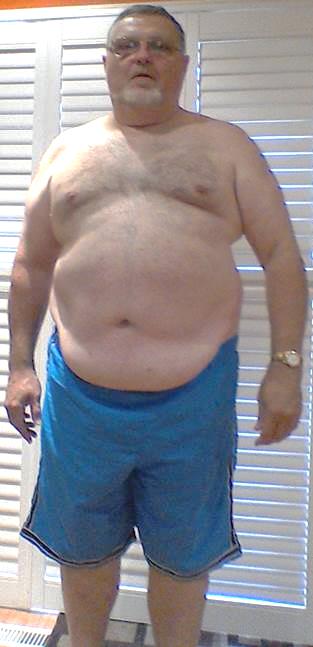 Weight:
Down 45 lbs.
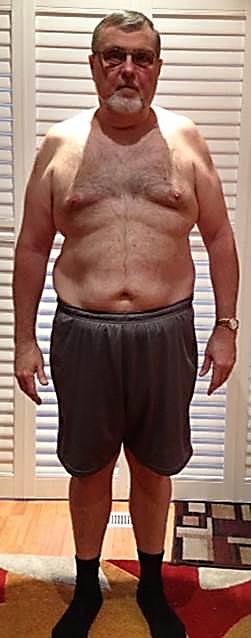 Body Fat:
39% - 34%
Waist:
Down 6”
Hips:
Down 6.5”
Cholesterol:
133 - 127
90 - 71
Triglycerides:
LDL:
78 - 66
HDL:
37 - 46
HbA1c:
6.1 – 5.2
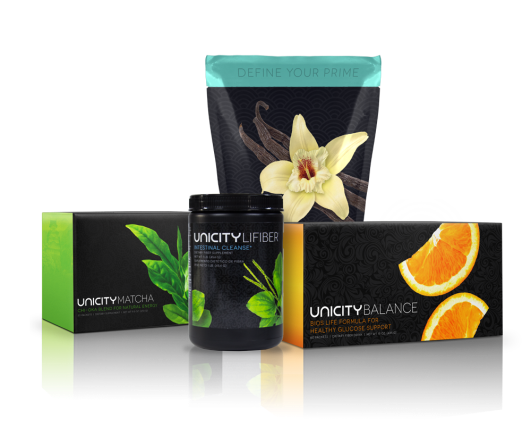 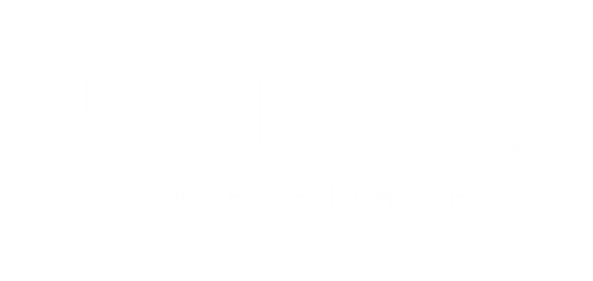 BEFORE
AFTER
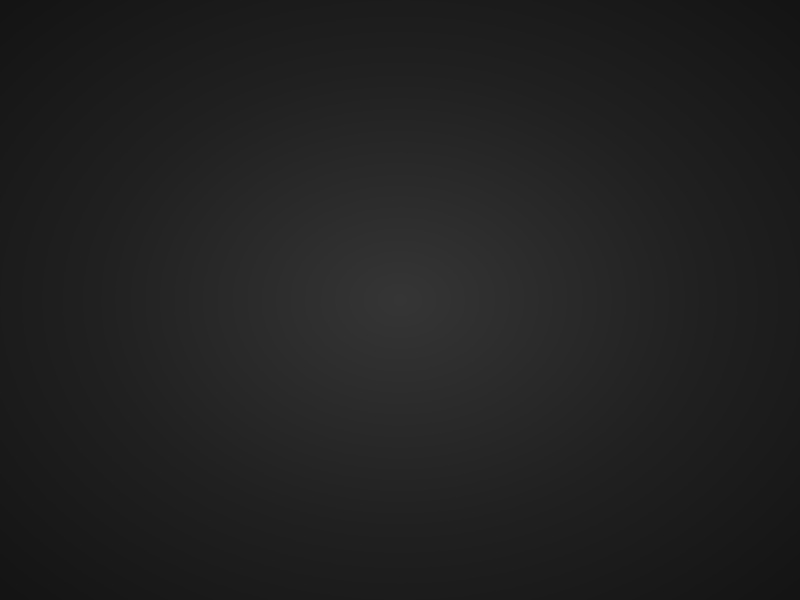 JEREMY
STATS
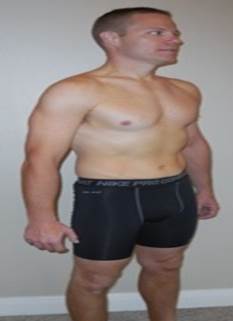 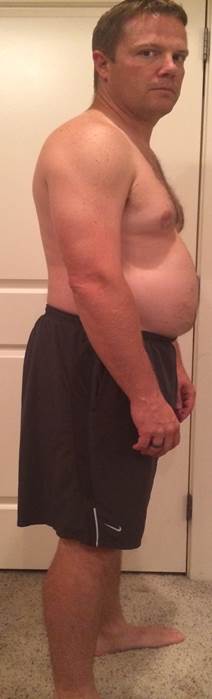 Weight:
Down 37.2 lbs.
Body Fat:
22% - 15%
Waist:
Down 5.5”
Hips:
Down 5.5”
Cholesterol:
245 - 193
150 - 69
Triglycerides:
LDL:
177 - 137
HDL:
38 - 42
HbA1c:
5.8 – 5.5
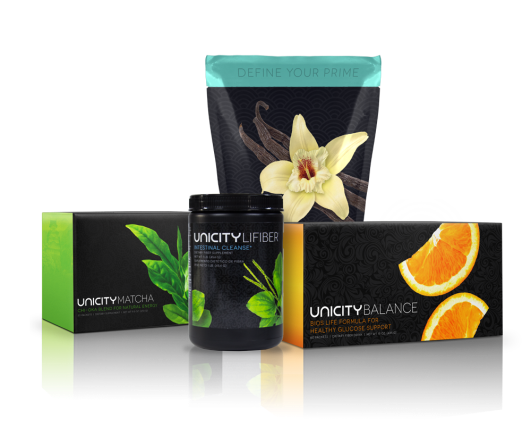 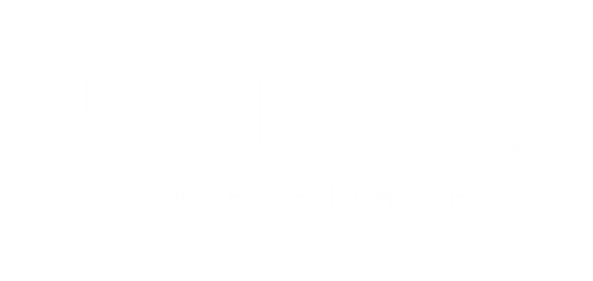 BEFORE
AFTER
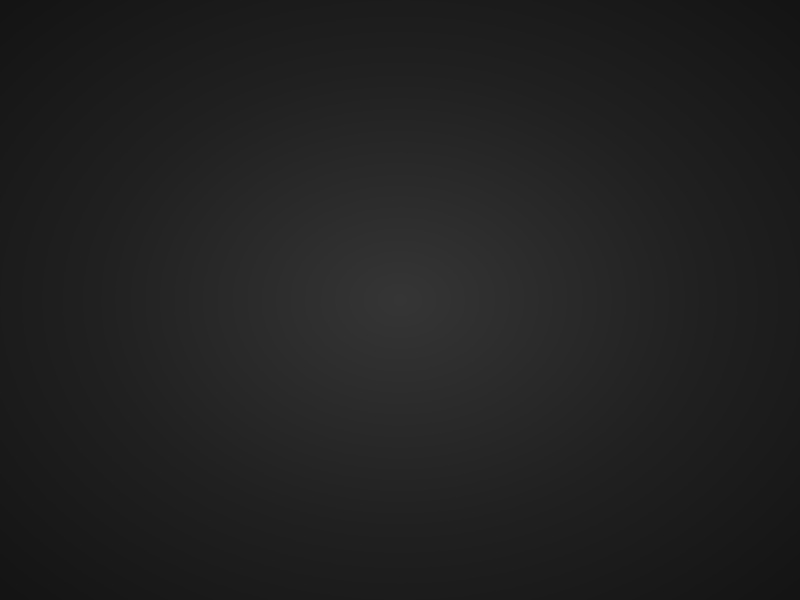 NANCY
STATS
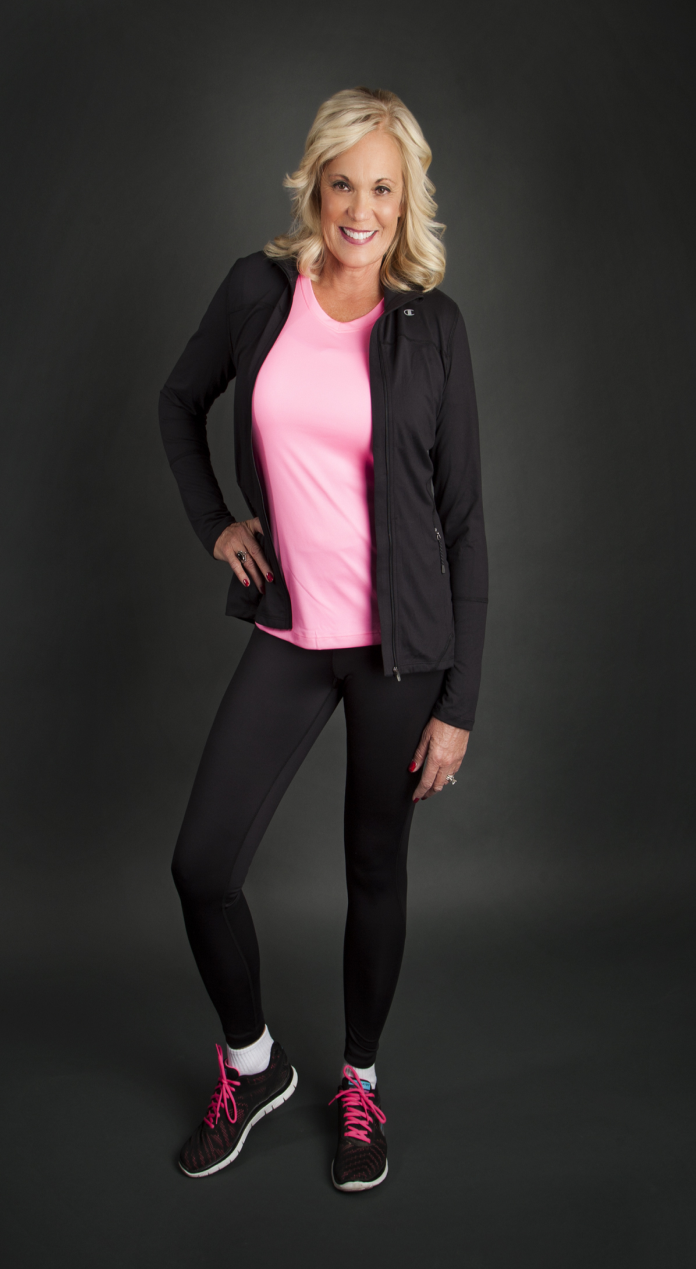 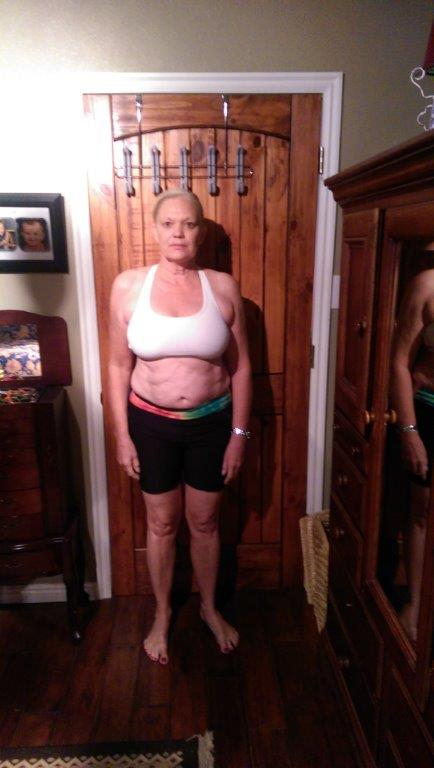 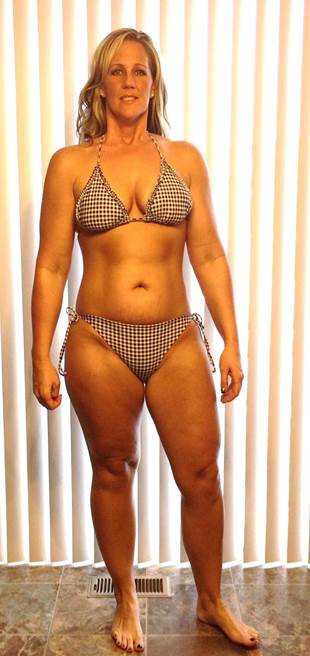 Weight:
Down 30 lbs.
Body Fat:
36% - 22%
Waist:
Down 8”
Hips:
Down 7”
Cholesterol:
215 - 182
HbA1c:
5.8 – 5.6
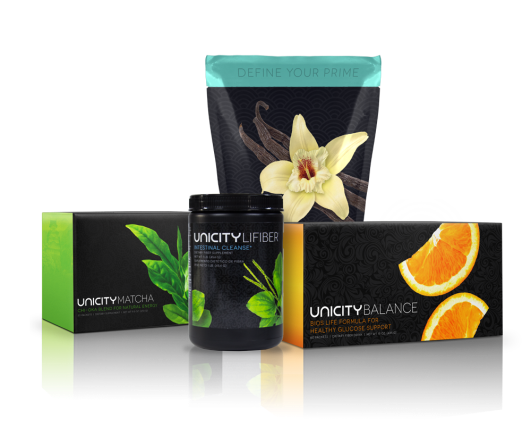 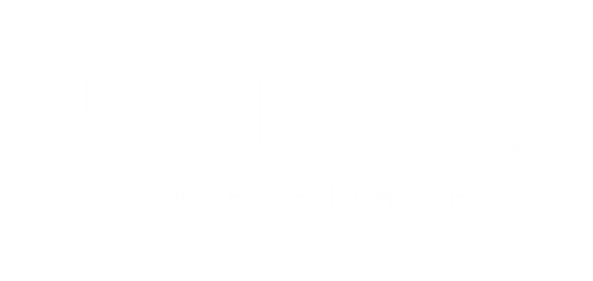 BEFORE
AFTER
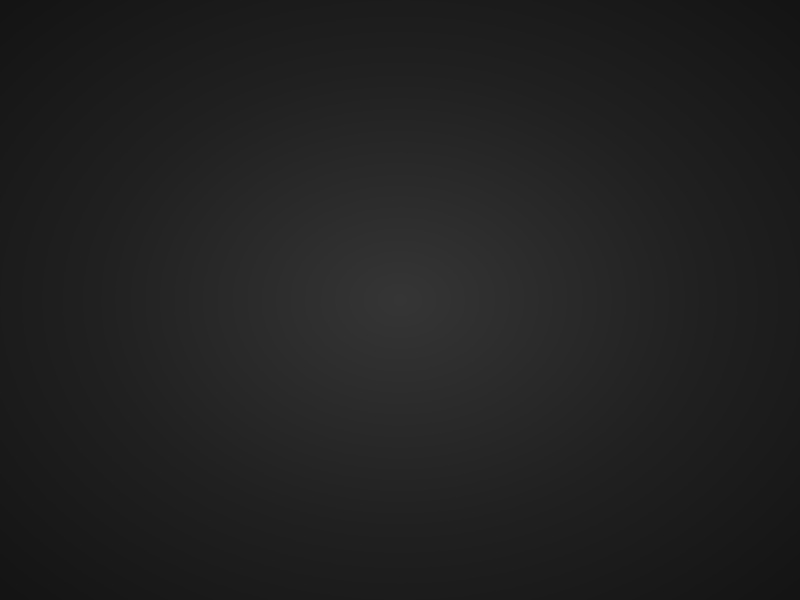 LILLIAN
STATS
Weight:
Down 8 lbs.
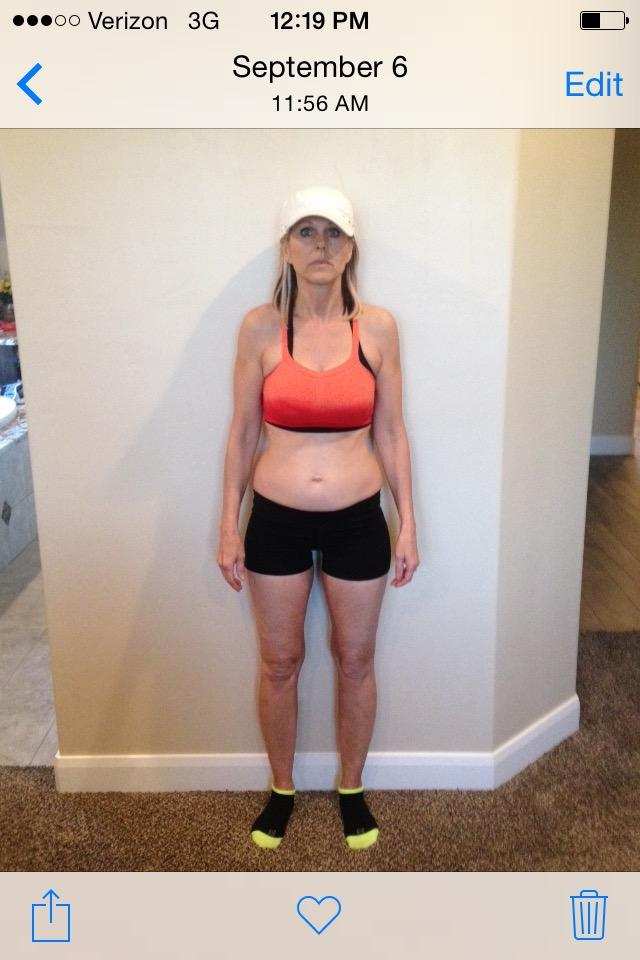 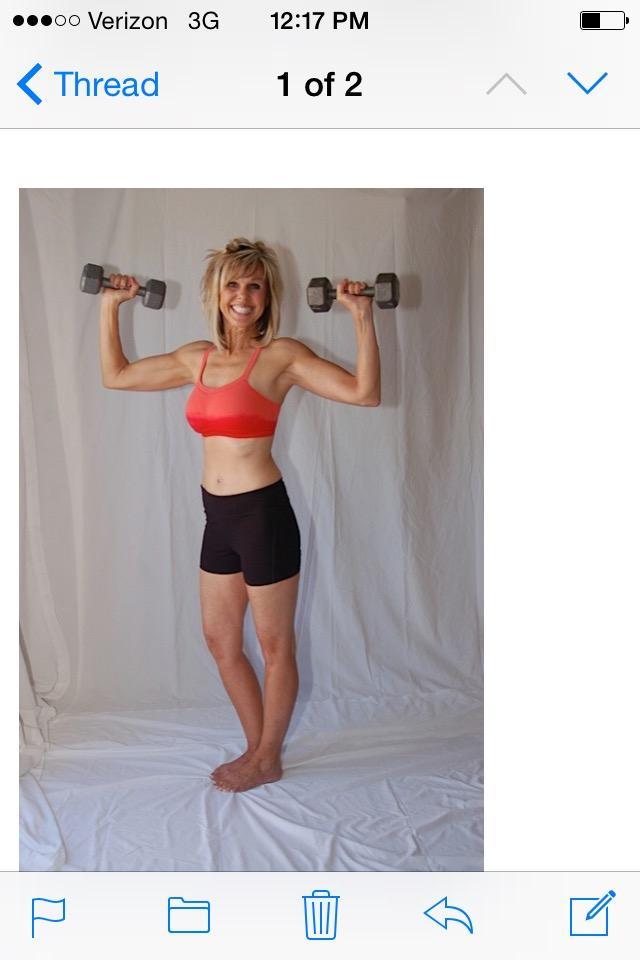 Body Fat:
25% - 18%
Waist:
Down 2.5”
Hips:
Down 4”
Cholesterol:
180-172
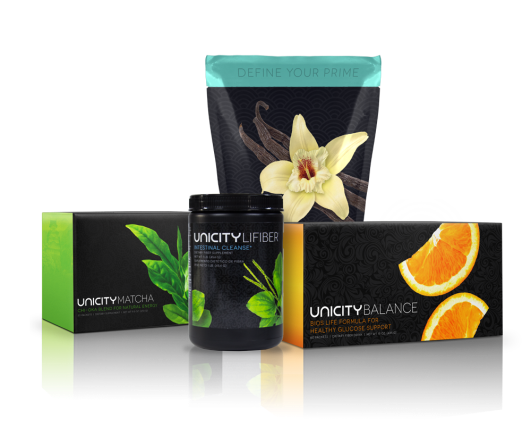 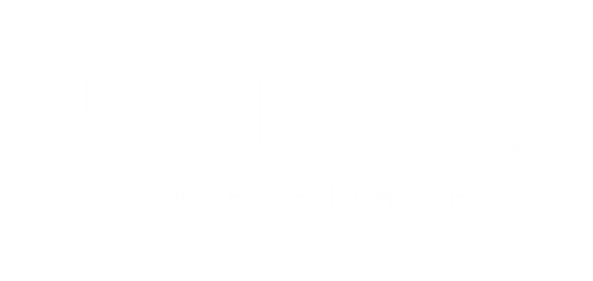 BEFORE
AFTER
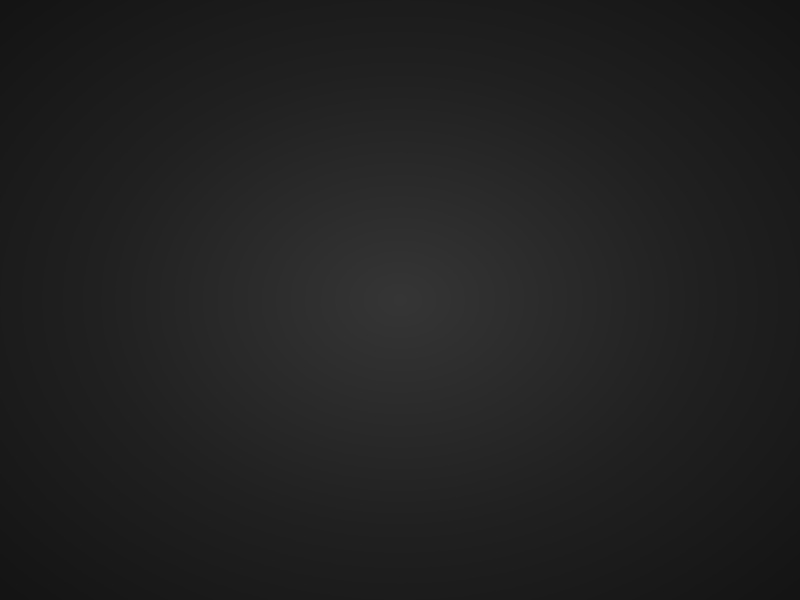 RYAN
STATS
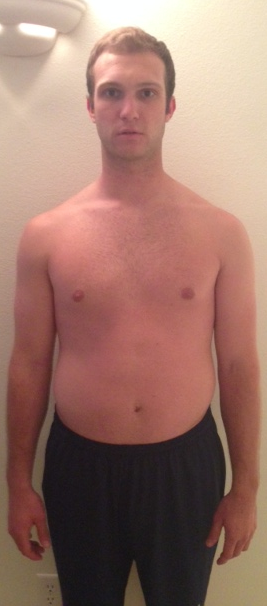 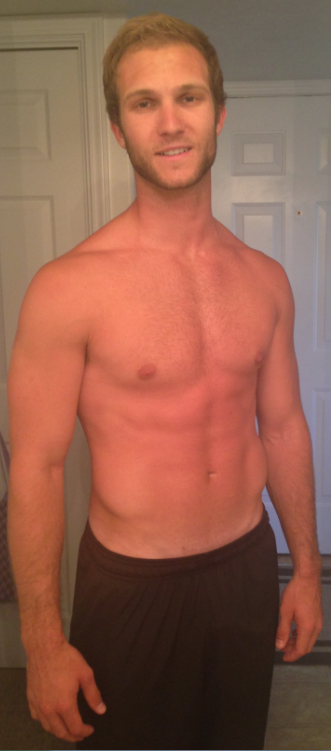 Weight:
Down 11 lbs.
Waist:
Down 1”
Cholesterol:
170 -154
132 - 115
Triglycerides:
HDL:
56 - 66
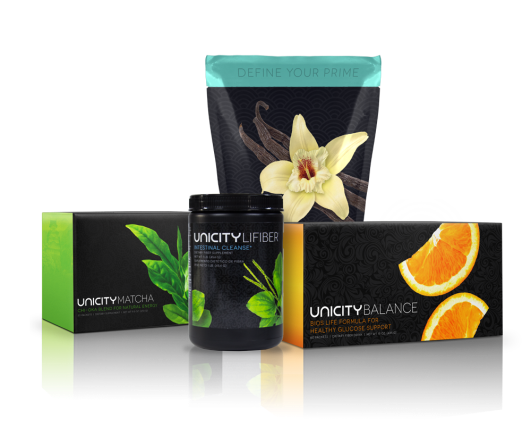 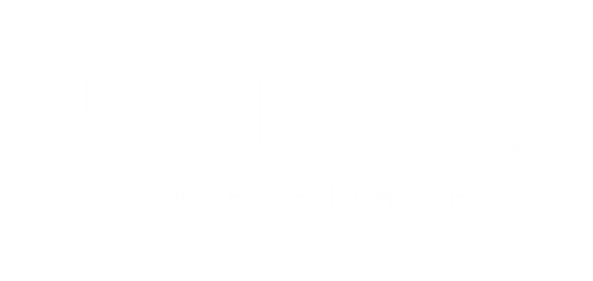 BEFORE
AFTER
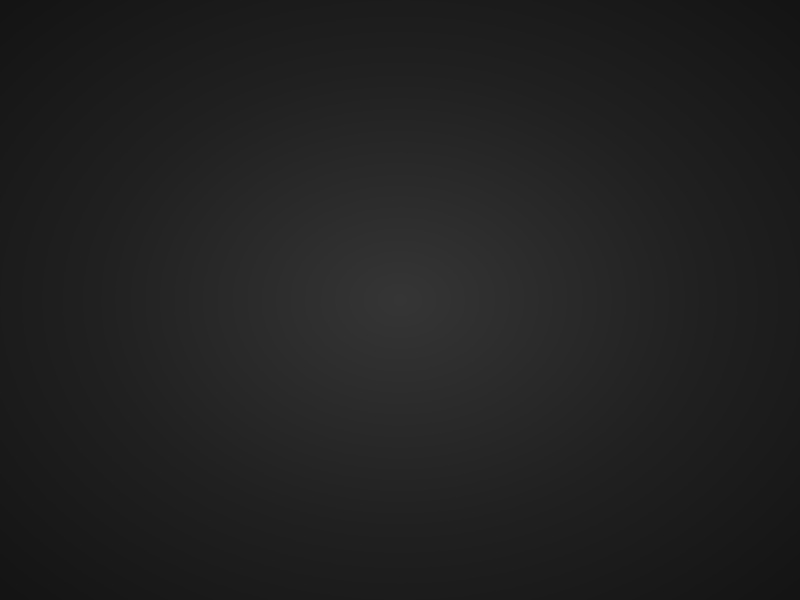 REBECCA
STATS
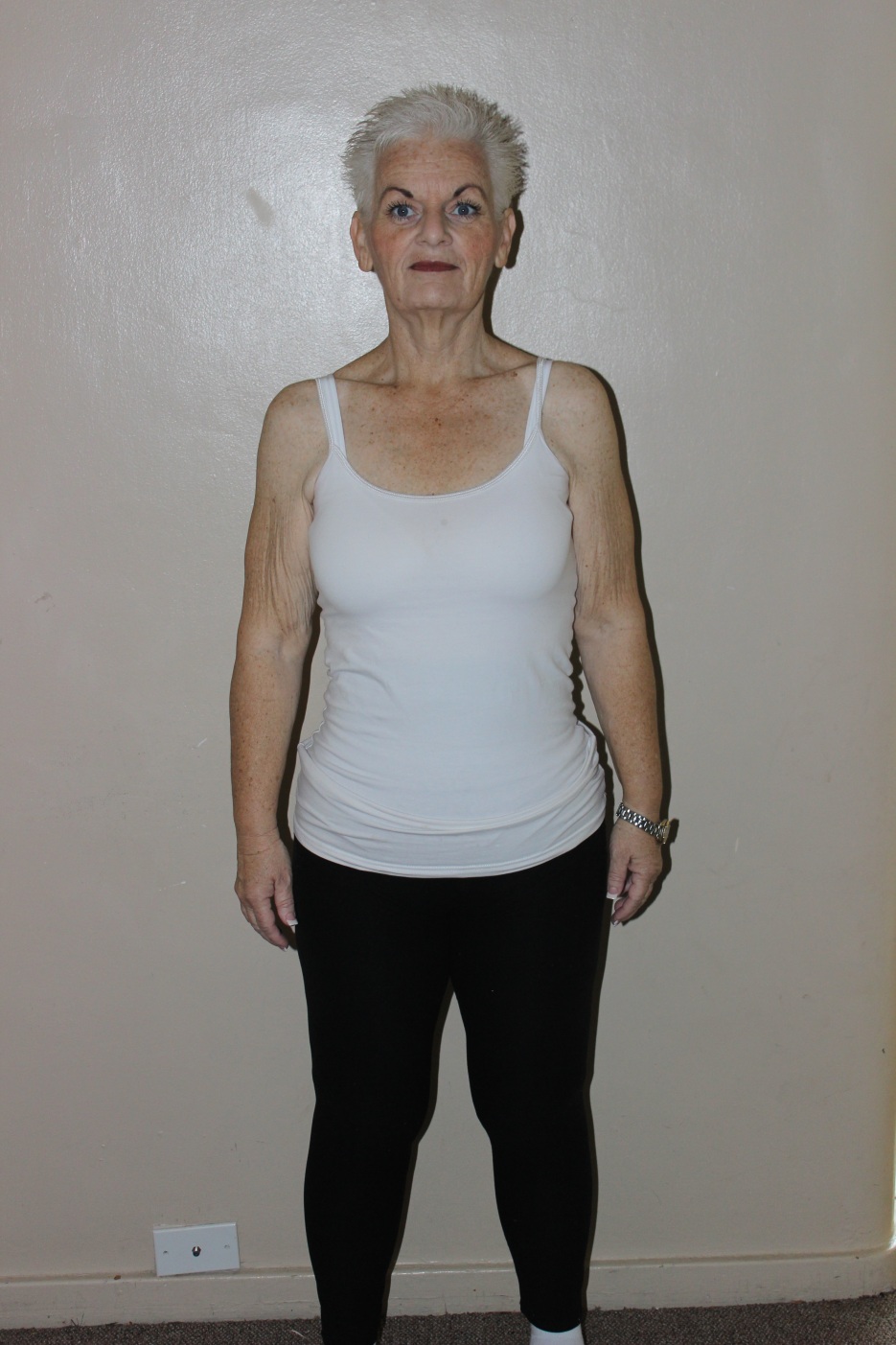 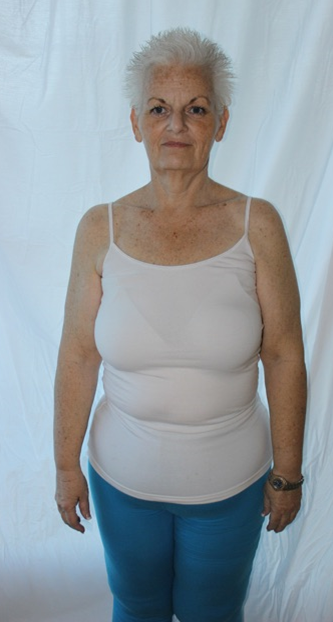 Weight:
Down 11lbs.
Body Fat:
37% - 25%
Waist:
Down 6”
Hips:
Down 4.5”
Cholesterol:
155 -130
LDL:
76 - 56
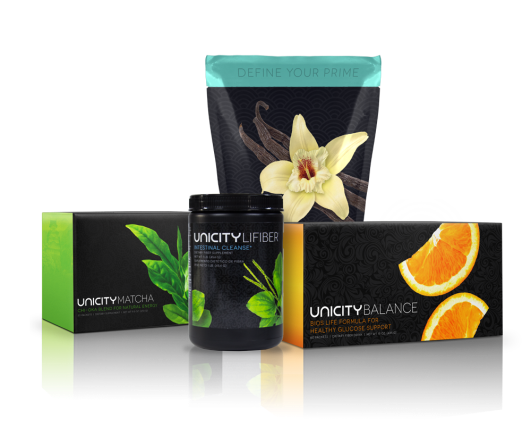 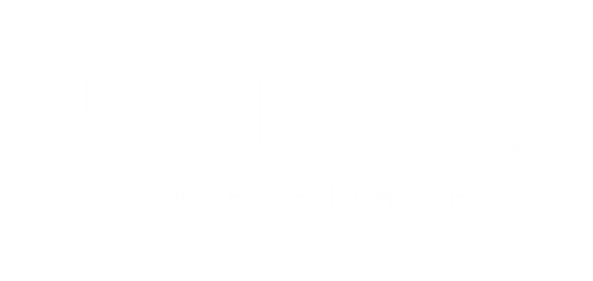 BEFORE
AFTER
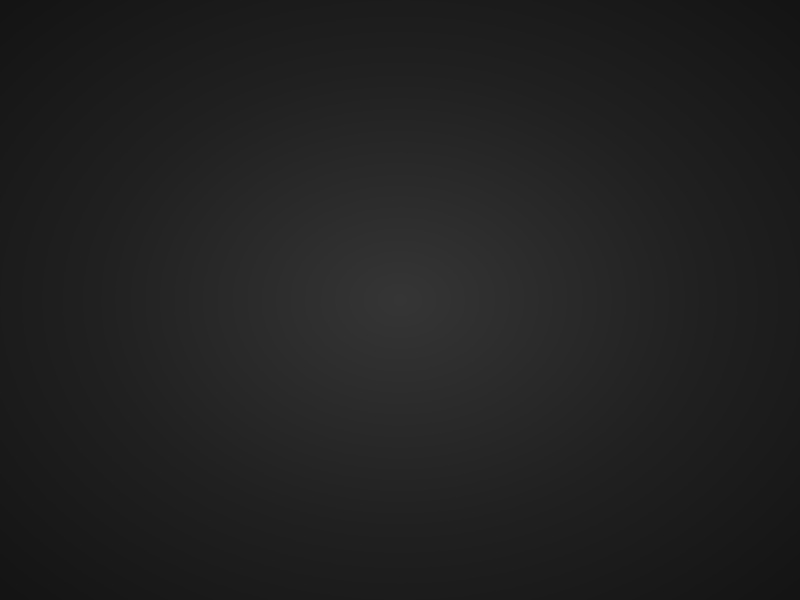 ROD
STATS
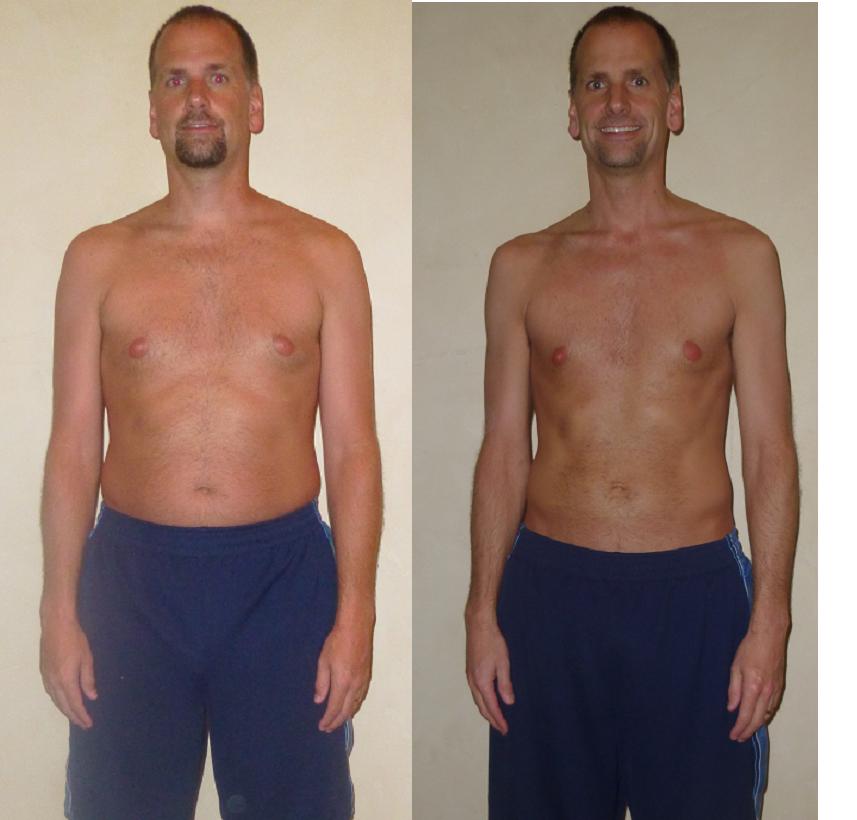 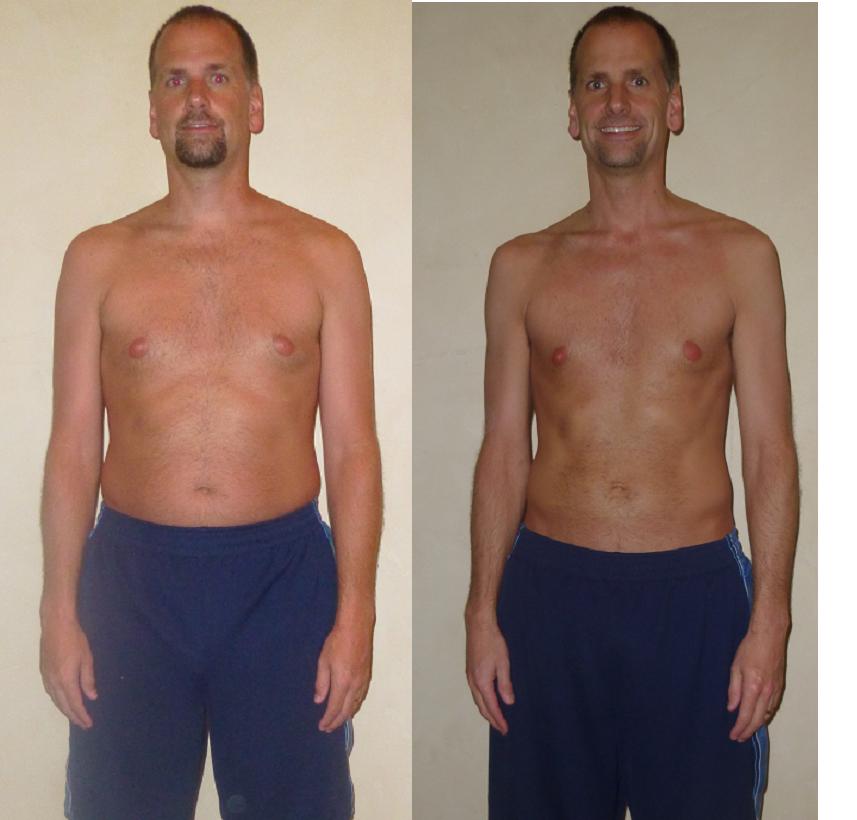 Weight:
Down 36 lbs.
Cholesterol:
167 - 133
Waist:
Down 6”
Triglycerides:
132 - 77
LDL:
84 - 69
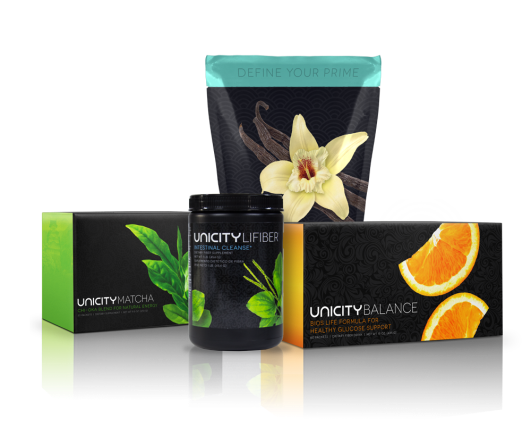 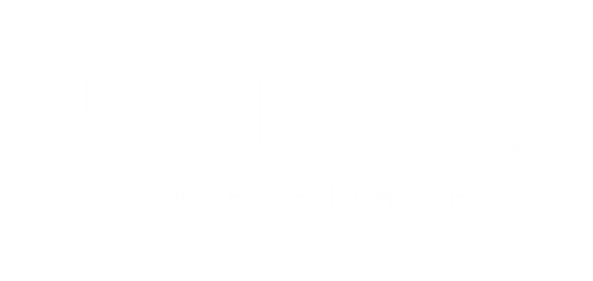 BEFORE
AFTER
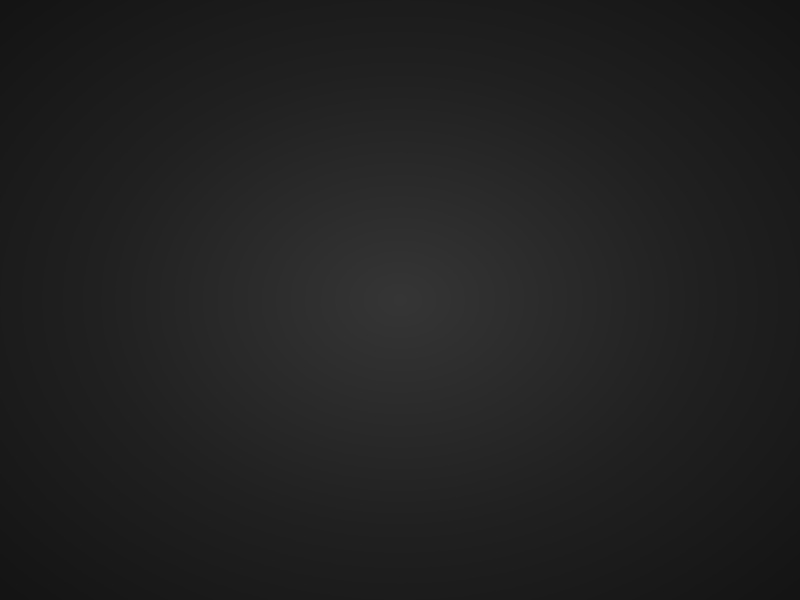 MARK
STATS
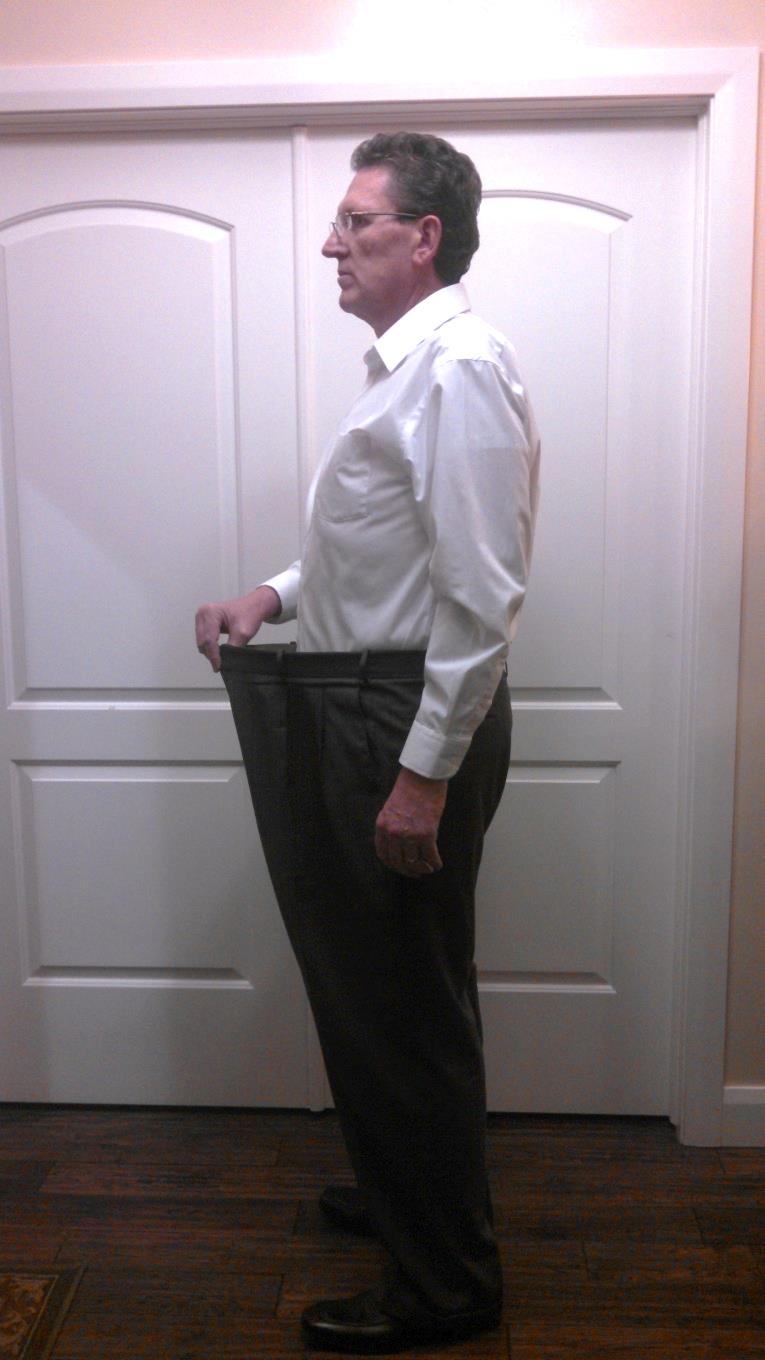 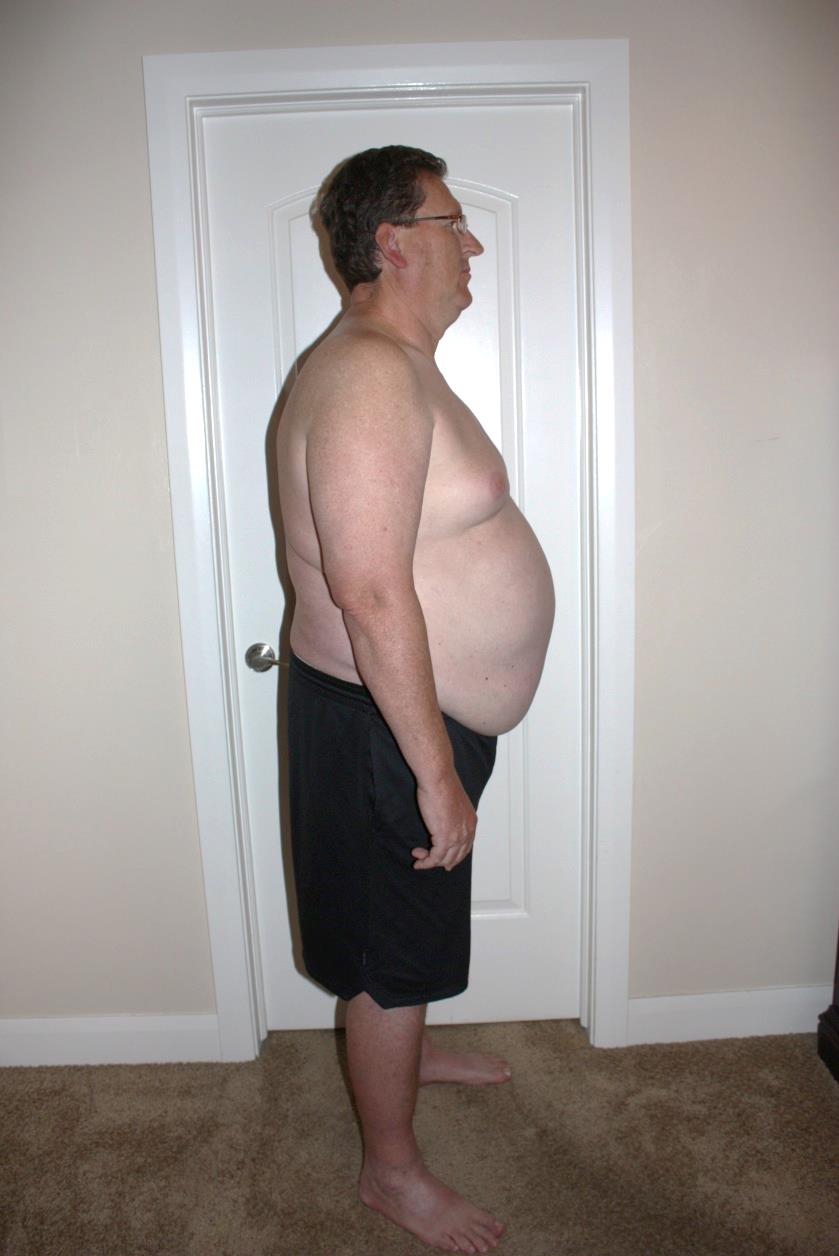 Weight:
Down 61 lbs.
Body Fat:
38% - 20%
Waist:
Down 8”
240 - 73
Triglycerides:
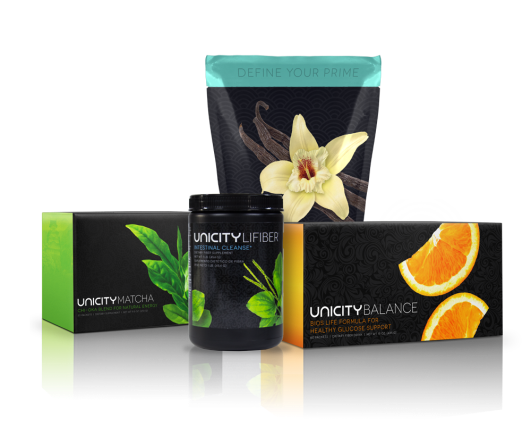 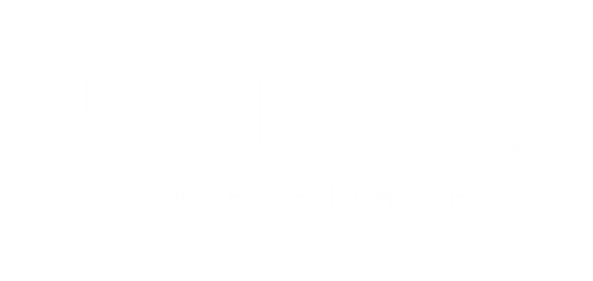 BEFORE
AFTER
Show “Next Step Video” from defineyoury.com
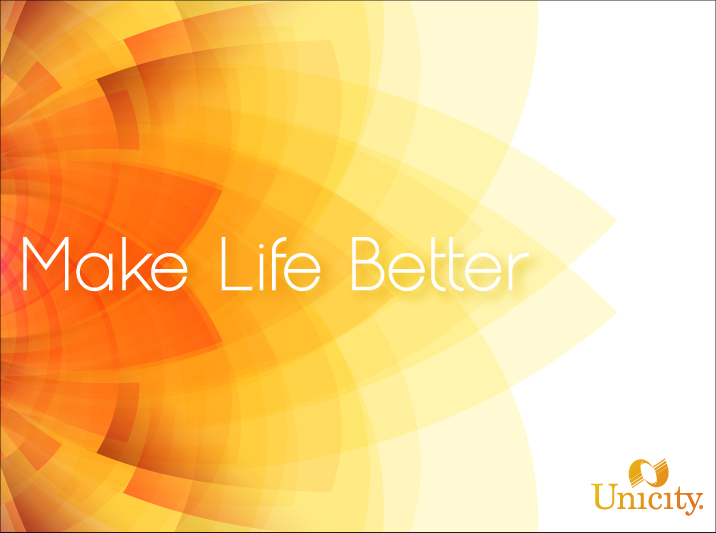 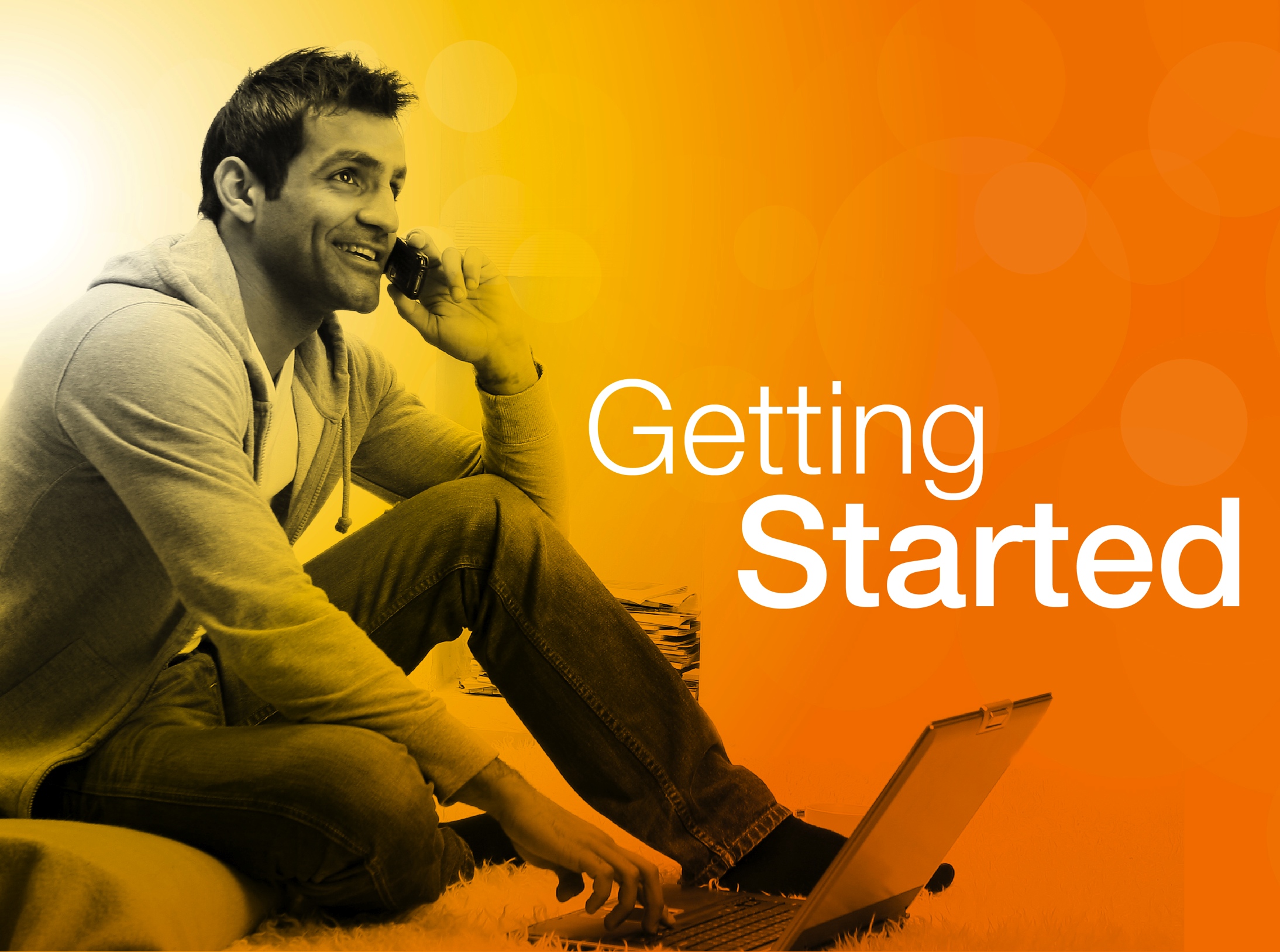 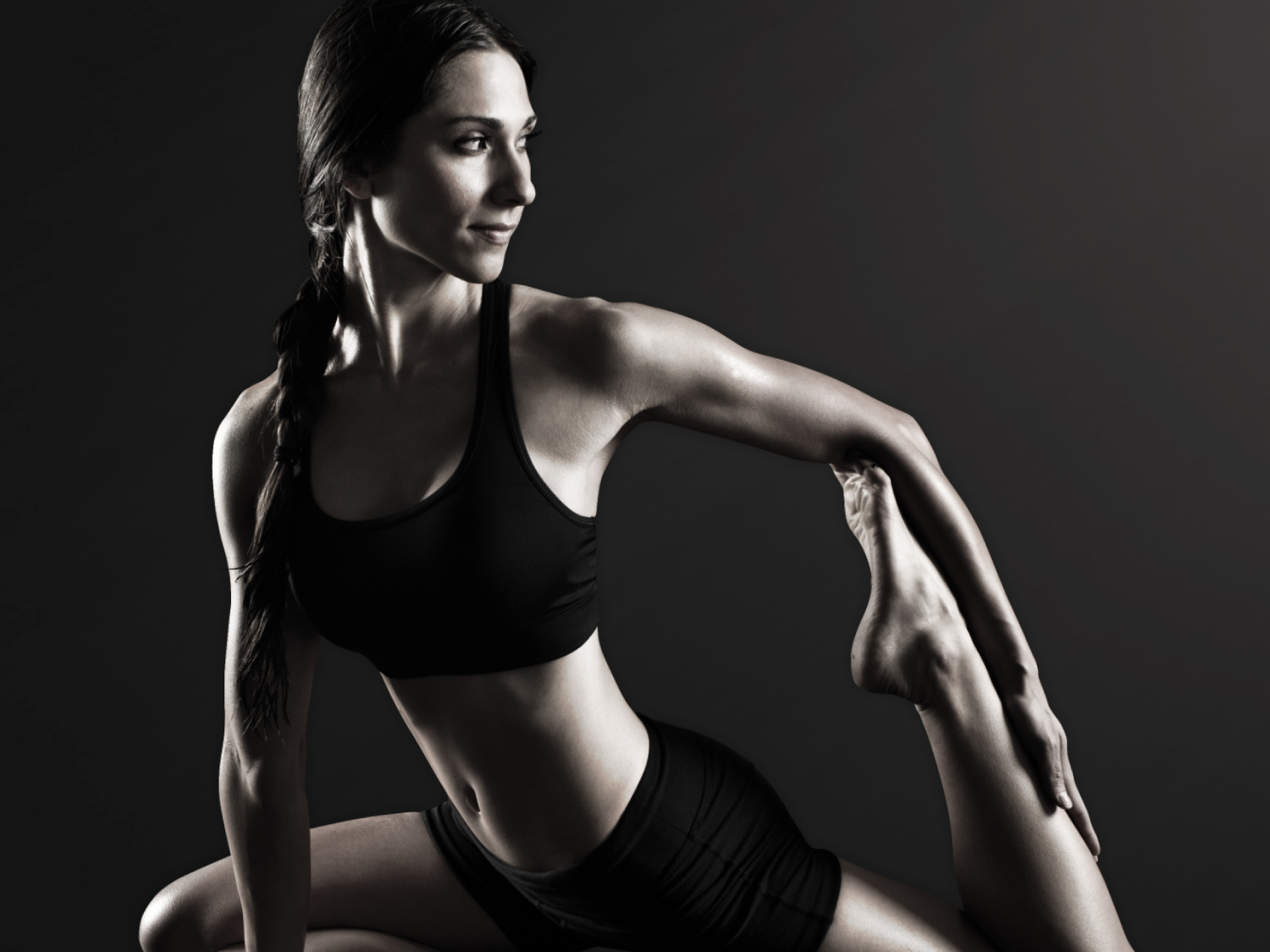 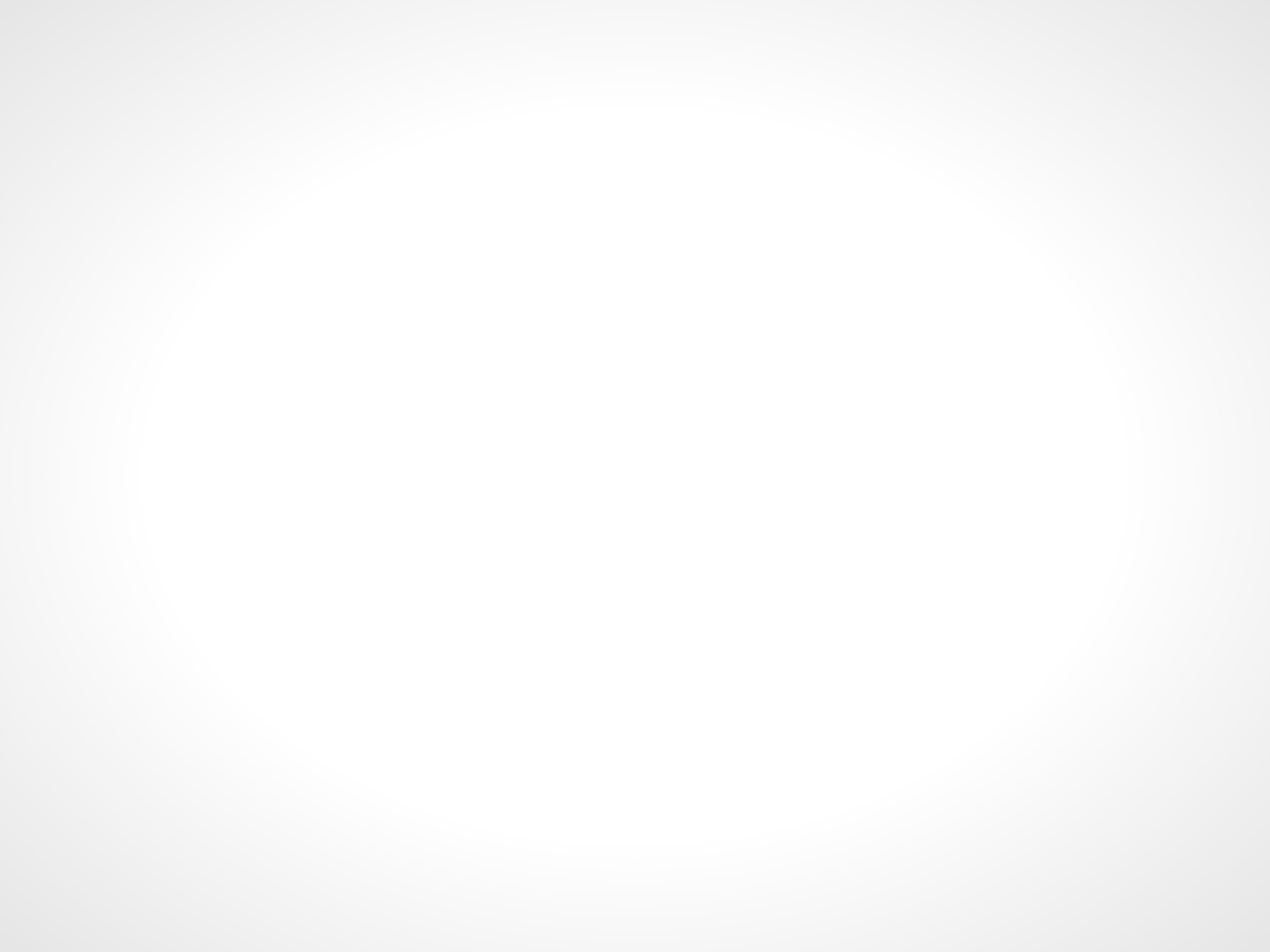 Define Your
PRIME
Define Your
PRIME
DON’T JUST DEFINE IT ACHIEVE IT!
Simply Get Back With The Person Who Invited You Here!
[Speaker Notes: So let’s talk about the different ways to get started]